FAST 2024
Emerging Innovations and Trends 
May 15th
Polls
2
Delivery-Automating FAS Acquisition
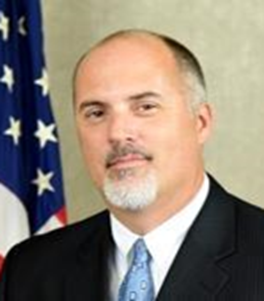 Erville Koehler
Assistant Commissioner, General Supplies and Services
3
FAST 2024Delivery-Automating FAS Acquisition
Topics
5
Demand Data
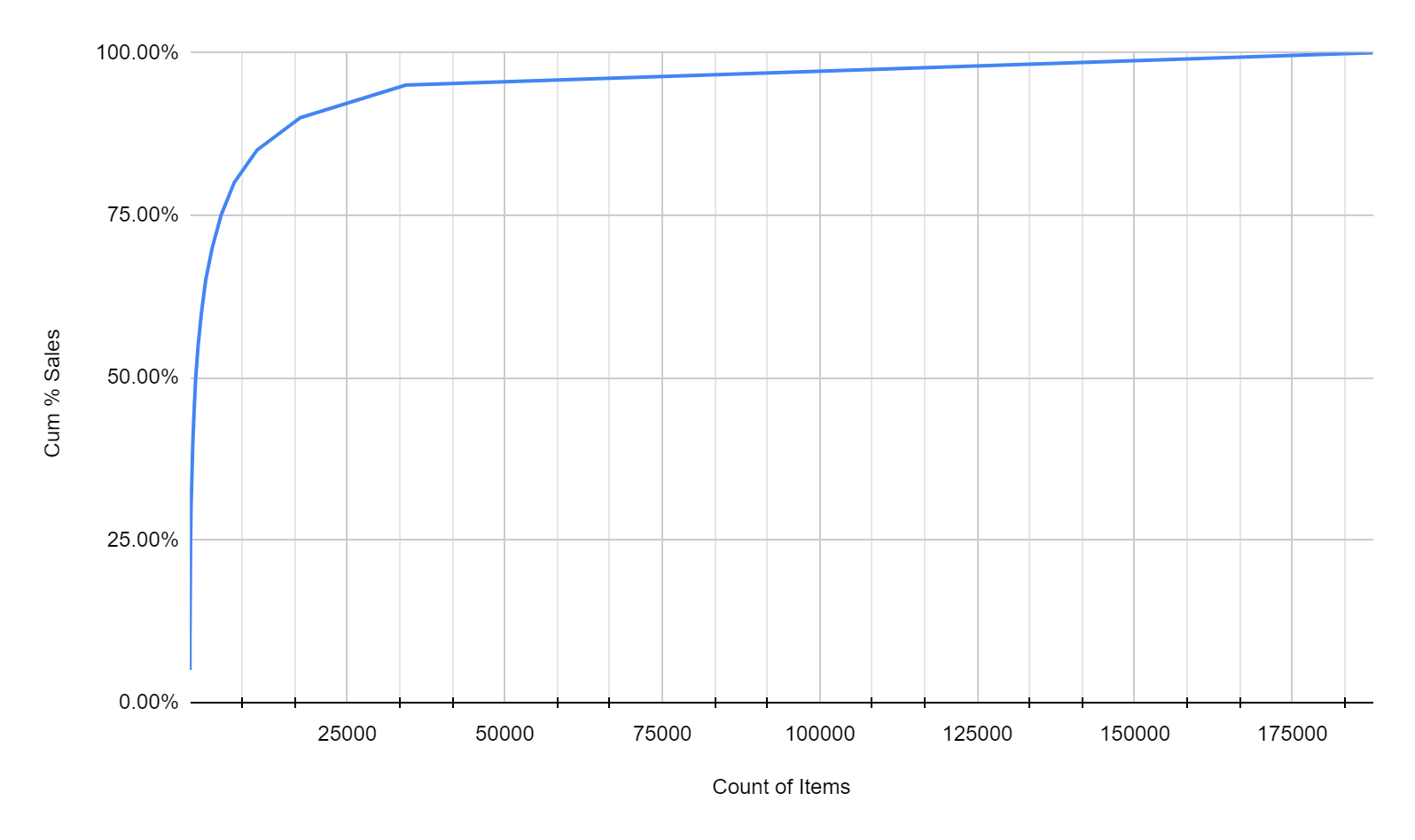 Over half of the ~Billion Dollars in Annual sales captured in the data is represented by 951 items across GSS and ITC
This information is published to VSC and Interact bi-monthly.  
Check it out at this link: https://vsc.gsa.gov/vsc/app-content-viewer/section/150 
Scroll down to Demand Data
6
[Speaker Notes: NEW!  Based on 3-2024 Demand Data Publication]
Delivery Statistics
Results of our focus on delivery……
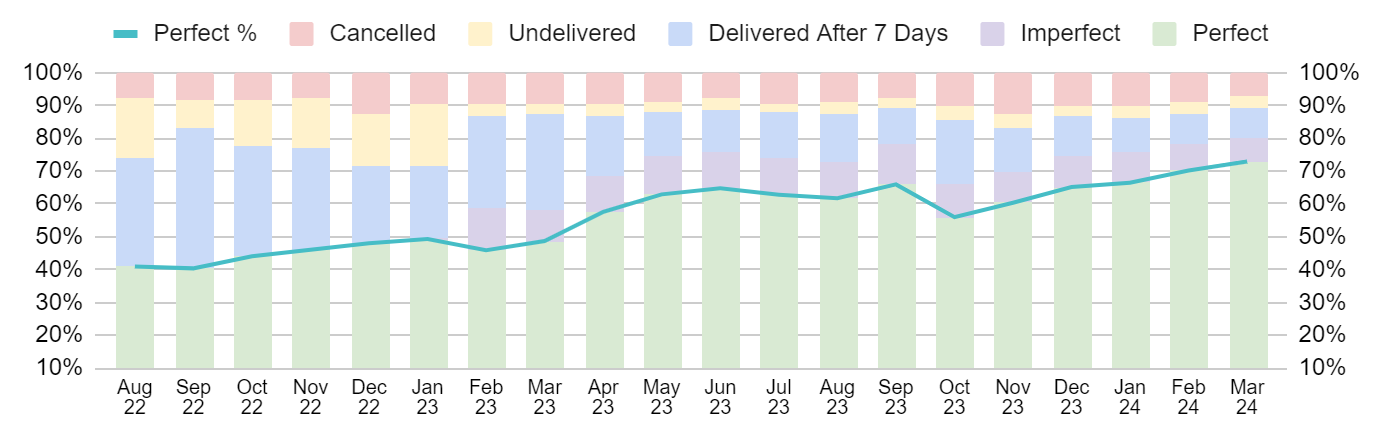 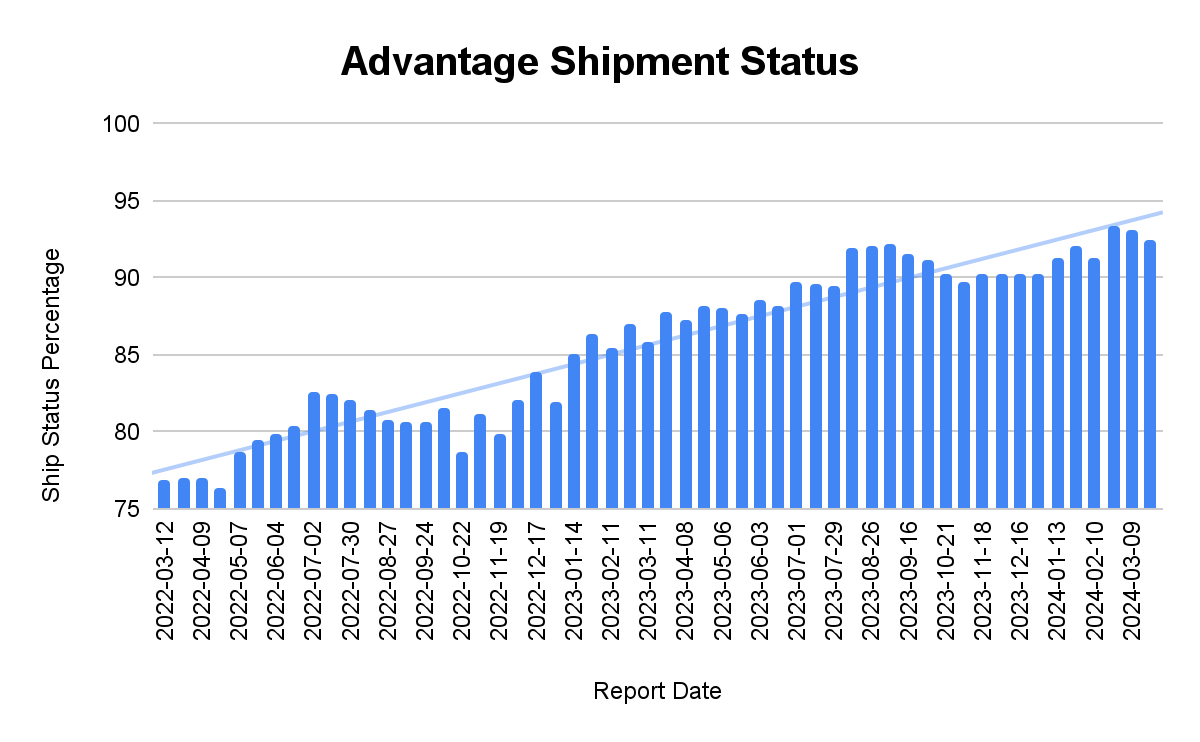 7
Advantage Suspensions
Per Cycle 
~1550 Passing Scorecards
~1200 No Orders Notices
~50 Failures
Notices of Suspension FY23/24
523 Distinct Contracts
Suspension Actions
Suspended –125
Reinstated - 78
Deleted - 47
13%
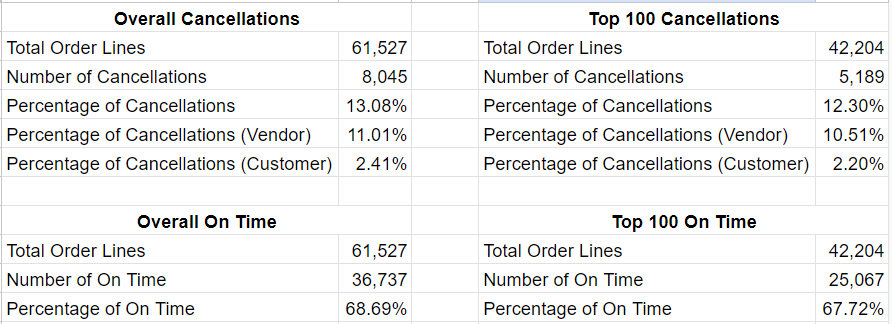 68.9%
8
POF Metric
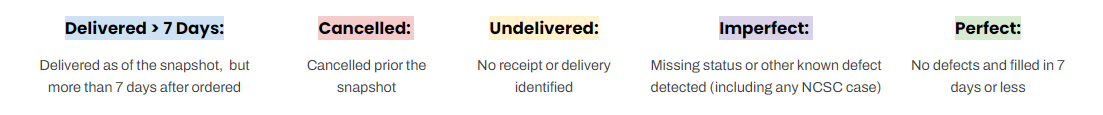 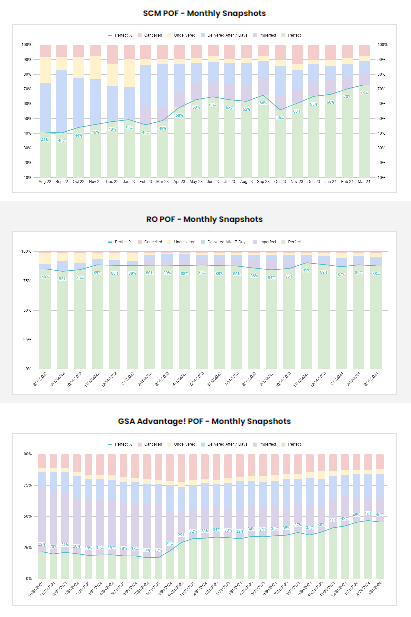 Perfect Order Fulfillment (POF):
Measures quality and timeliness of fulfilling Customer orders
Ensures we’re improving delivery to our Customers
Establishes an unforgivingly high standard for “perfection”:
Any order cancelled for any reason is not perfect
Any order with an NCSC case of any type is not perfect
Any order where the contractor fails to provide status is not perfect
Any order, regardless of contract lead time, that takes longer than 7 days to fulfill, is not perfect
Drives us to improve toward exceeding Customer expectations
9
Customer Order Cancellations
Don
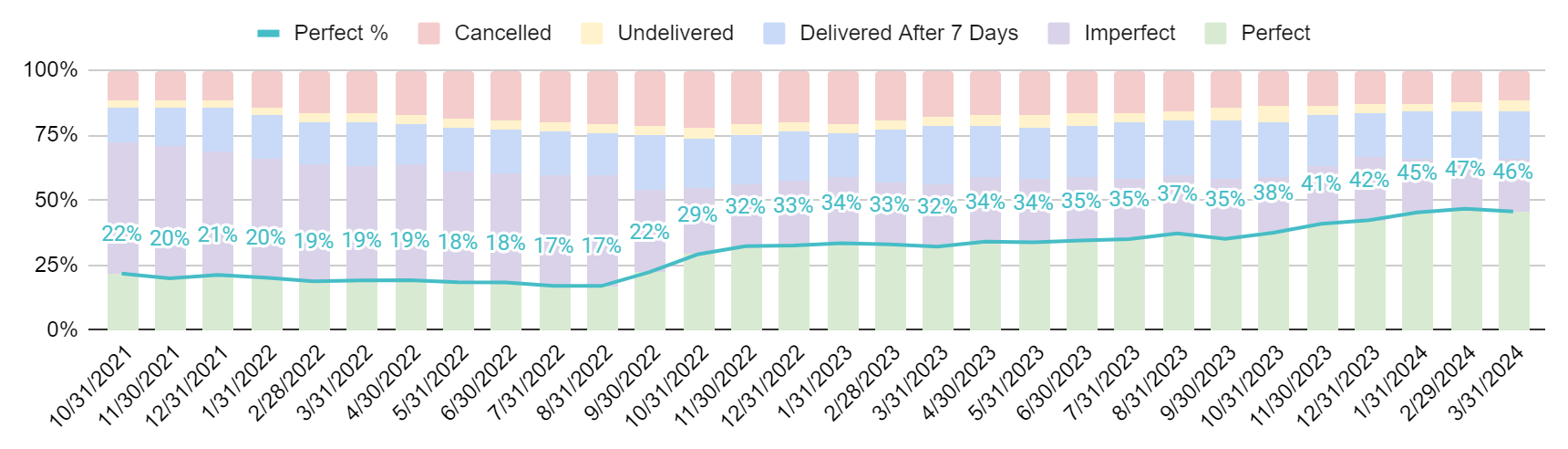 The pink bar on our POF charts represents cancellations
GSA Advantage! cancellations spiked due to covid-related supply issues but are now being driven down below pre-covide levels
10
Requisition Channel - Scorecard and Dashboard
No Order Left Behind
Weekly Email
POs requiring Order Status
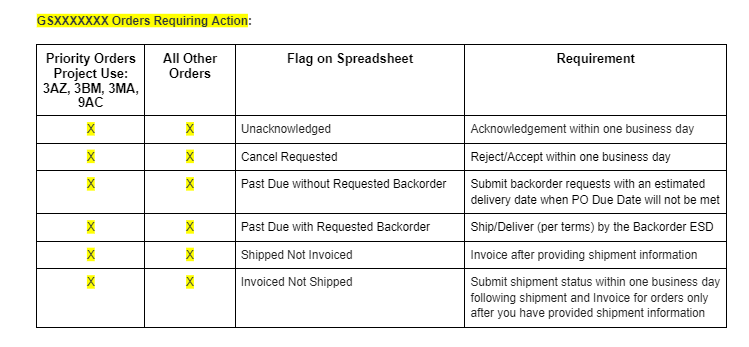 GGS Scorecard
Monthly Email with 3 key measures
Acknowledgement, Shipment, On-Time
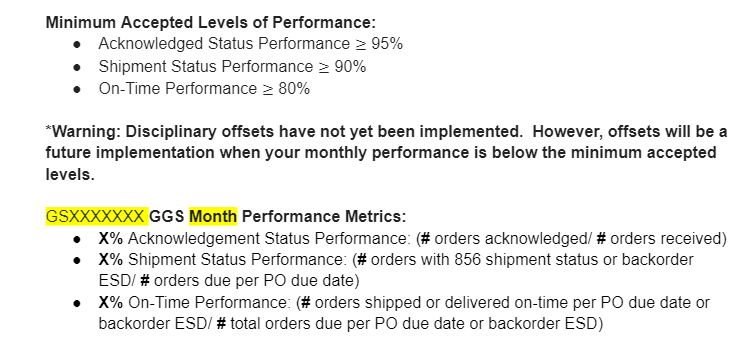 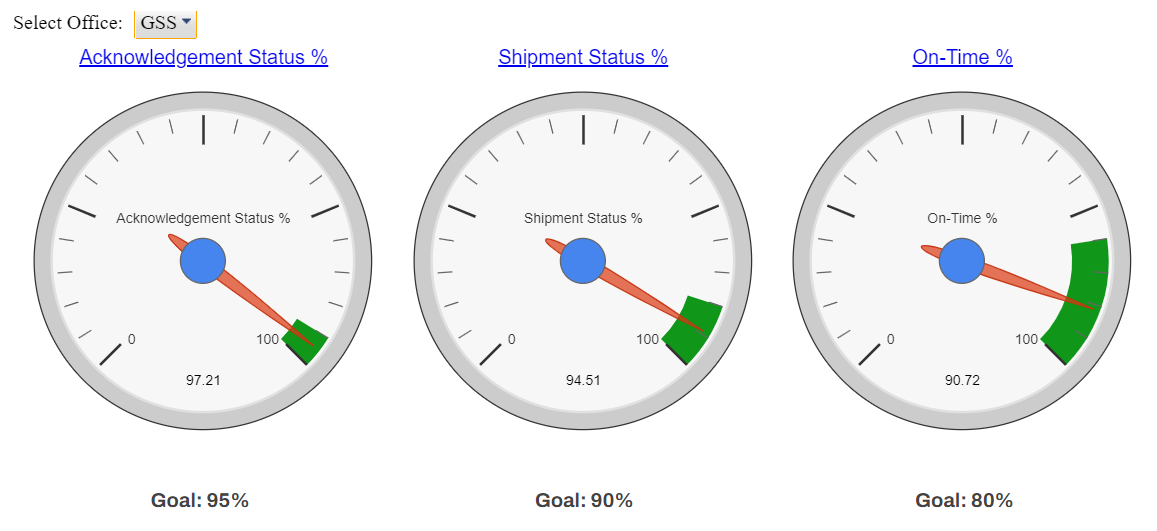 GGS Dashboard
Quick view of current performance to target
11
Questions?
Trista Vergatrista.verga@gsa.gov
Or
Shaun Hartmanshaun.hartman@gsa.gov
For more information, visit: gsa.gov/FAST
12
Asking the Right Questions: Tips on Creating Effective RFIs and Solicitation Documents
DHS, Procurement Innovation Lab
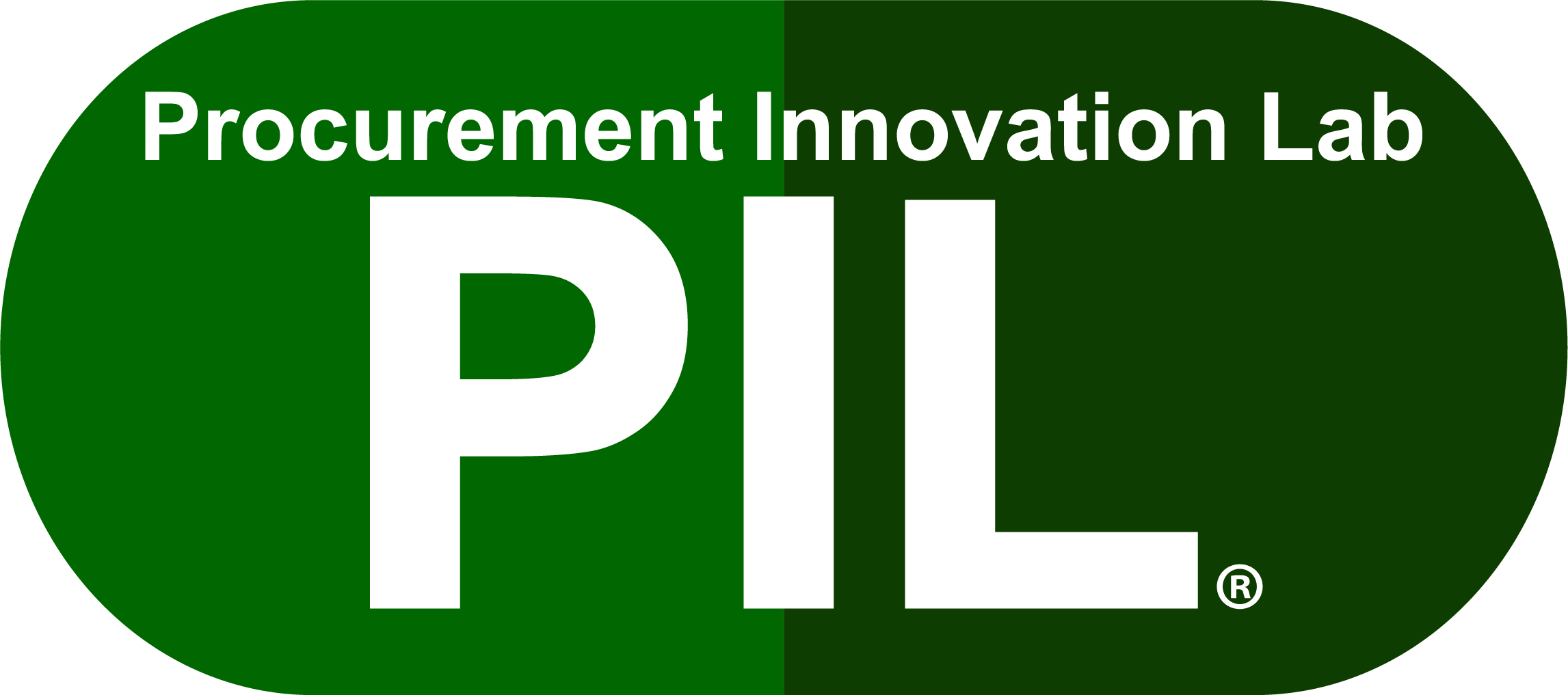 13
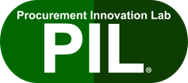 Who We Are
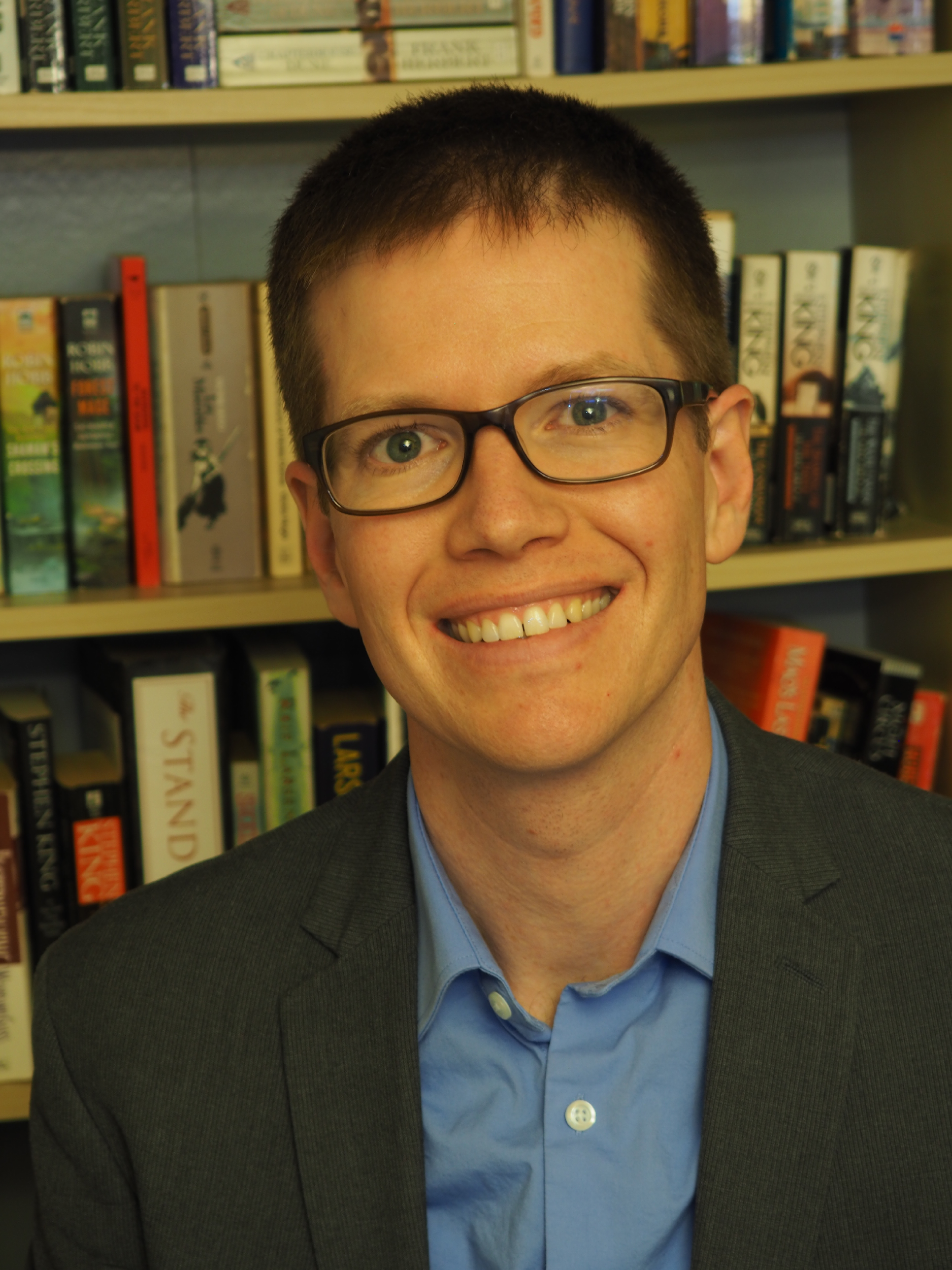 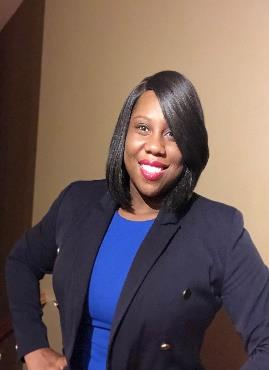 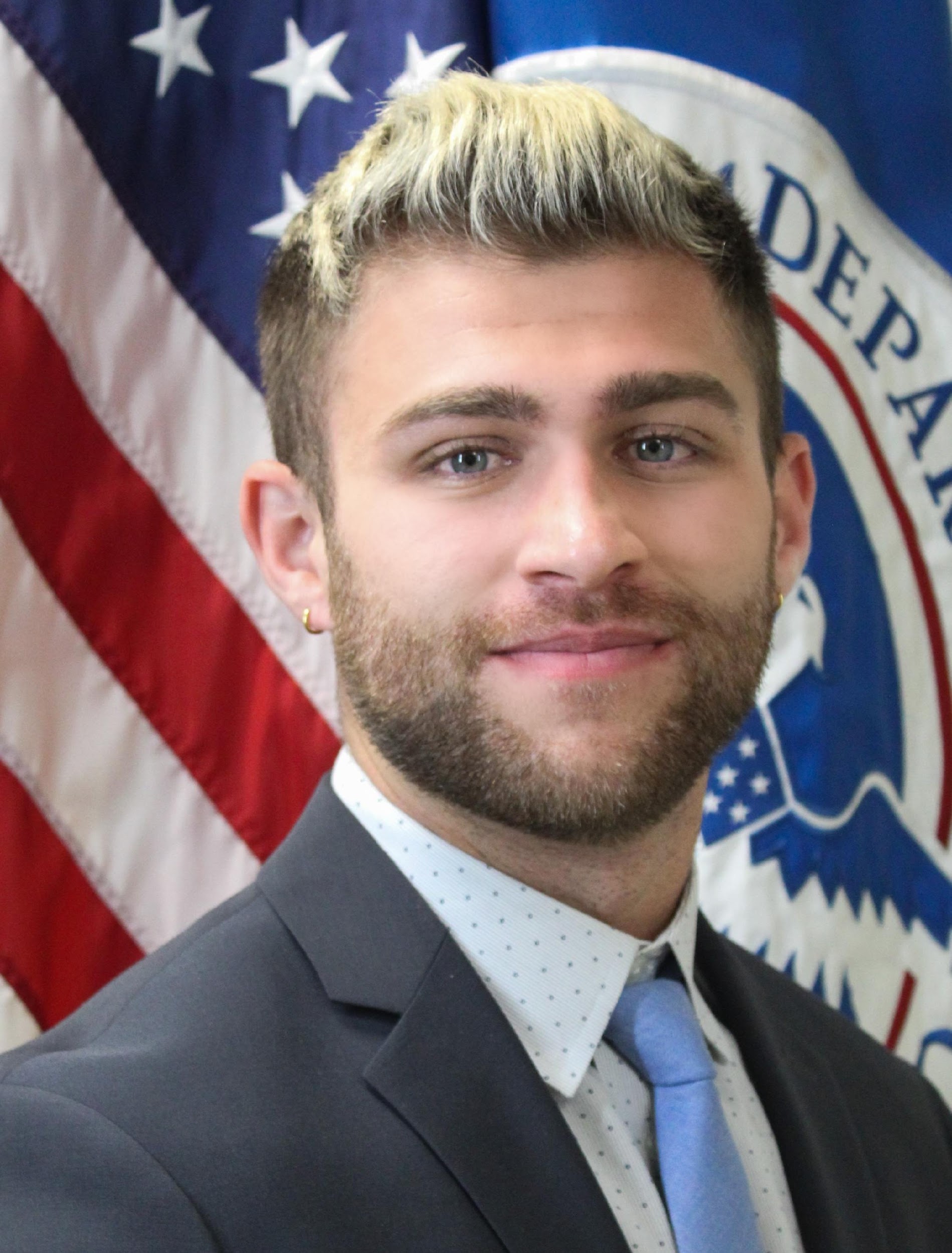 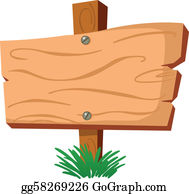 Scott Simpson
Digital Transformation Lead
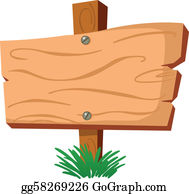 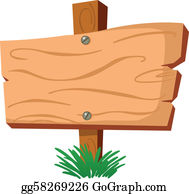 Chase Knechtel
APCP Detailee
Monica Taylor 
Senior Innovation Coach
14
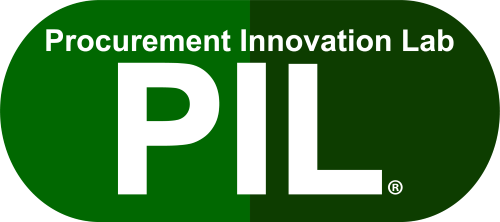 PIL ConOps
What is the PIL?
A virtual lab where the DHS acquisition community can have a safe space to test new ideas, share lessons learned, and foster cultural change to promote innovation and managed risk-taking through a continuous feedback cycle.
PIL Mission:
To foster a culture of procurement excellent where smart risk-taking and innovation assure DHS mission success.
PIL Focus:
The obtain phase of the Acquisition cycle:
Solicitation 🡪 Evaluation 🡪 Award
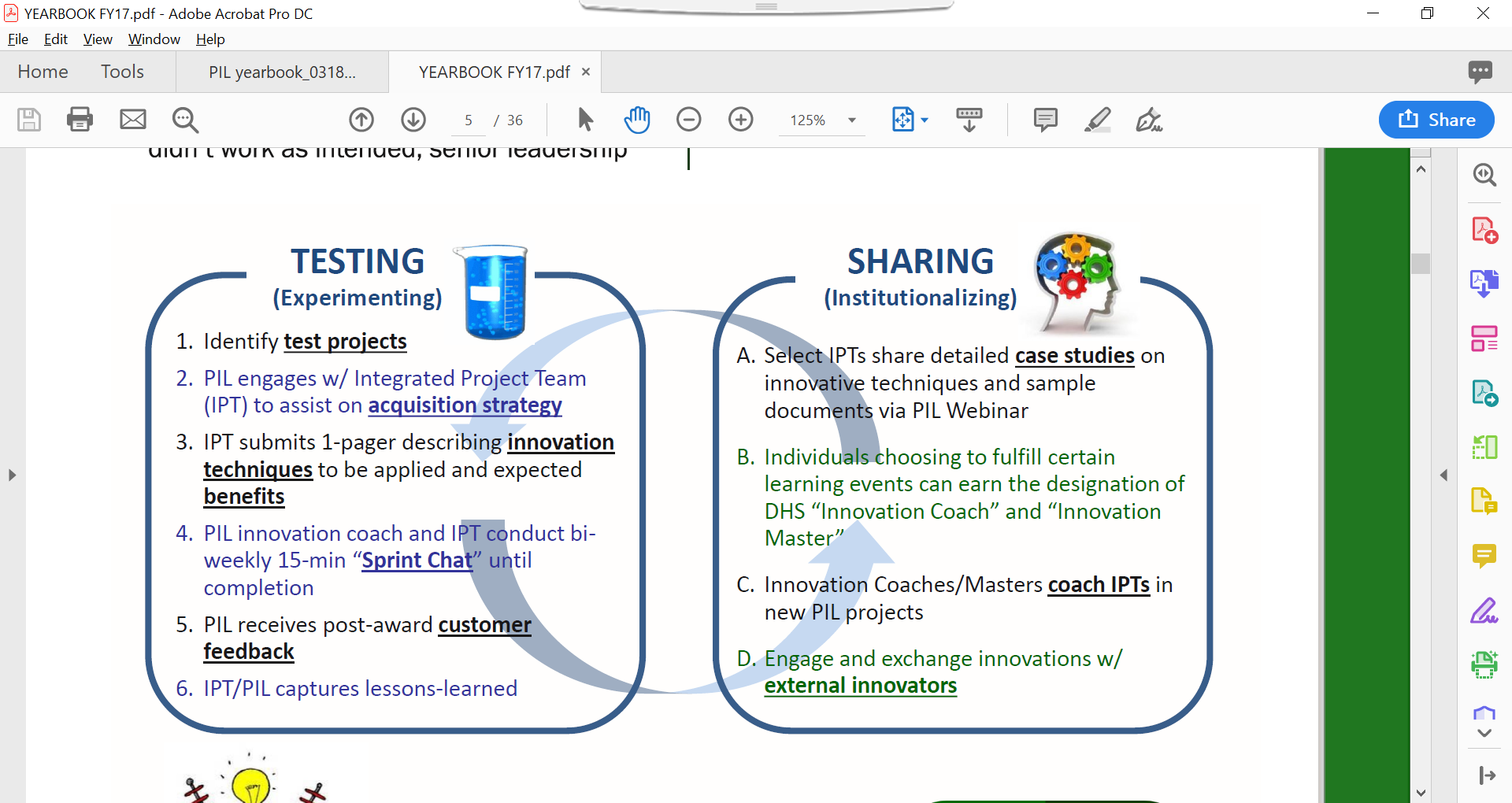 Lower entry barriers for non-traditional and innovative contractors.
Shorten the time-to-award, thereby delivering capabilities to customers faster.
Encourage competition by providing interested vendors with a better understanding of the goals and objectives for each procurement.
Increase the likelihood of successful outcomes by focusing on evaluation techniques to identify the most qualified contractors.
FAR-based
flexibilities
15
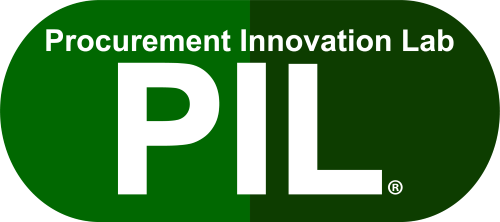 How to Use Interview-Style Questions
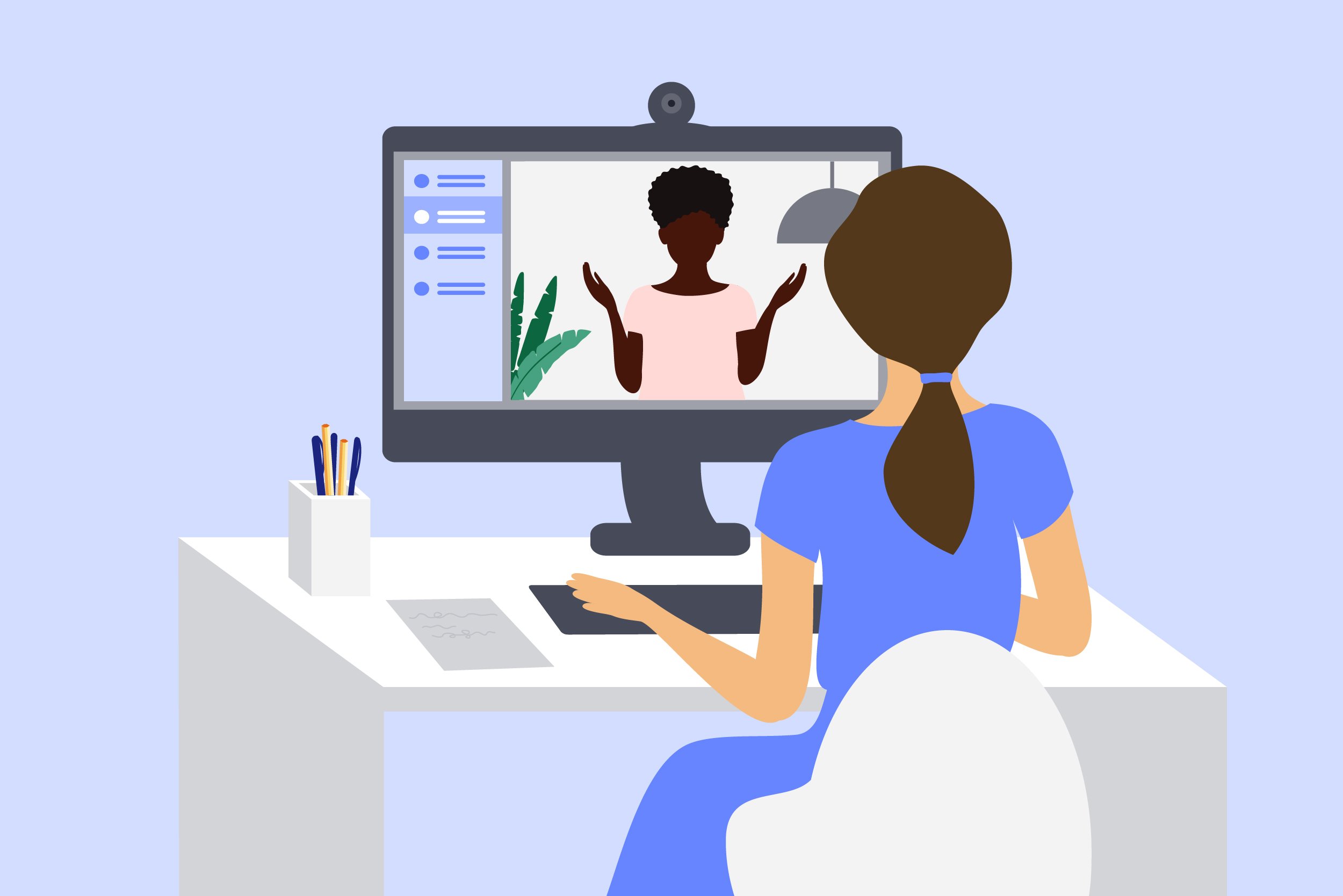 Interview-style questions make your technical evaluations factors more meaningful by asking questions.
Use your mission to provide context and ask targeted questions about the offeror’s related experience.
Can also be used in RFIs for Market Research.
Easier for program offices to articulate meaningful criteria.
Easier for offerors to understand requirements and provide relevant proposals.
Easier for evaluators to evaluate.
16
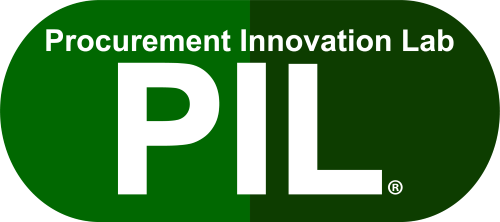 How to Use Interview-Style Questions continued
Solicitation Sample from FEMA COVID-19 Vaccination Campaign (FAR 15.3)
Phase 1, Factor 1: Corporate Experience (Instructions to Offerors)
The Offeror shall submit a written submission, totaling no more than five (5) pages (excluding the cover page), detailing their EXPERIENCE by addressing the topics below.
Using specific examples that are verifiable, describe your corporate experience obtaining medical personnel with the following certifications to support national medical response efforts: Physician, Dentist, Pharmacist, Paramedic …
Using specific examples that are verifiable, describe your corporate experience deploying thousands of medical staff capable of safely administering a vaccine to patients across dispersed locations within a 72-hour period.
Using specific examples that are verifiable, describe your corporate experience staffing medical personnel to the 48 contiguous states within FEMA Regions 1-5 or Regions 6-10 in a saturated market.
If proposing for Regions 1-5, using specific examples that are verifiable, describe your corporate experience staffing medical personnel to the following U.S. territories in a saturated market: Puerto Rico and U.S. Virgin Islands (Region 2).
Using a specific example that is verifiable, describe an instance in your corporate experience where you did not meet contract requirements under performance of a medical services contract and how you identified, communicated, addressed, mitigated and resolved the failure.
17
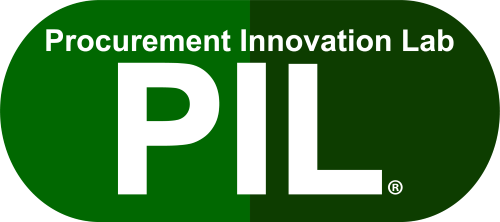 How to Use Interview-Style Questions continued 2
Solicitation Sample from USCG AUXDATA II (FAR 8.4)
Factor 2: Technical Solution (Evaluation of Offerors)
The Government will assess each Offeror’s demonstration for its confidence in the proposed technical solution and its ability to meet the mission needs of the Auxiliarists based on the technical demonstration and responses to questions. This includes the following characteristics:
Fitness: Does the technology address the problem at hand, or is it being used for an unintended purpose?
Simplicity: Is the design of the solution easily understood?
Usability: Is the solution intuitive and easy to use? Will individuals with little technical understanding be able to use it with minimum guidance?
Adaptability: How easily can the solution modified to meet new requirements or requirements of similar workforce management systems.
18
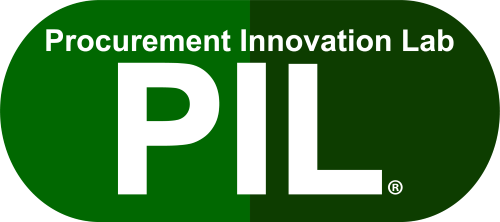 Interview-Style Questions for Market Research
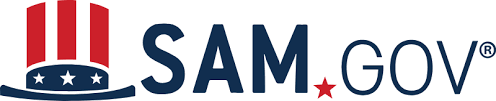 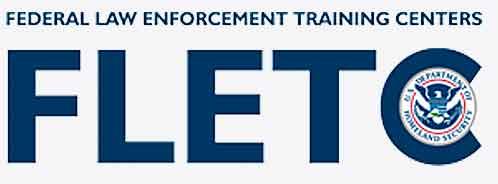 What is the size and classification of your business (Identification of socio-economic status)?
 What strategic sourcing vehicles (SSVs), government-wide acquisition contracts (GWACs), indefinite-delivery/indefinite-quantity (IDIQs)contracts, or other contract vehicles are you a part of?
What information would you need from FLETC to supply pricing estimates for the enterprise IT support services and solutions described in this RFI?
Many of the enterprise IT support services and solutions are delivered onsite, but FLETC is seeking cost and performance optimizations by utilizing remote workers when appropriate.
 	a. Can you support onsite and remote worker staffing to meet FLETC’s enterprise IT 	requirements?
	b. How would you address geographic staffing challenges in remote locations like Brunswick, 	GA, and Artesia, NM, that require on site support?
19
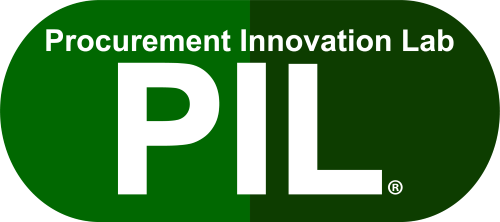 Now it’s YOUR Turn!
The Government has a new need to procure self-driving cars.  

What are some interview style questions we could put into an RFI?
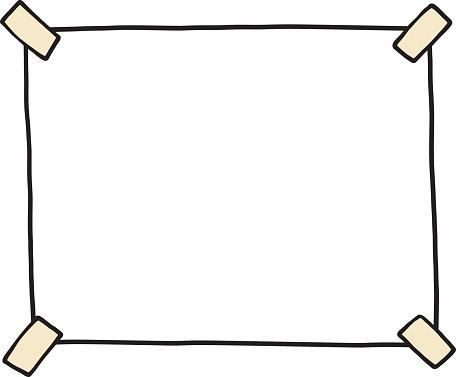 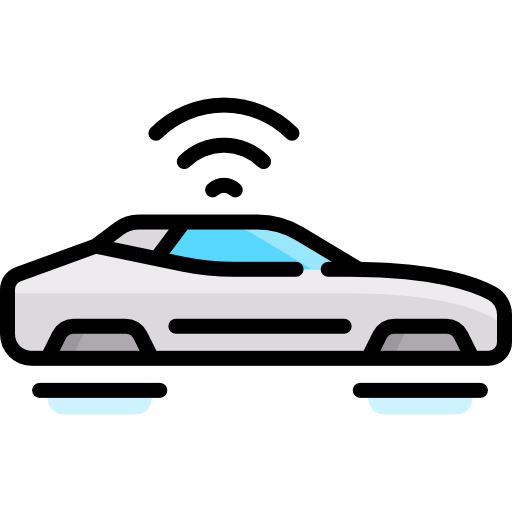 20
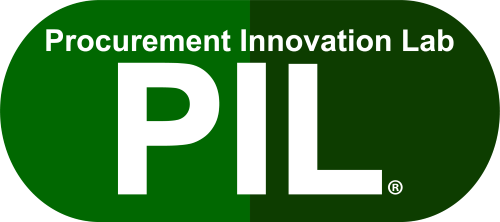 Form Based Request for Information (RFI)
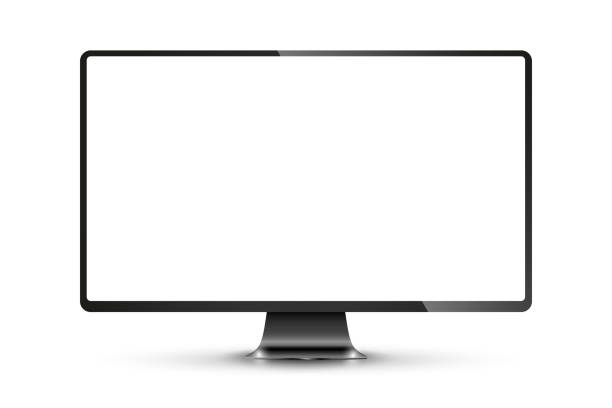 Use a forms application for easy collection and analysis of meaningful vendor communication and feedback. 
Ideal for –
Seeking sources.
Identifying small business and socioeconomic designations.
Asking for specific capability information. 
Asking for feedback on draft documents. 
Following up after an industry day.
#49
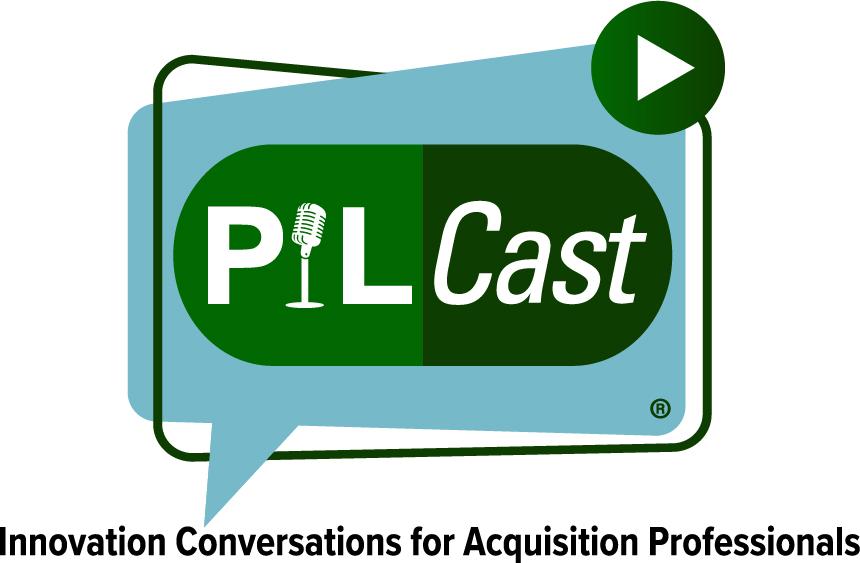 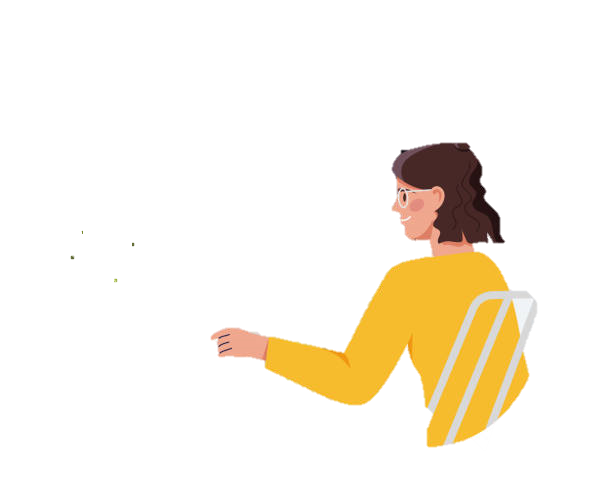 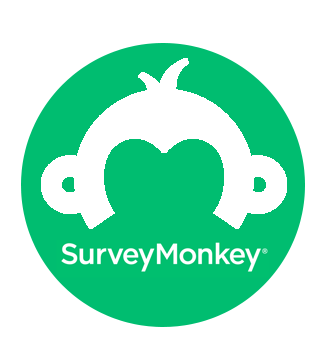 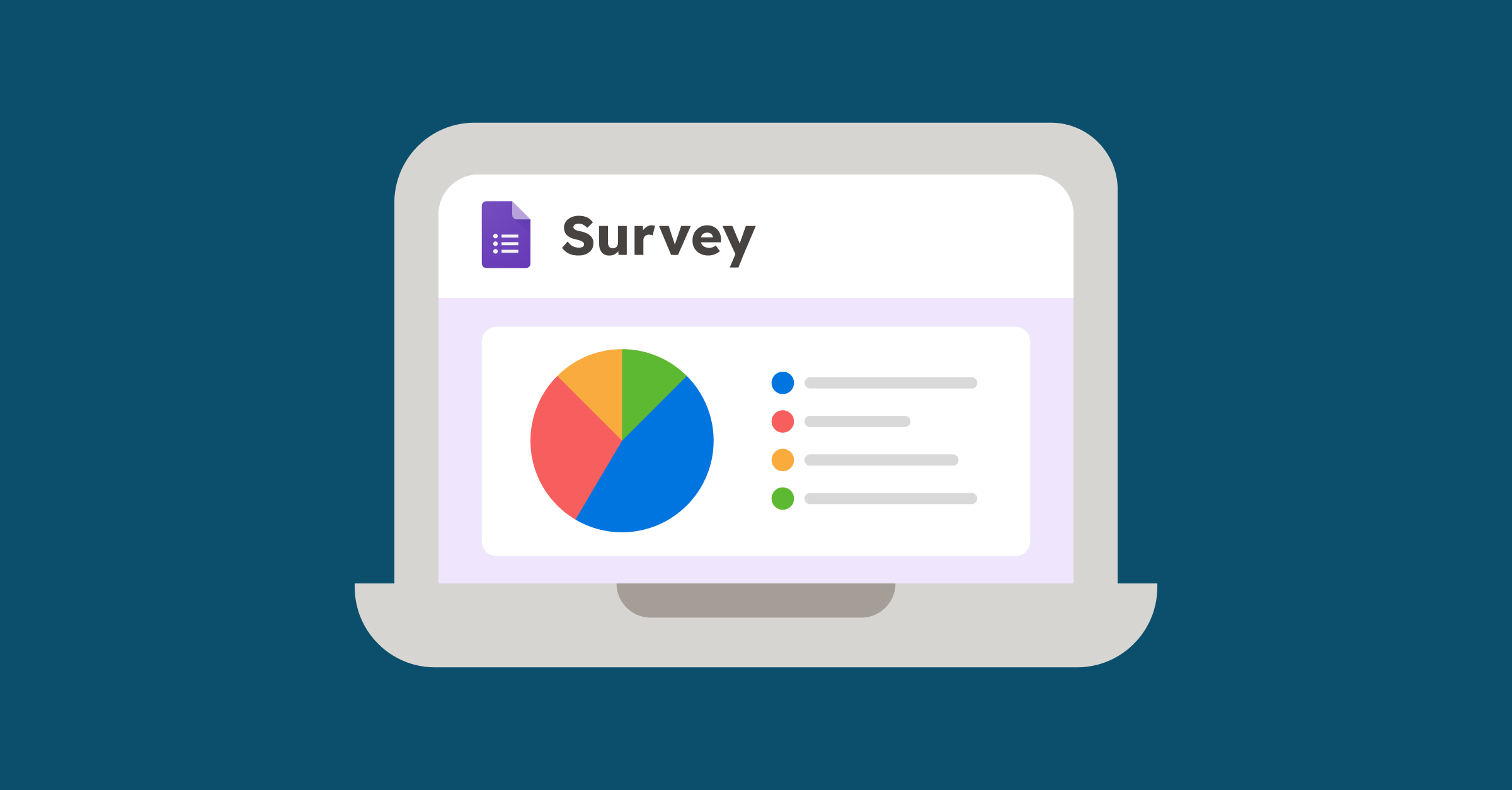 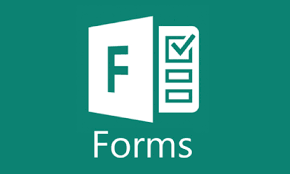 21
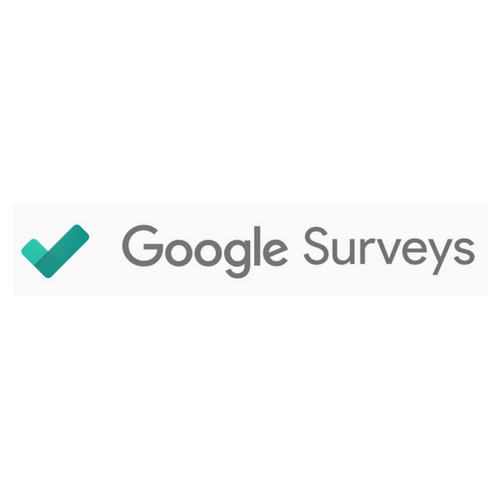 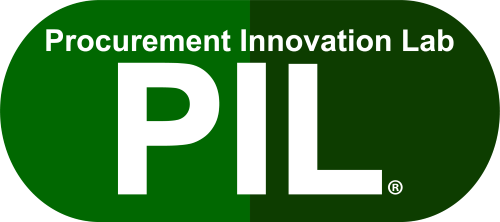 Now it’s YOUR Turn! 2
Market Research is complete, and the Government is ready to write a solicitation for self-driving cars.  

State some of the core requirements for the solicitation’s evaluation criteria as interview-style questions.  
Factor 1: Technical
Factor 2: Experience
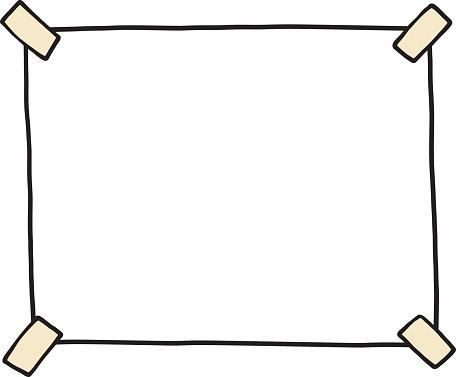 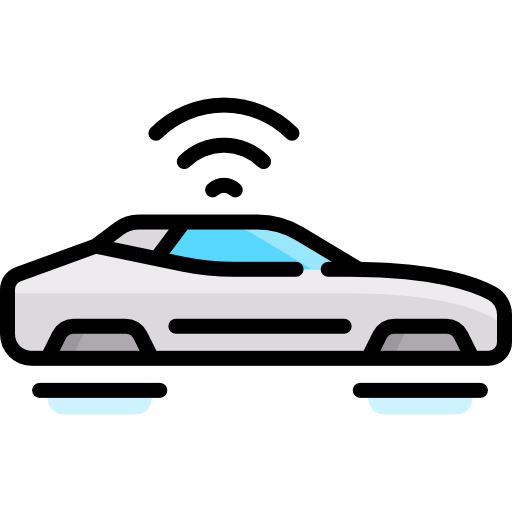 22
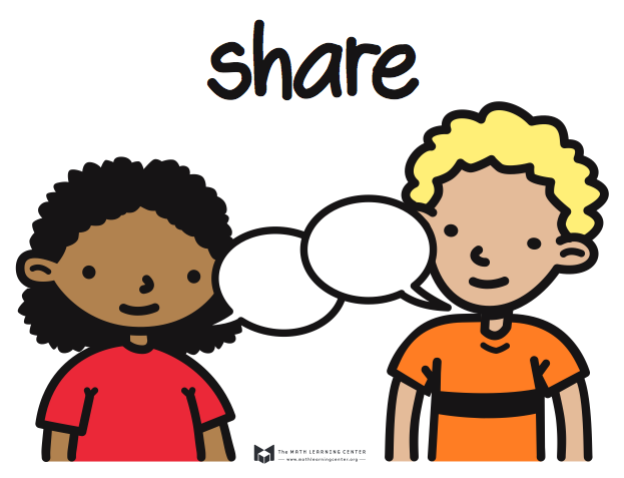 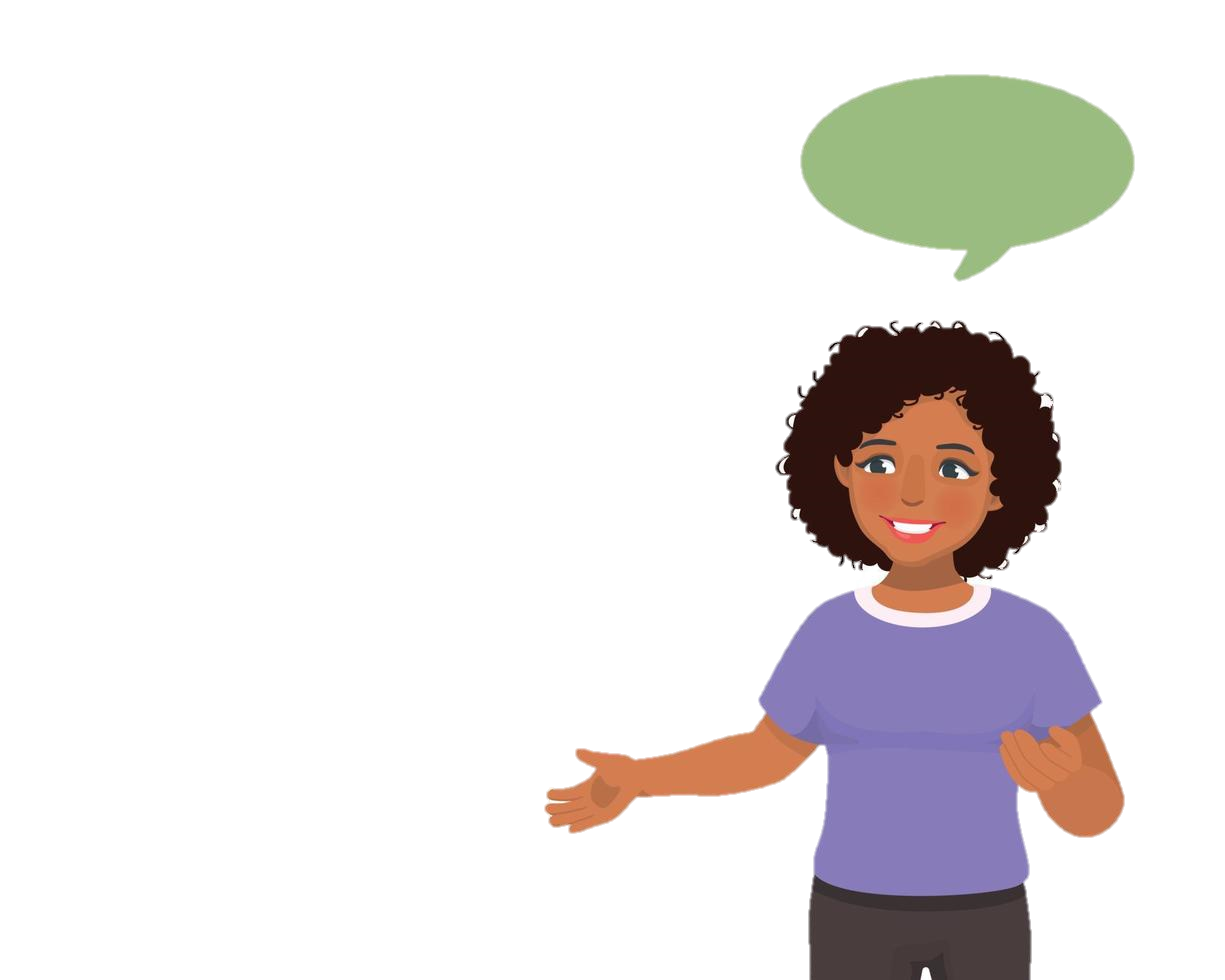 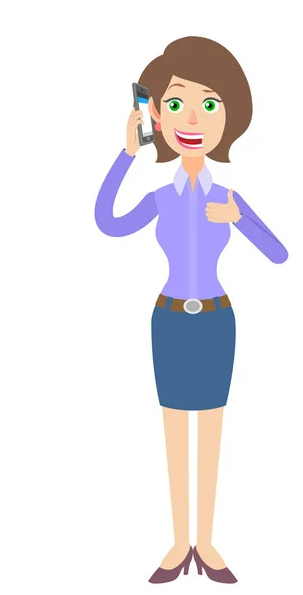 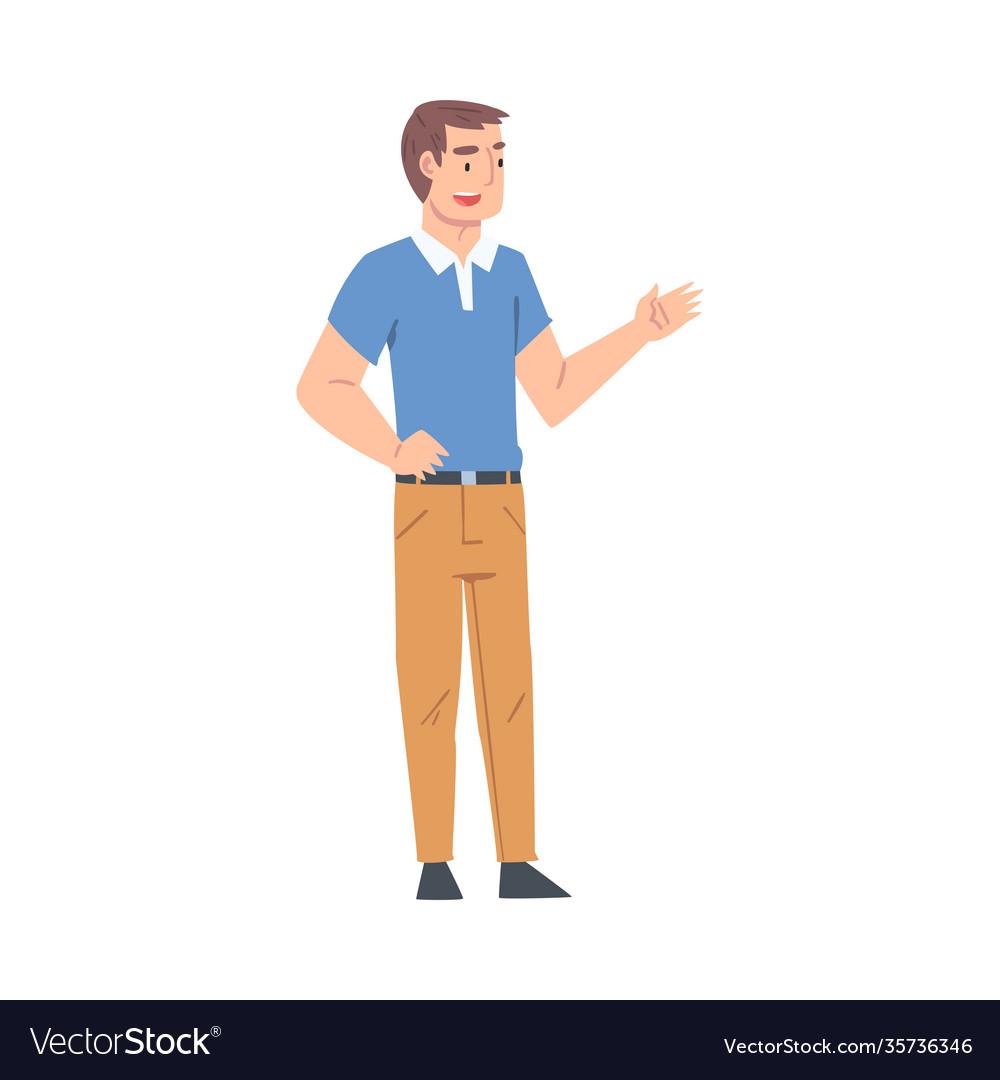 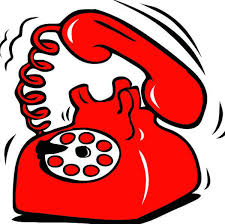 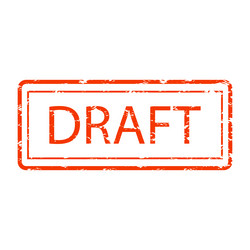 RFI
Solicitations
Requirements
23
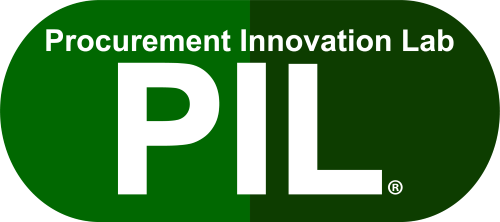 Thank You!
You can reach out to us at: pil@hq.dhs.gov 
Scott Simpson: scott.simpson@hq.dhs.gov 
Monica Taylor: monica.taylor@hq.dhs.gov 
Chase Knetchel: chase.knetchel@hq.dhs.gov 

www.dhs.gov/pil
For more information, visit: gsa.gov/FAST
24
FAST 2024Better Contracting Initiative (BCI) & CSAWs
Better Contracting Initiative
26
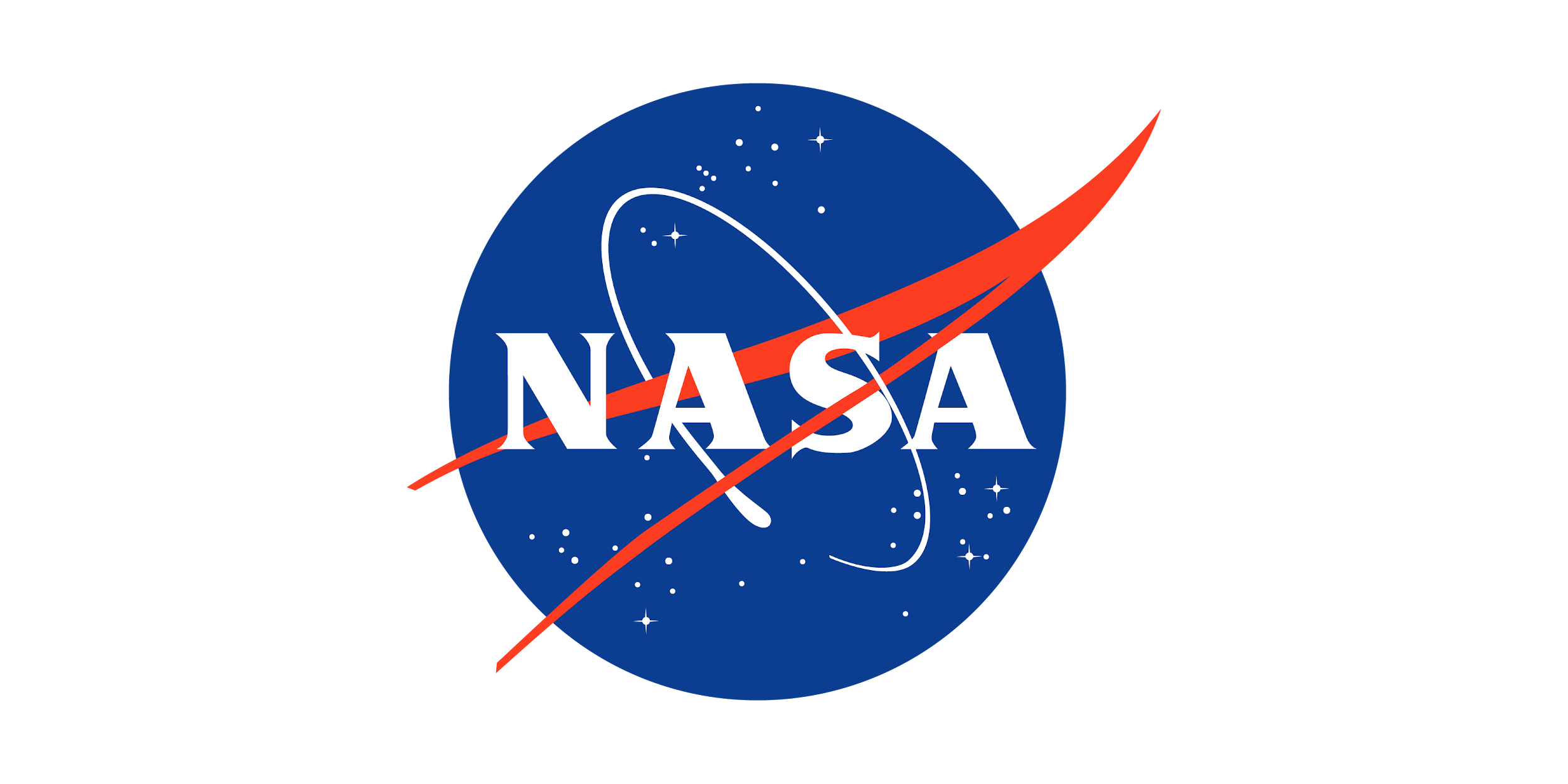 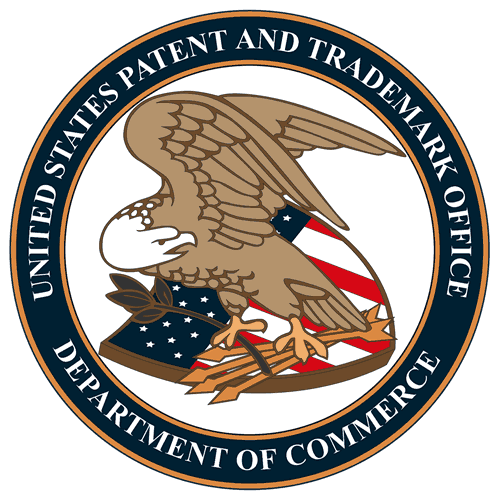 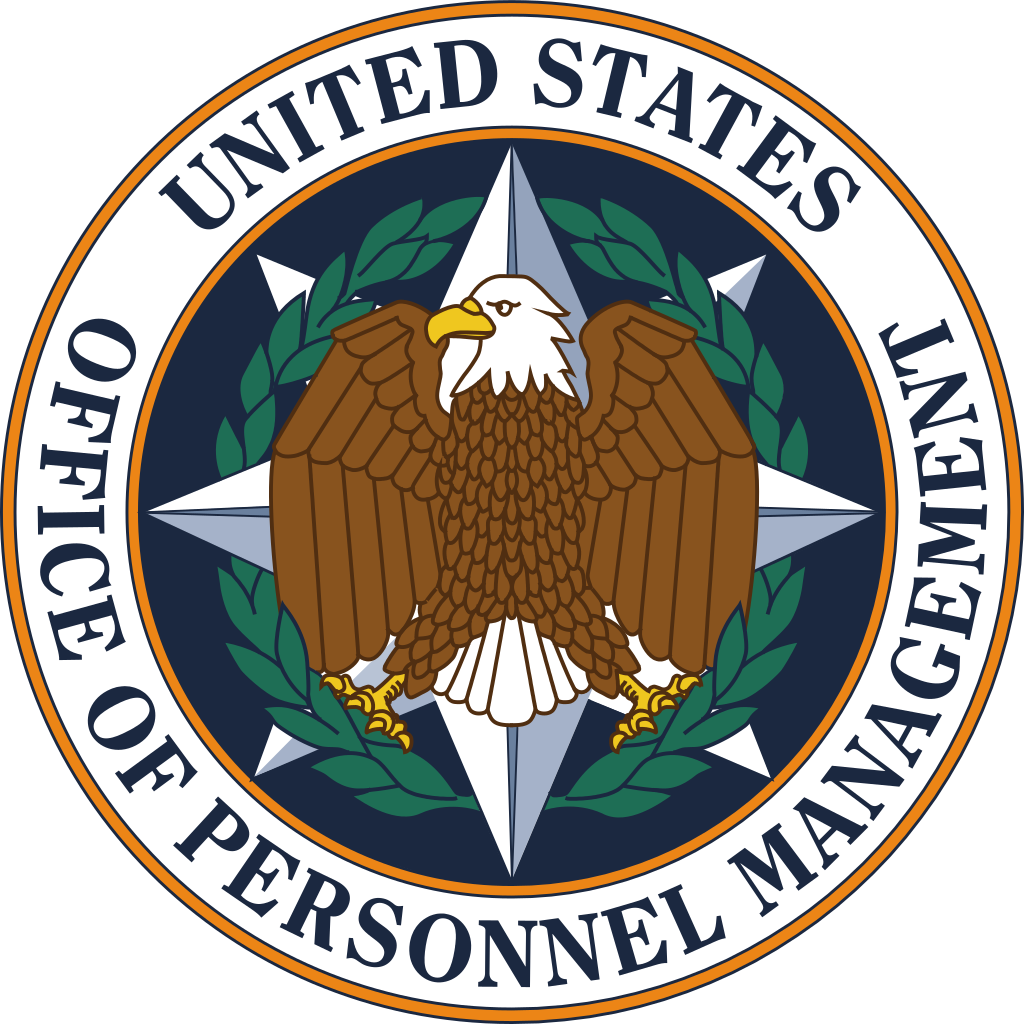 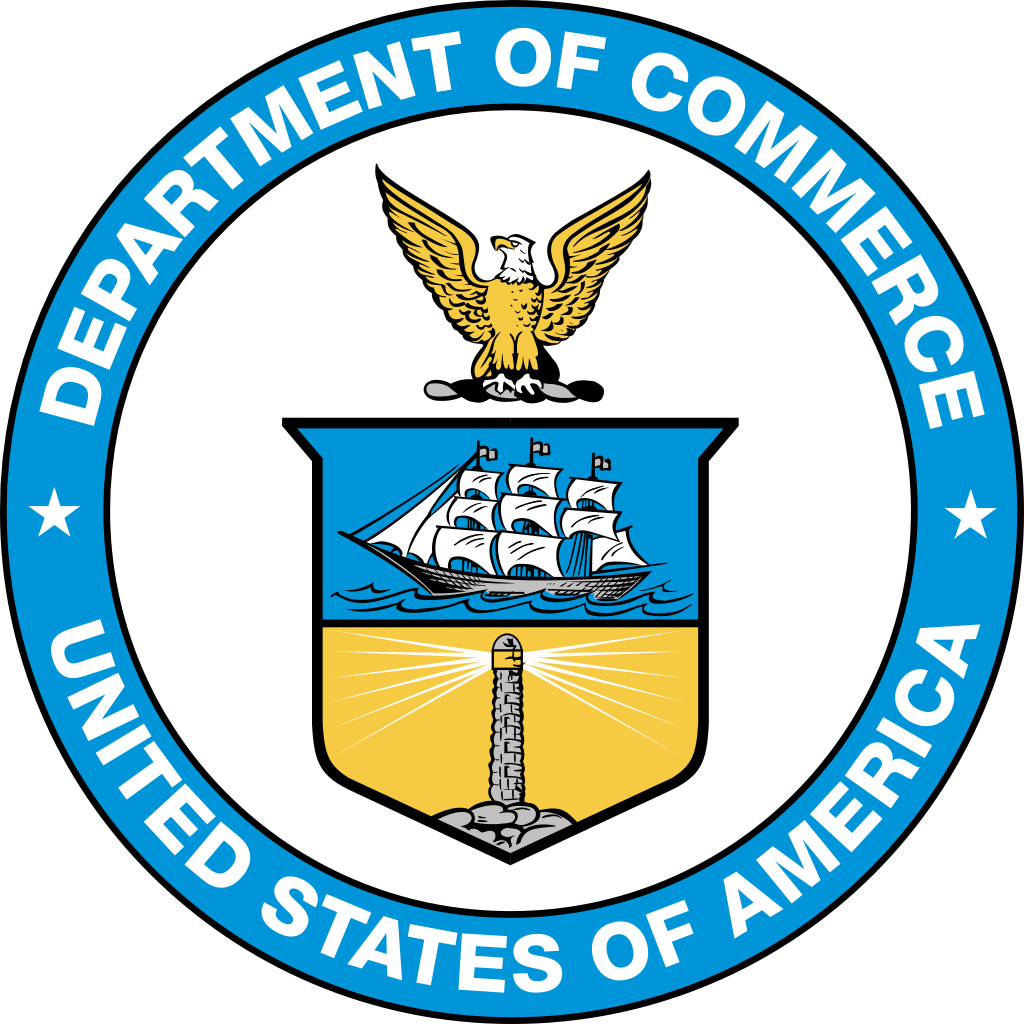 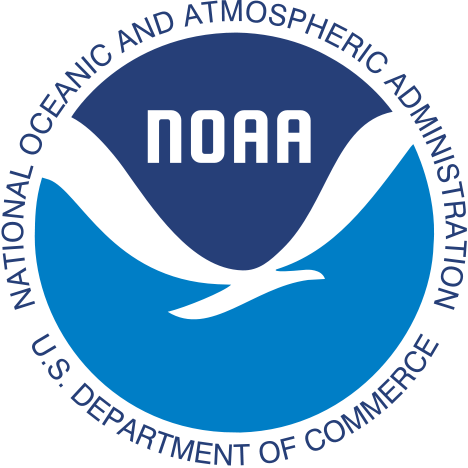 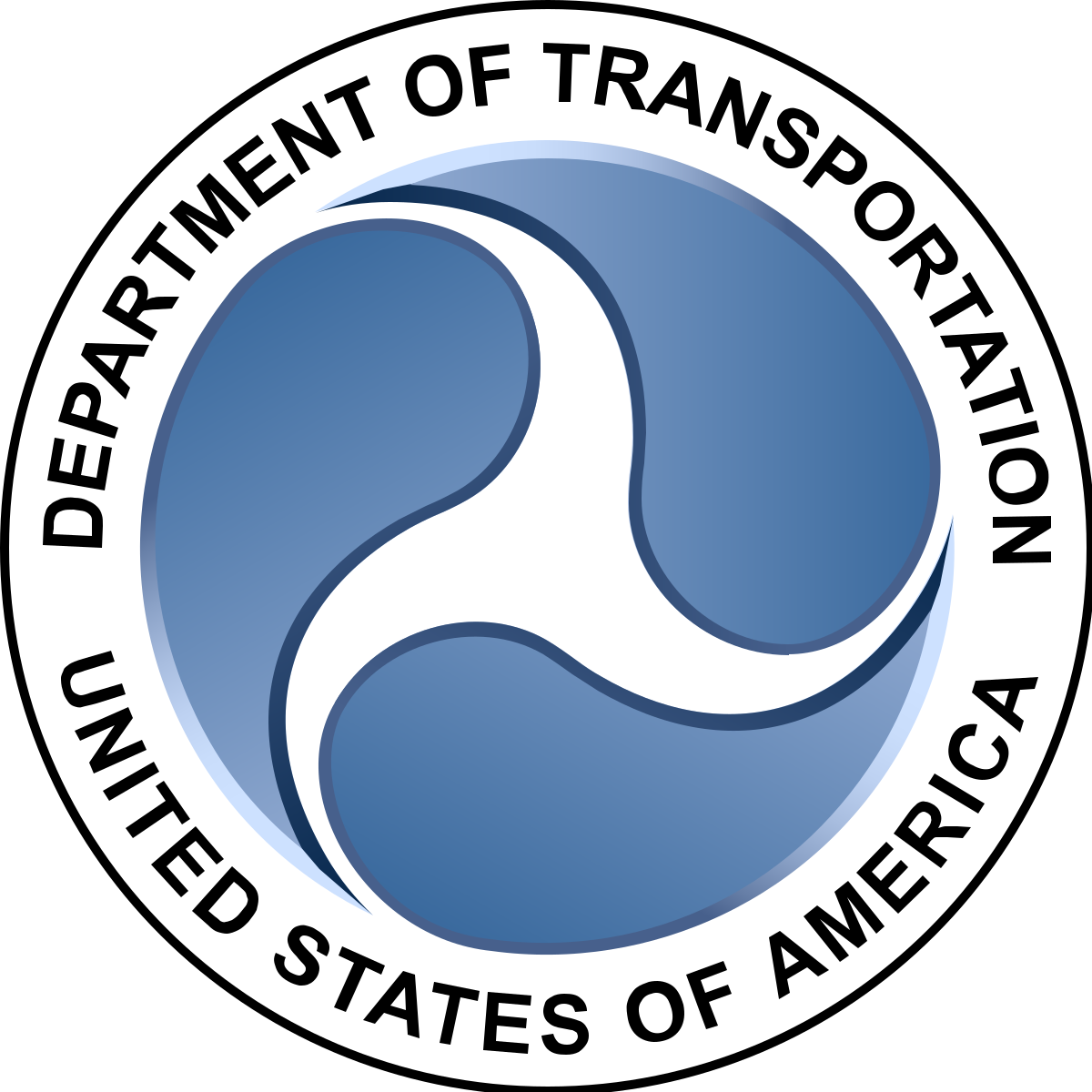 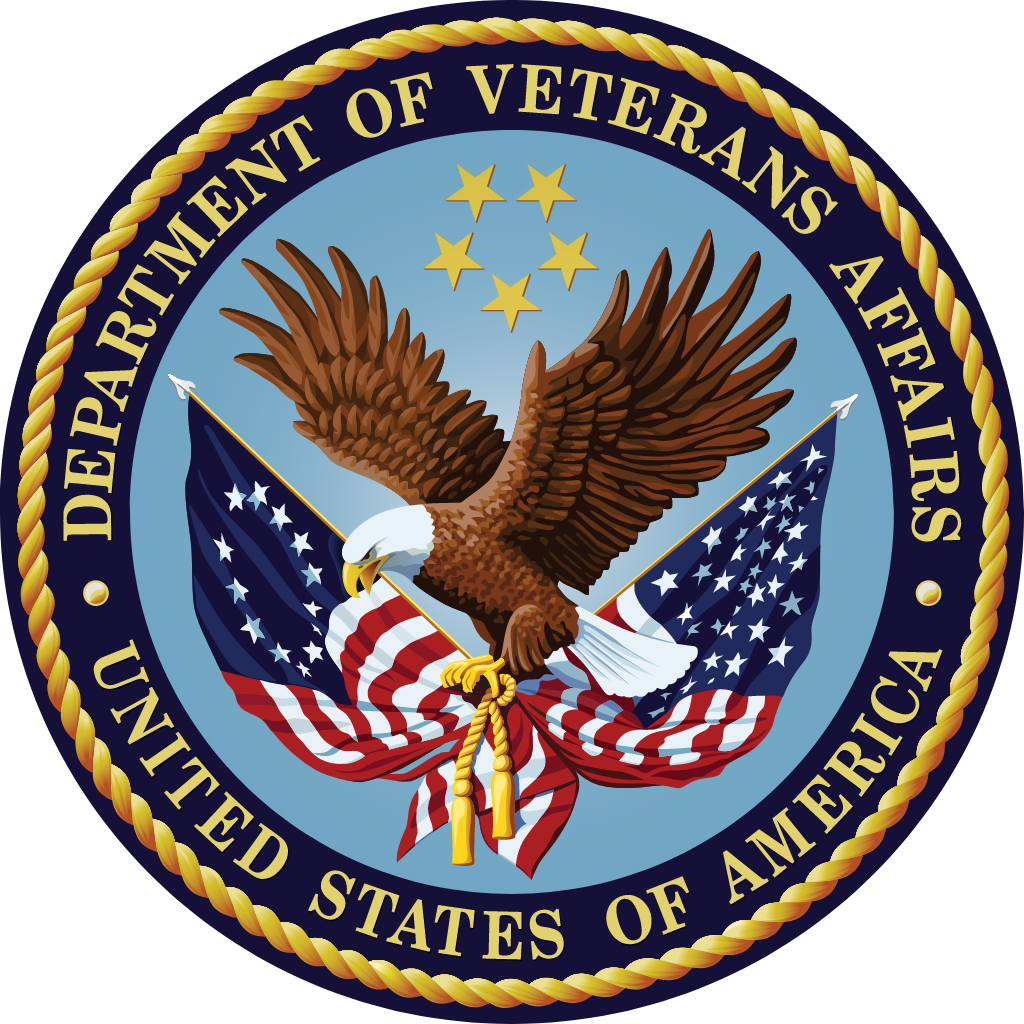 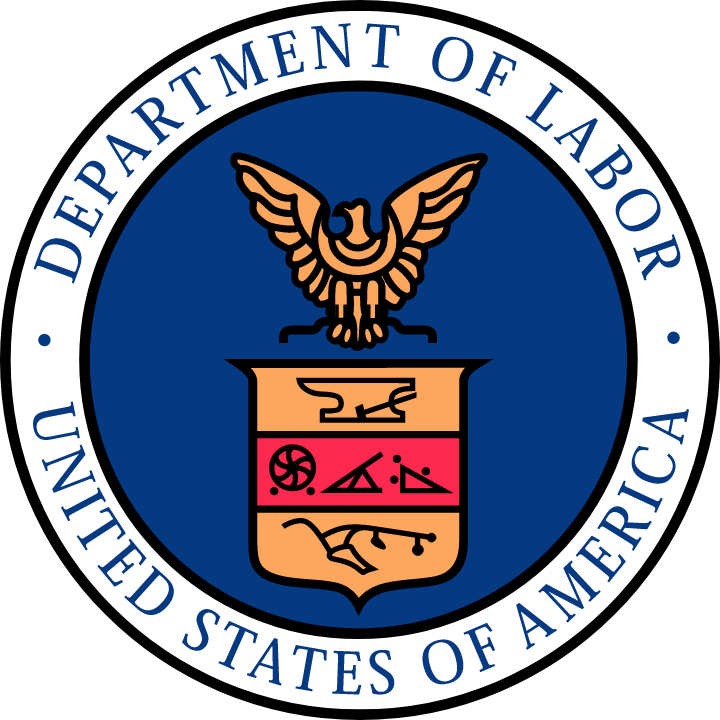 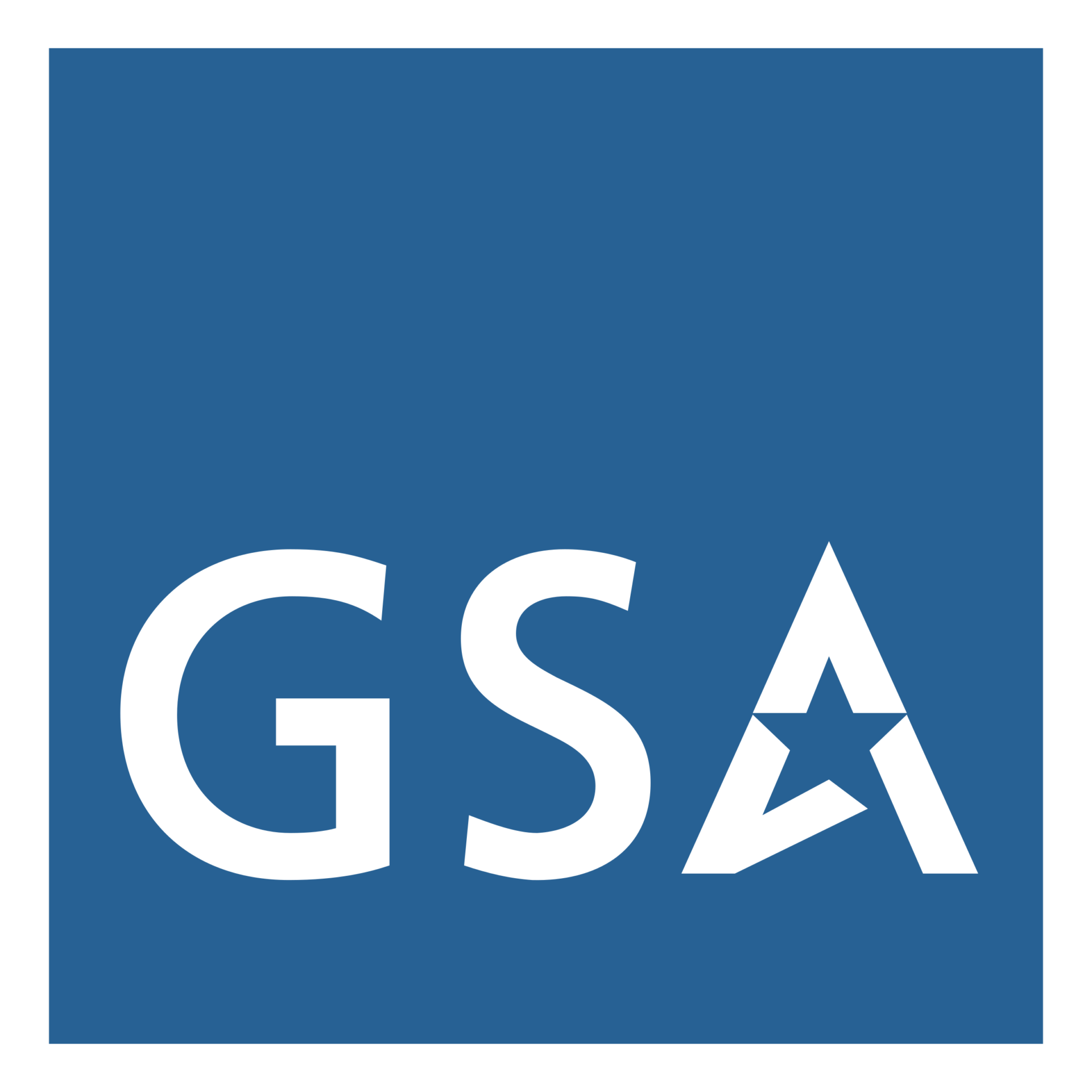 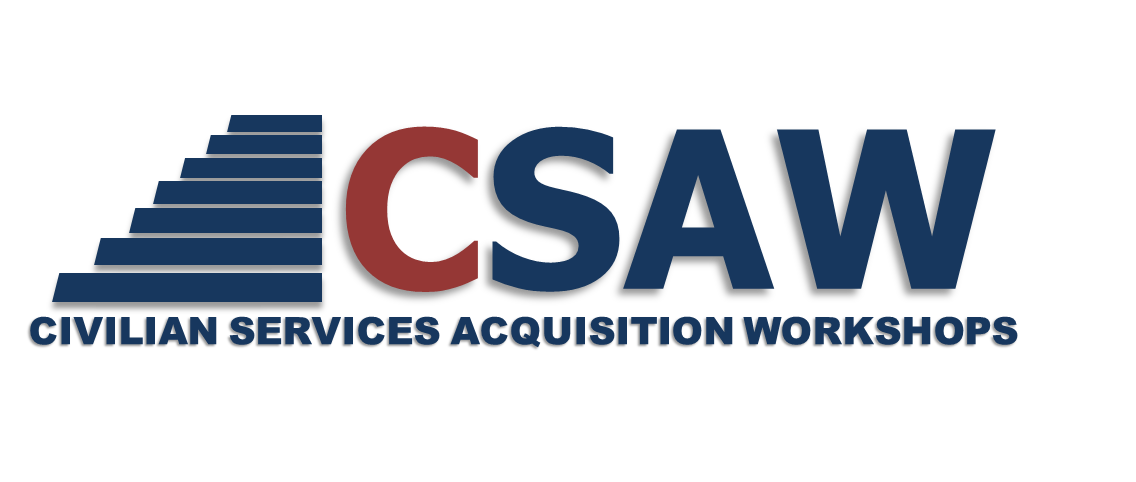 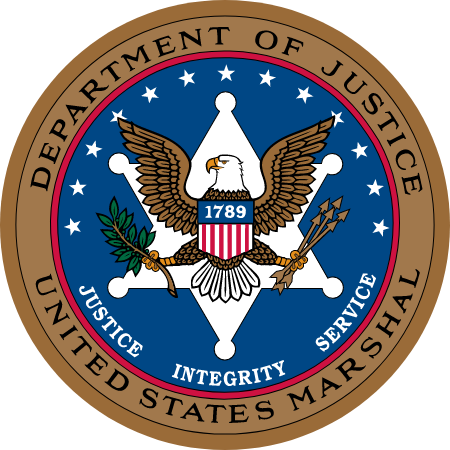 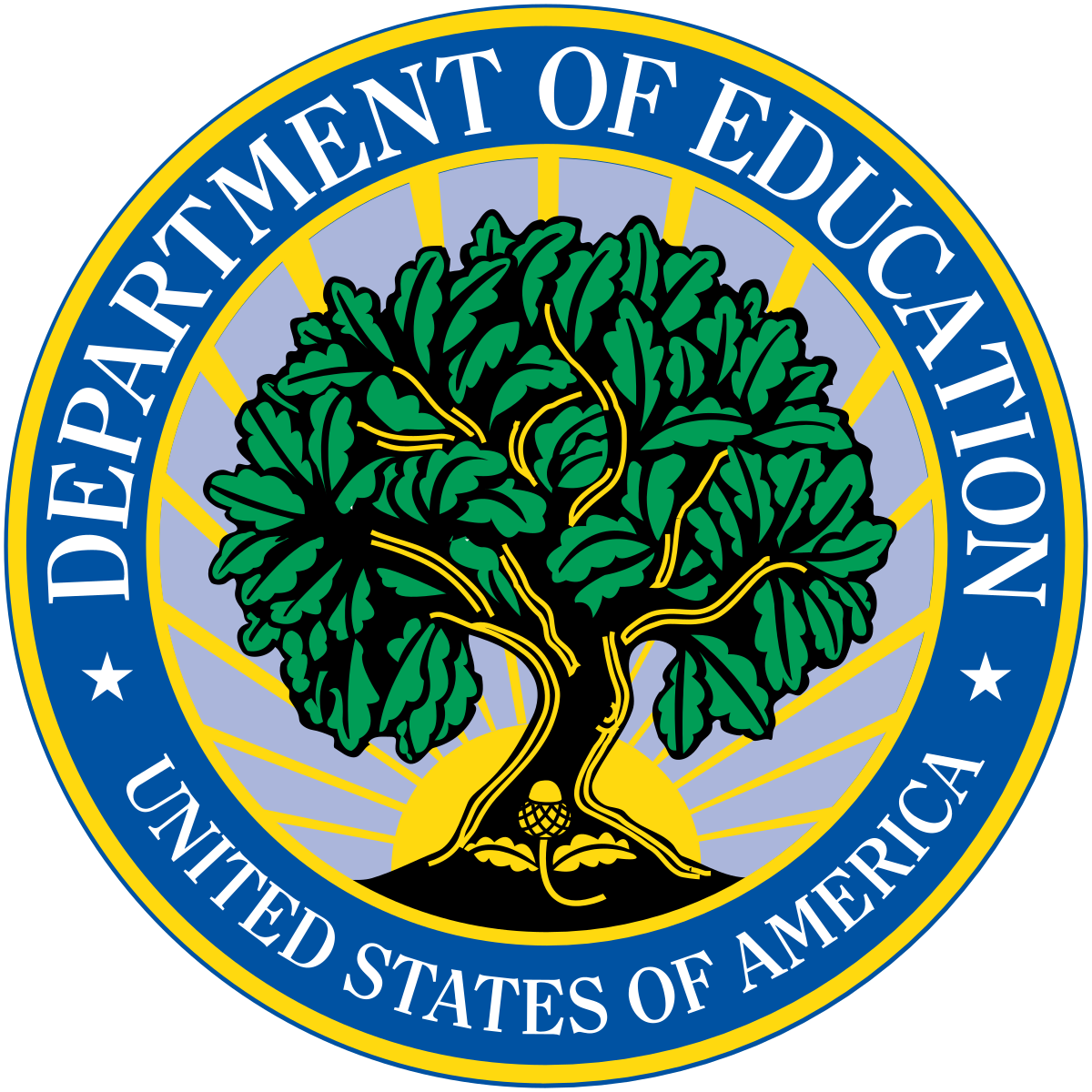 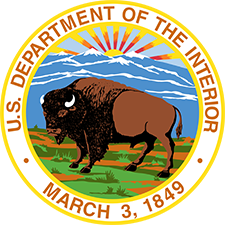 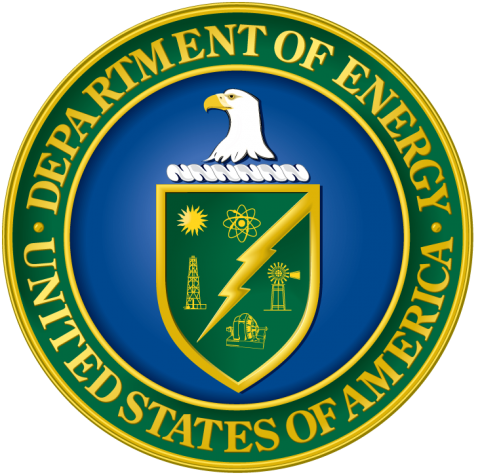 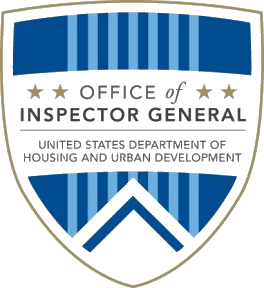 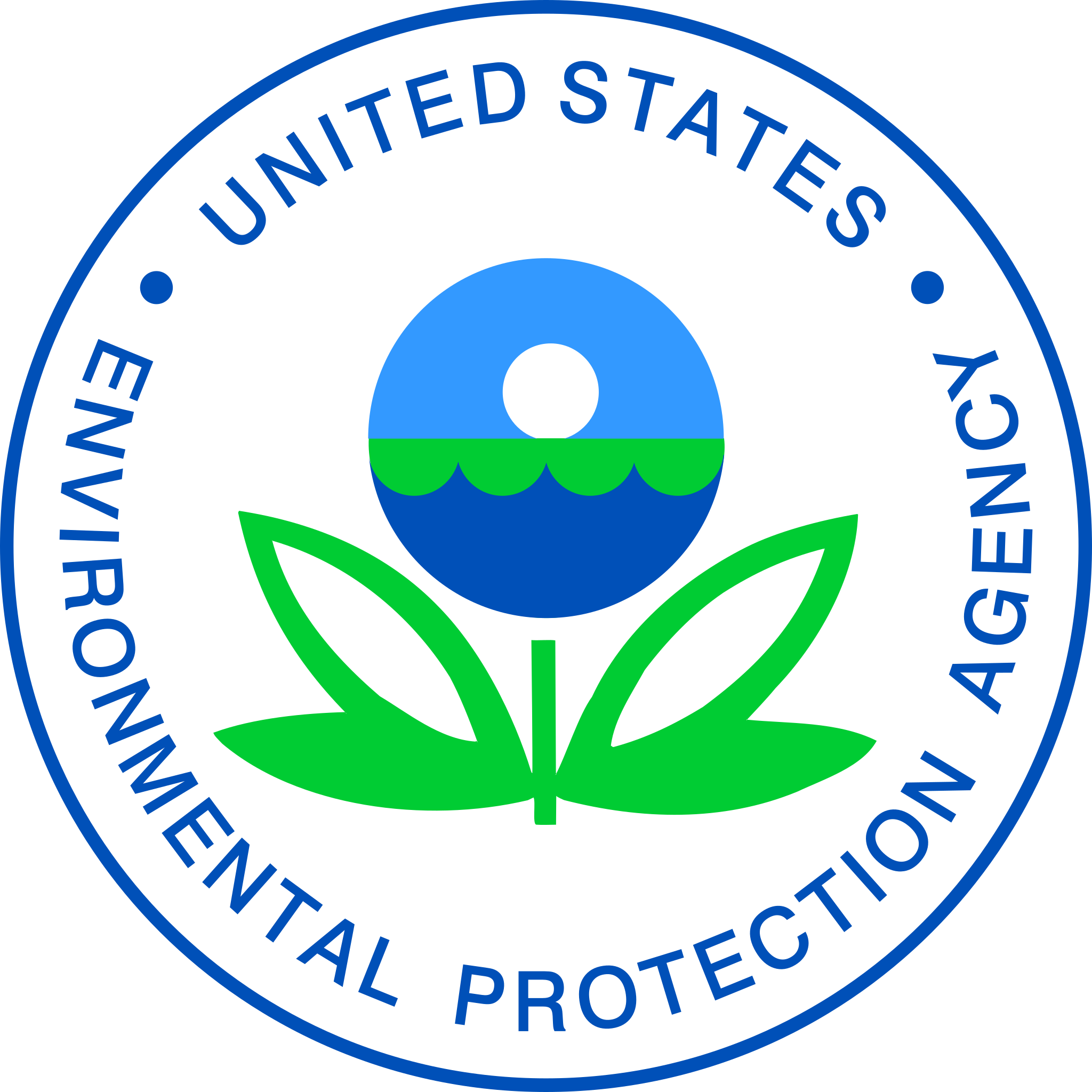 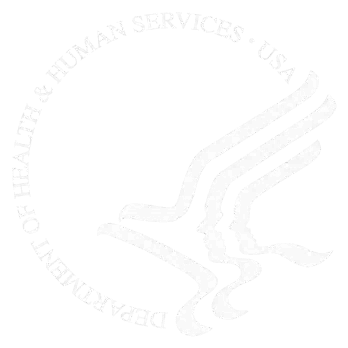 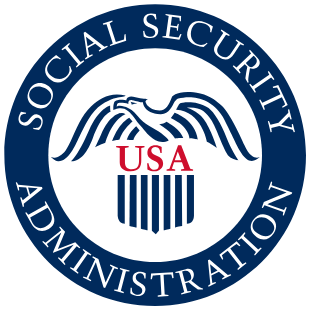 Better Contracting Initiative continued
Saving Money and Avoiding Waste by Getting Contract Requirements Right the First Time.
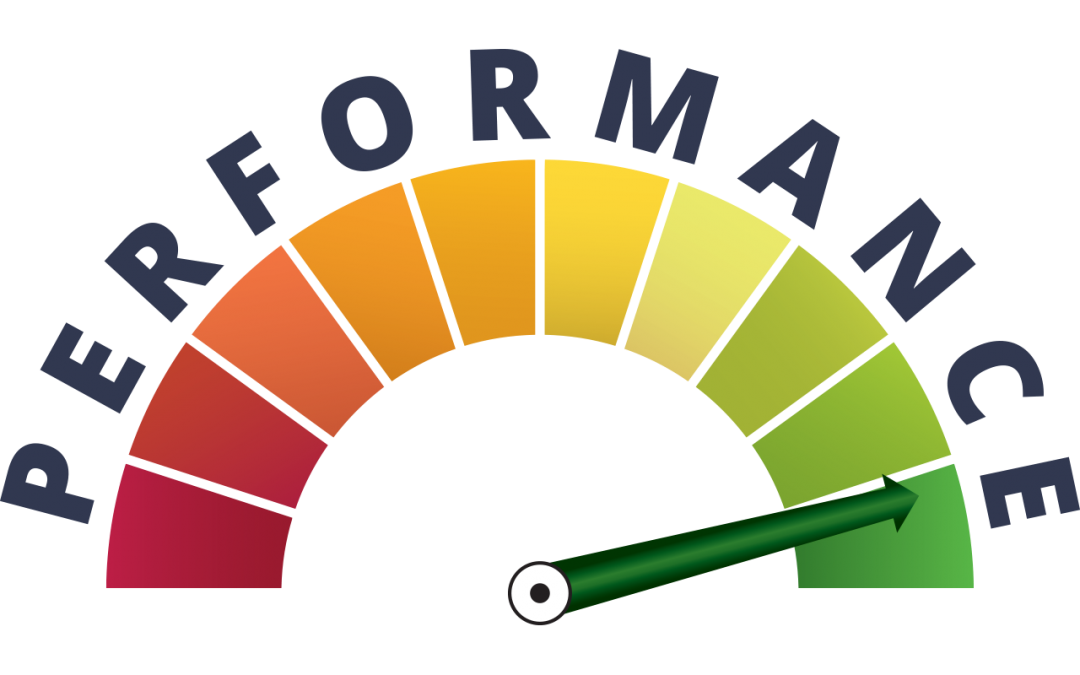 “...Over the coming months, GSA will continue to sponsor a series of facilitated requirements development and acquisition planning workshops for services contracts with acquisition teams across the Government.  GSA will also partner with the agencies’ acquisition leadership to help train individuals that can facilitate workshops within their own agencies.”
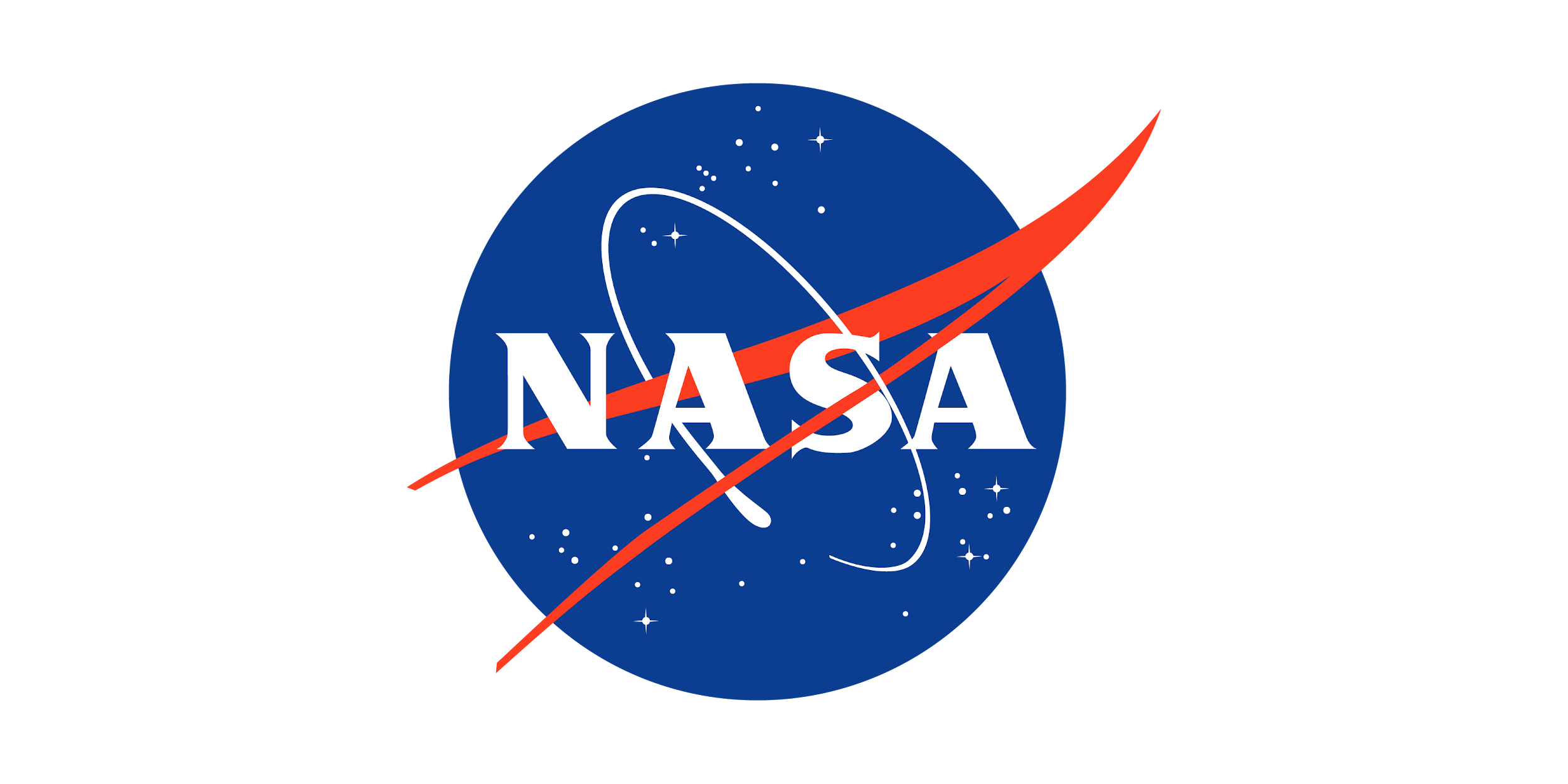 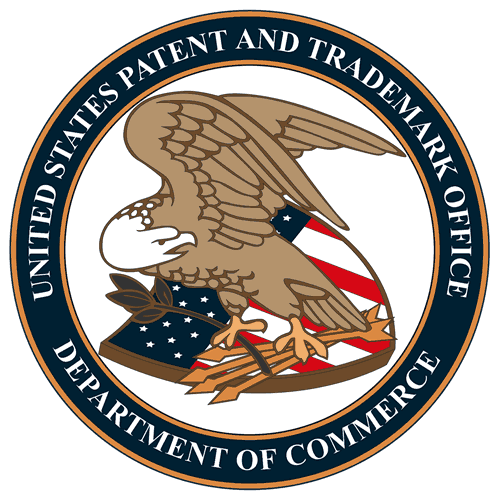 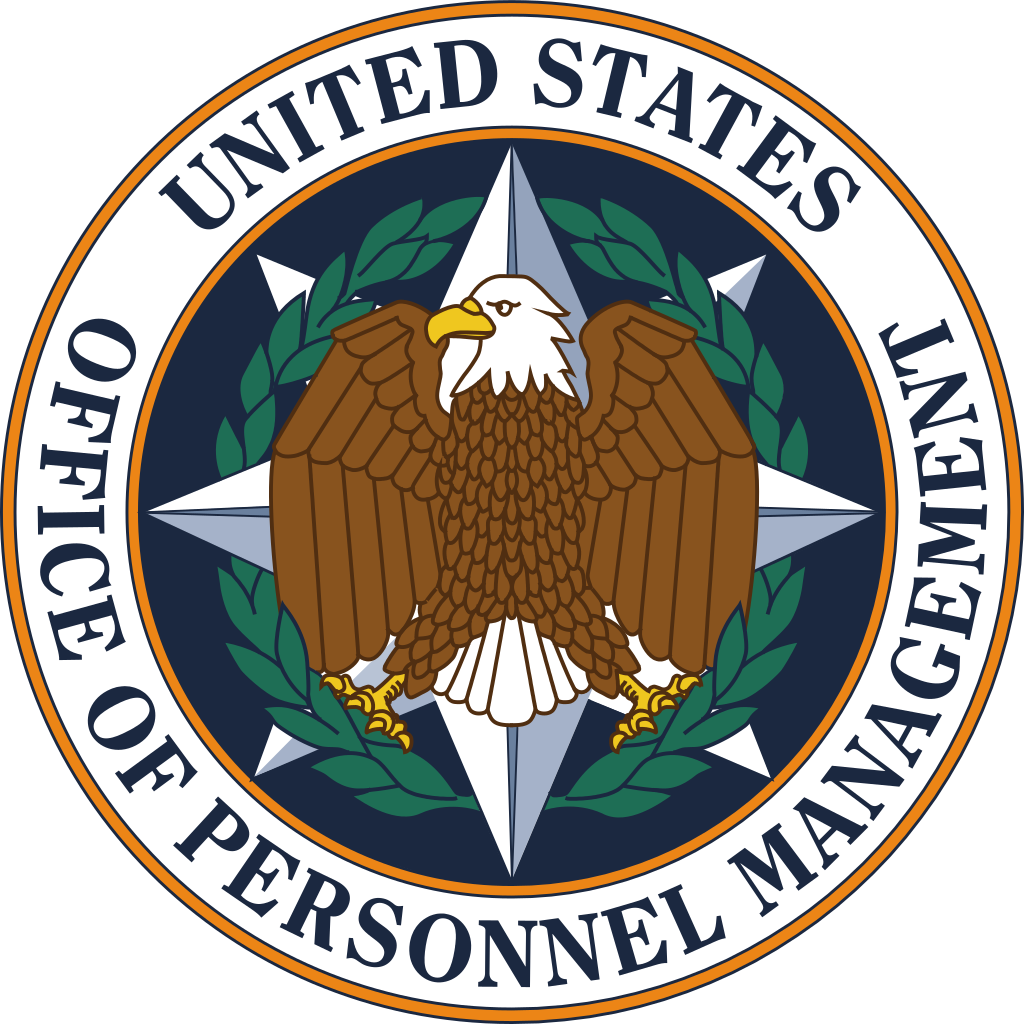 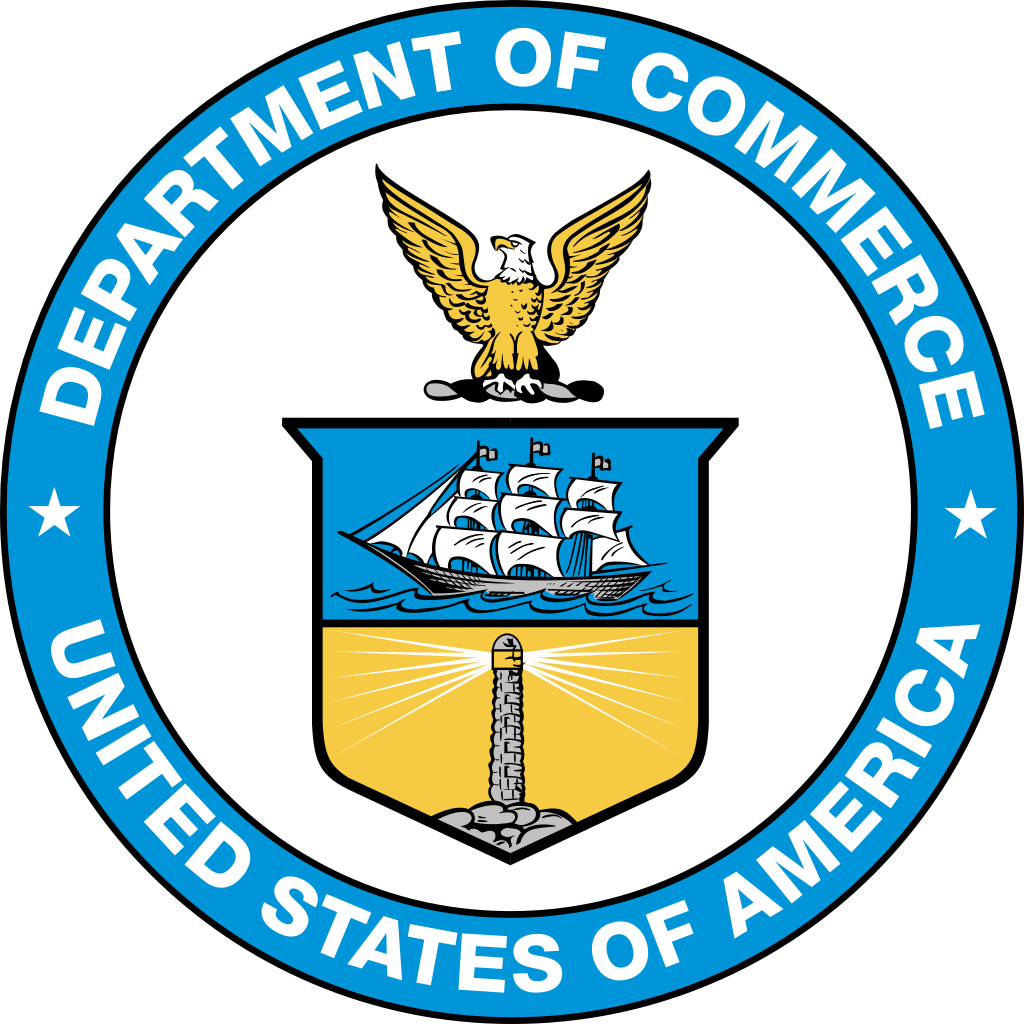 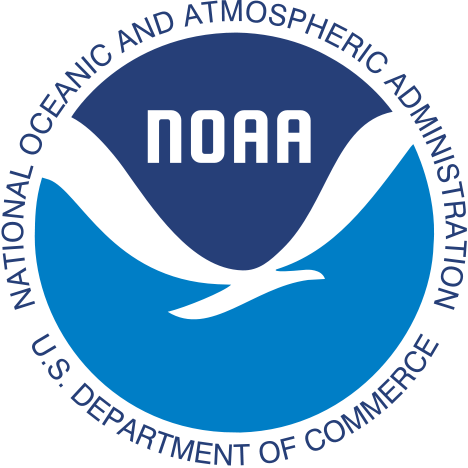 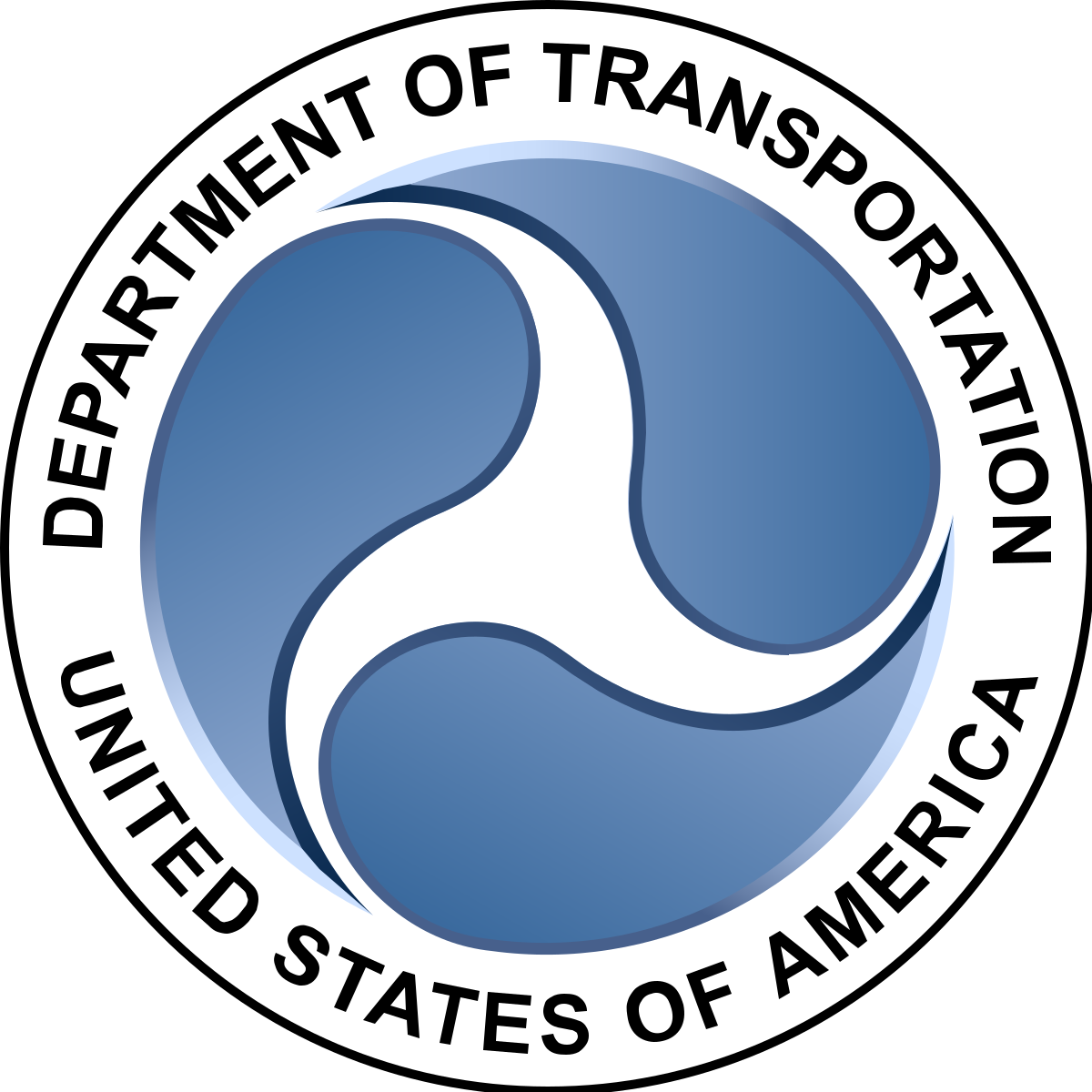 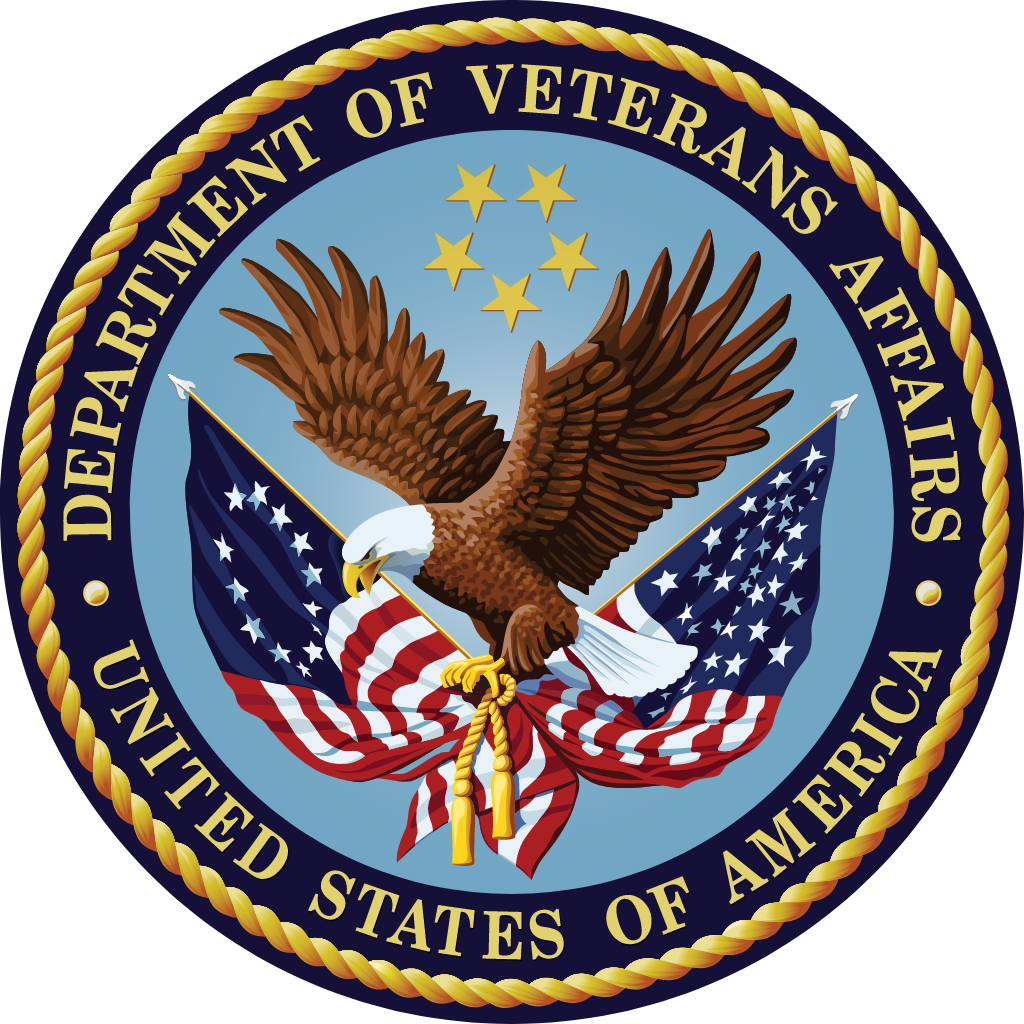 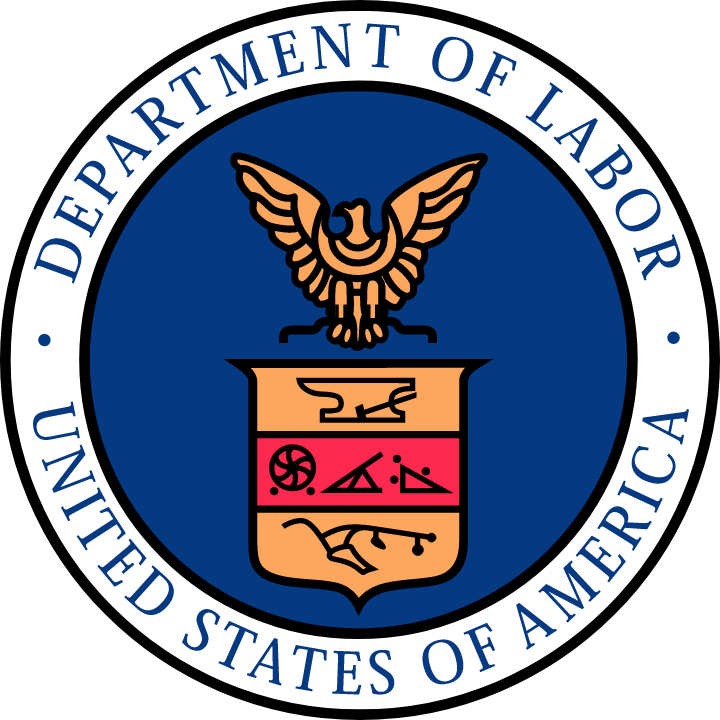 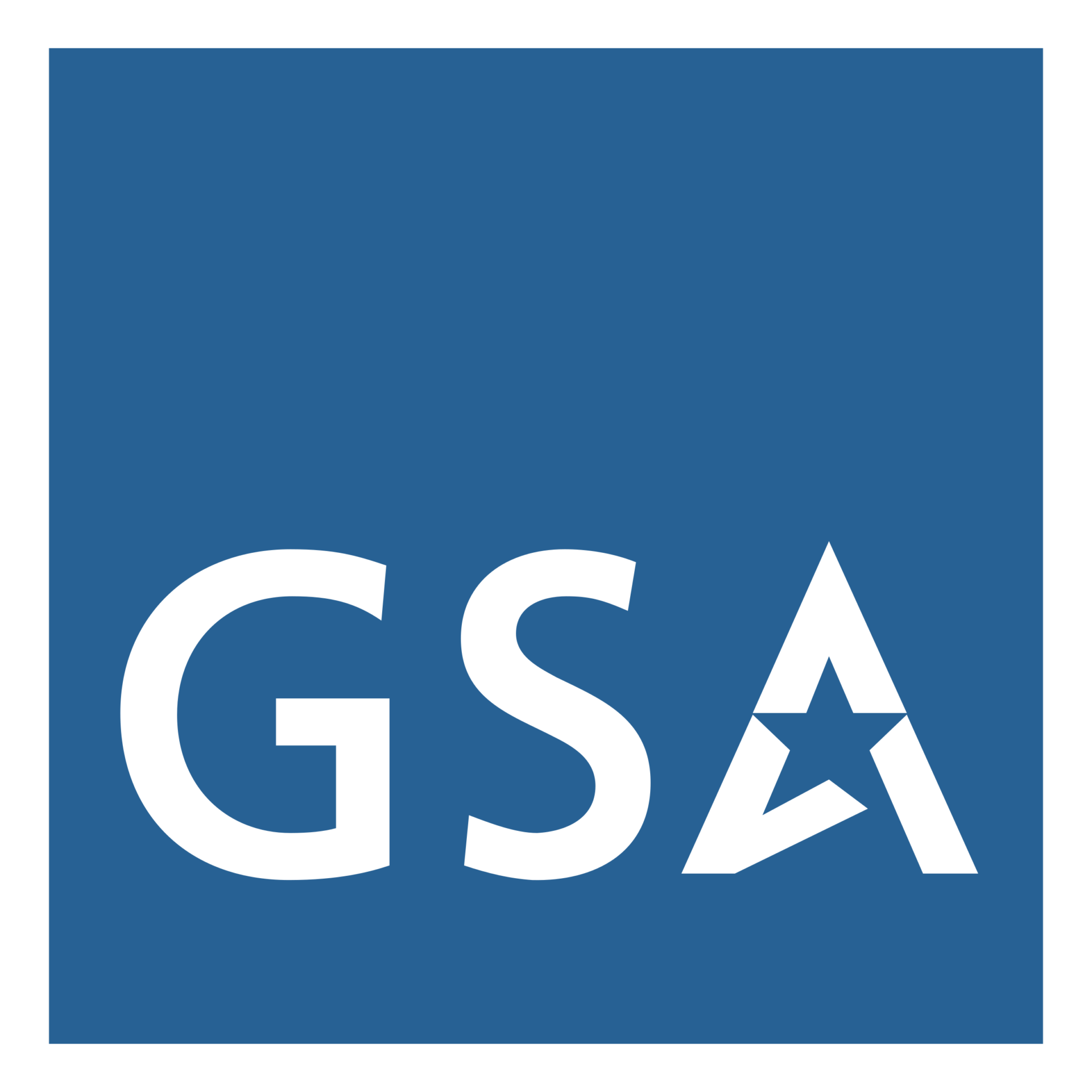 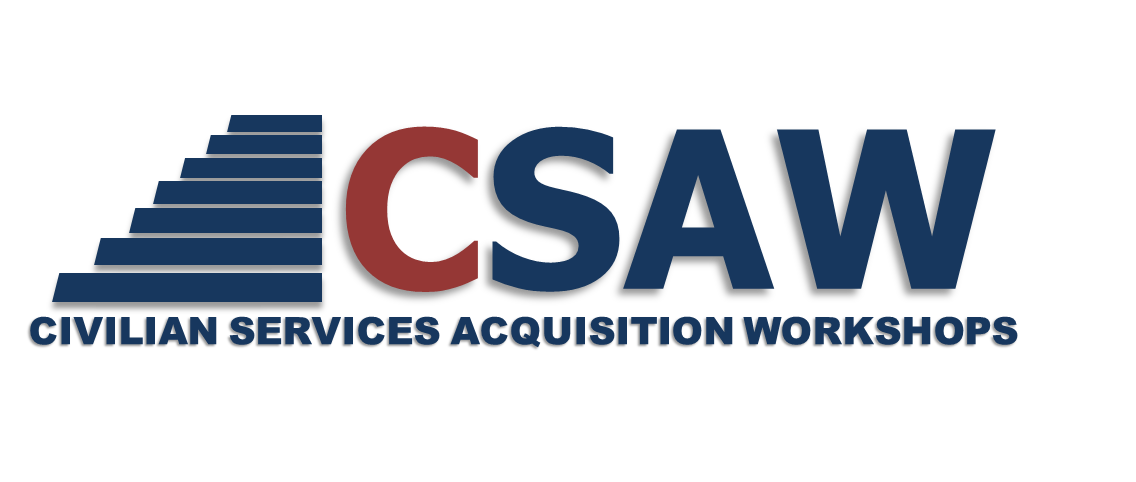 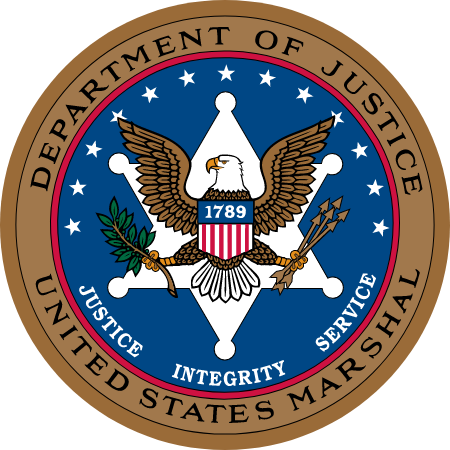 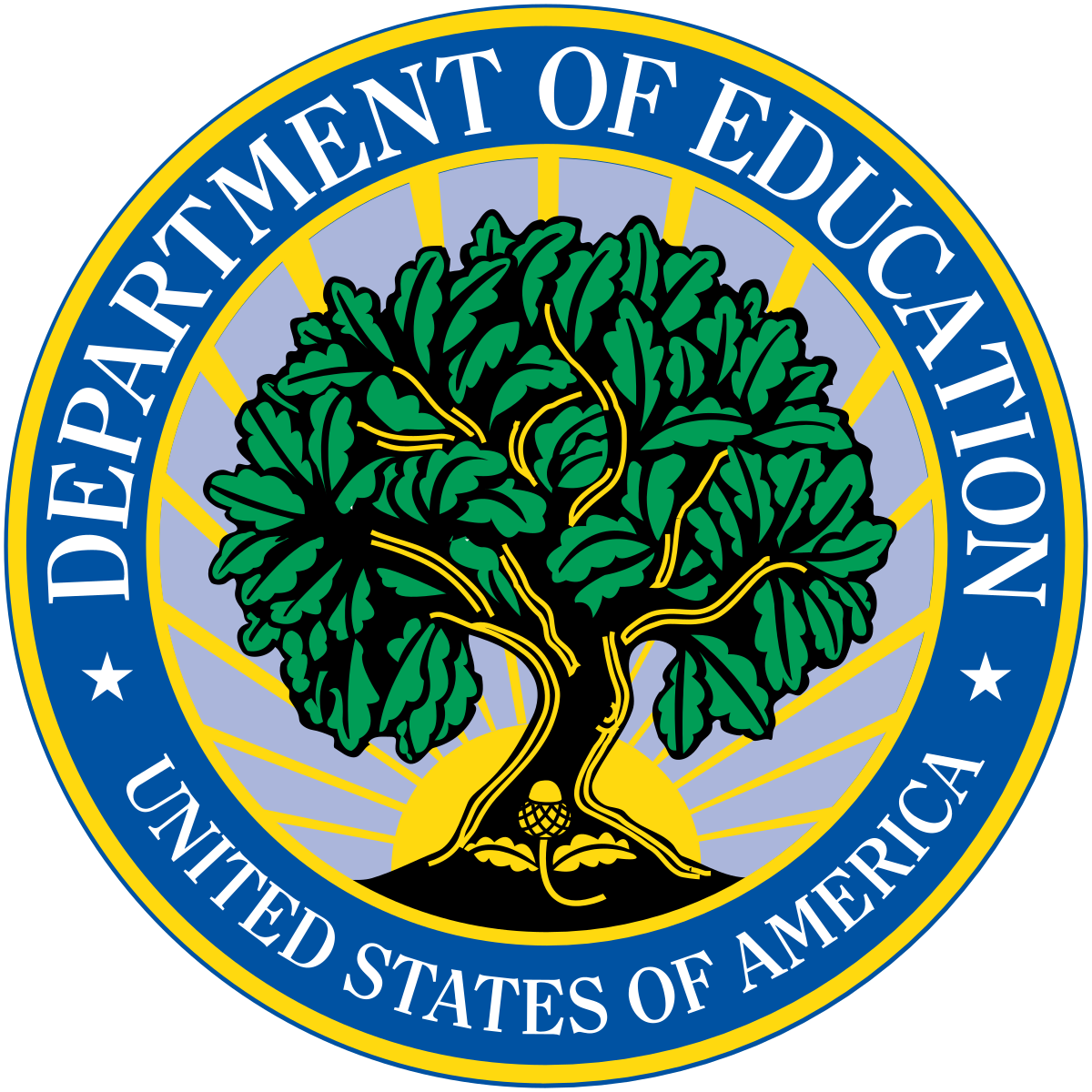 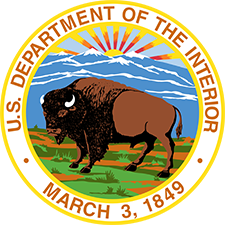 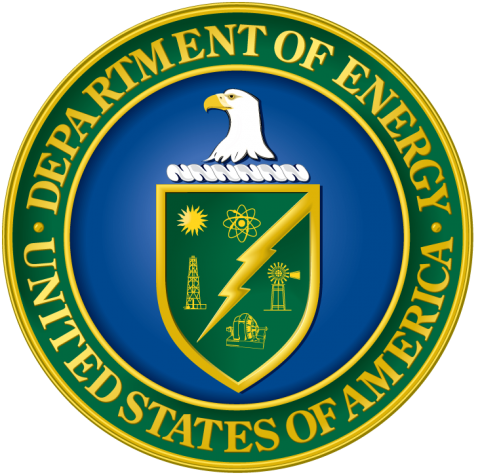 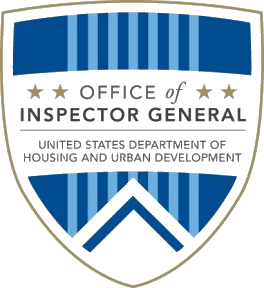 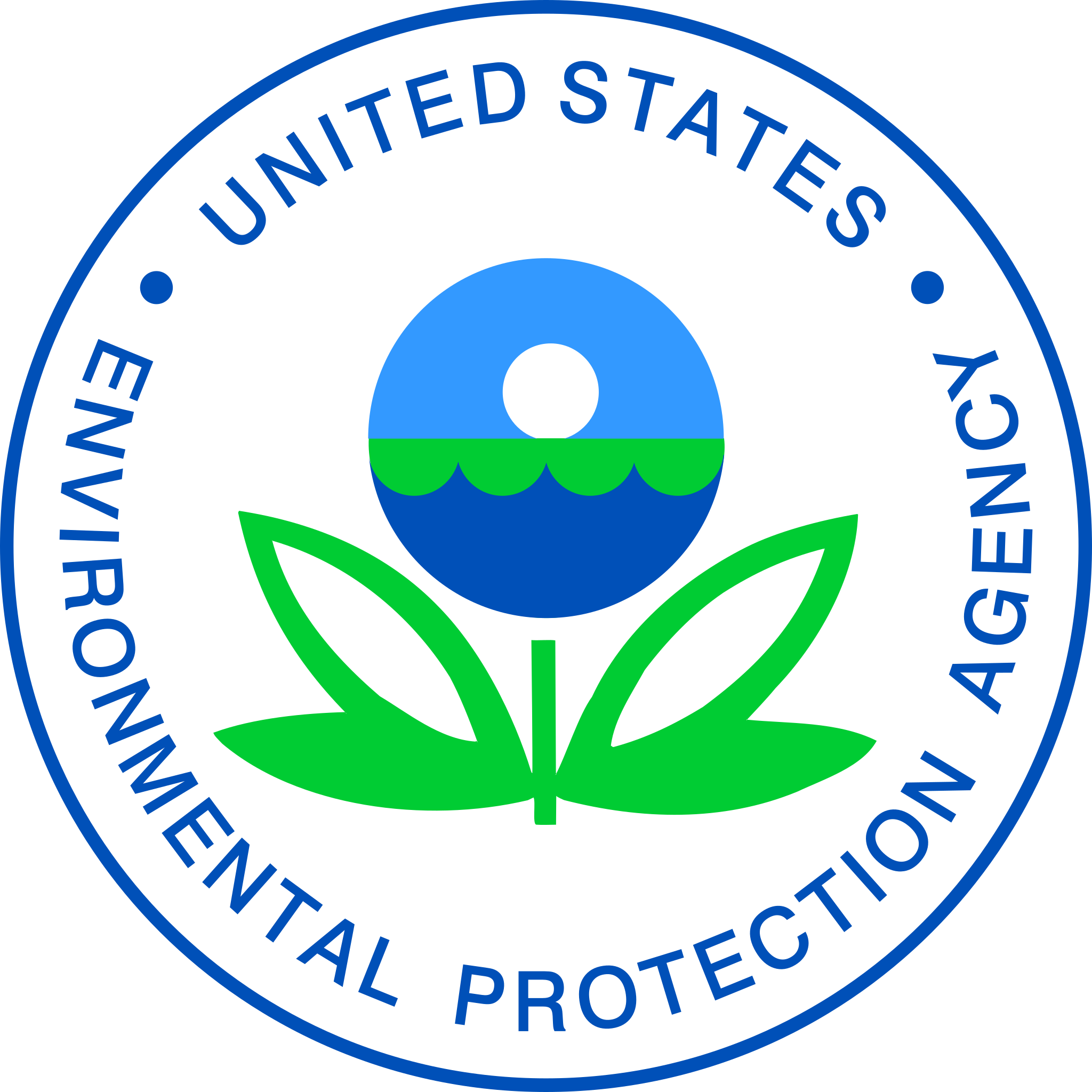 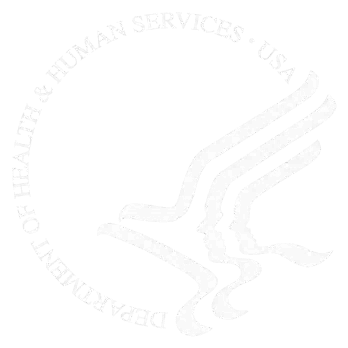 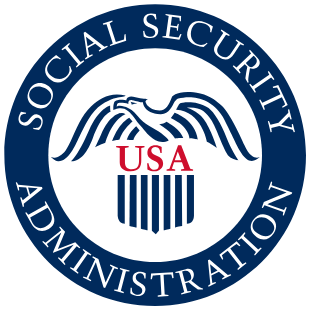 Good Fit Customer Requirements
- Workshop is most effective for acquisition teams that have sufficient lead time (18 months to 2 years) 
- Total Lifecycle Value >= $50M (or requirement is significantly complex or mission critical)
- Preponderance is a SERVICES requirement; Requirement Categories have included: Professional Services, Information Technology, Facilities & Construction, Medical, Transportation & Logistics, Environmental
- Full commitment from Agency Leadership + Contracting Office & Program Office
What is a CSAW?
For the last four years, GSA, through FAS’s Office of Professional Services & Human Capital Categories, has been offering facilitated requirements development and acquisition planning workshops, known as Civilian Services Acquisition Workshops (CSAWs).
These workshops are built around an agency’s specific acquisition and its multi-functional integrated procurement team (IPT). The workshop walks the complete team through the performance-based acquisition (PBA) process. 
At the end of the workshop the team will have a vision, mission, and high level measurable objectives for their agency’s requirement. The team will also have begun the development of requirements, performance standards, and performance-based strategies, as well as have crafted a plan for completing each of these components.
We have provided over 35 workshops, representing over $33 Billion in services spend.
GSA Outreach
November 2023: PMC Challenge Cards issued 
January 19, 2024: Inventory of procurements and personnel to be trained
January 16, 2024: OSDBU Council briefed 
January 25, 2024: PMA webinar on BCI hosted
March 3 - 6, 2024: NCMA Nexus
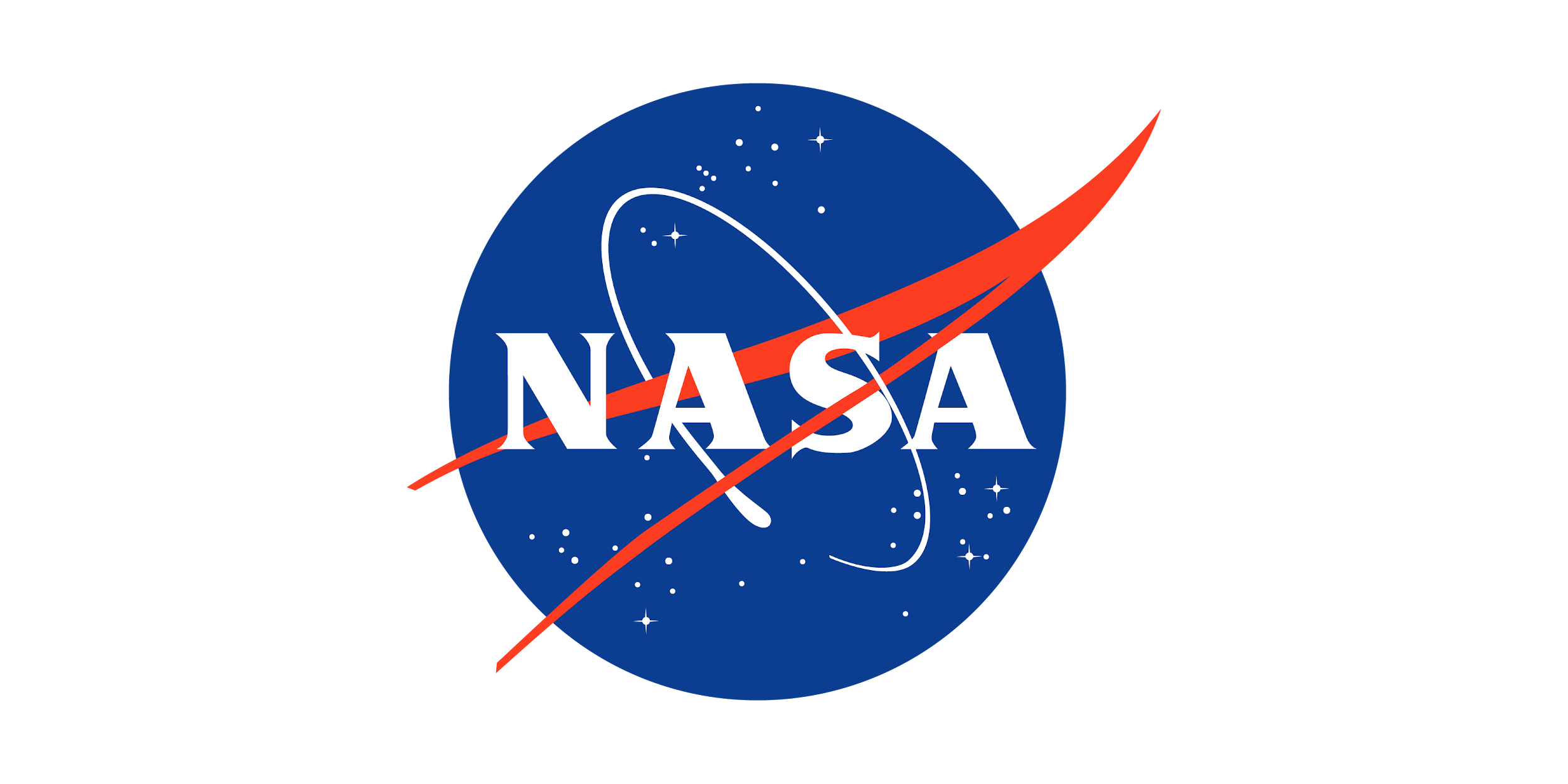 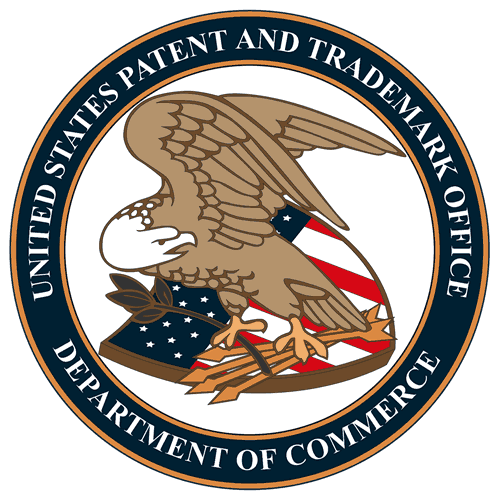 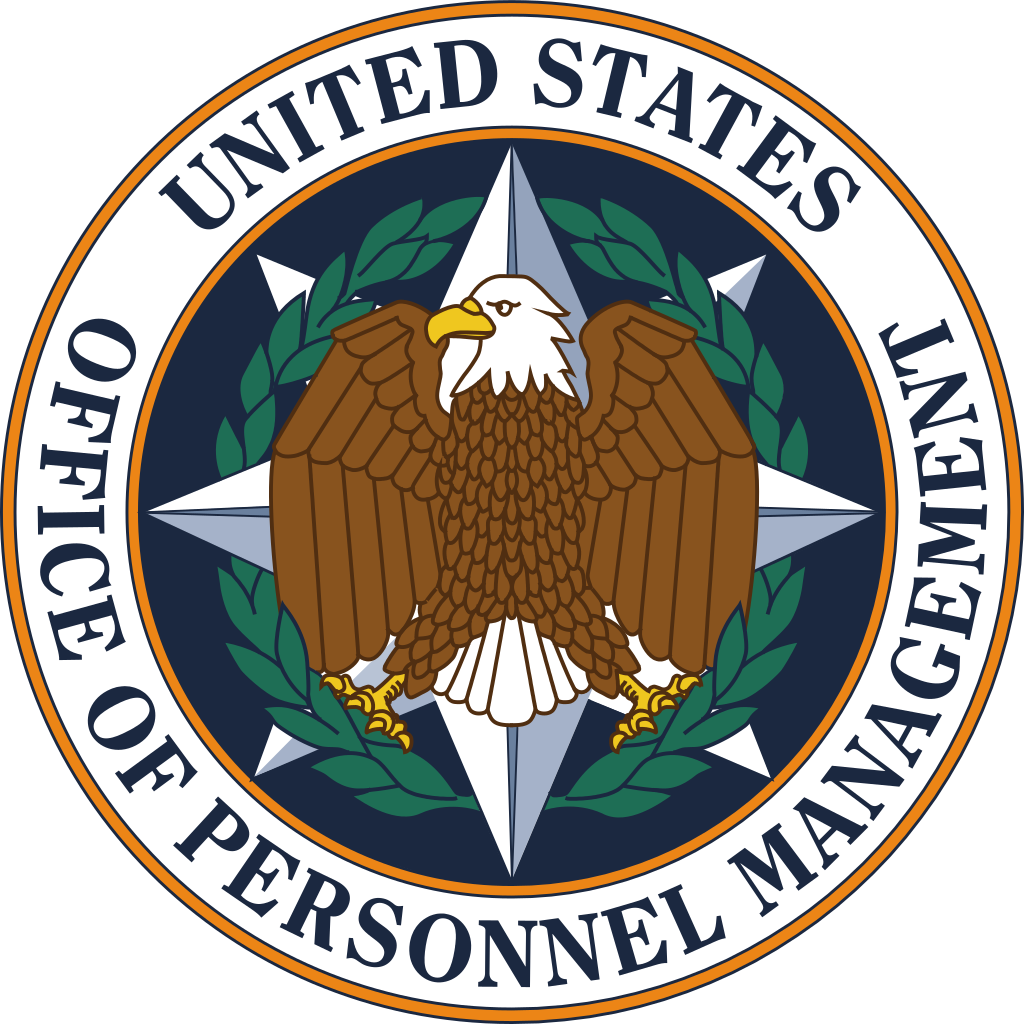 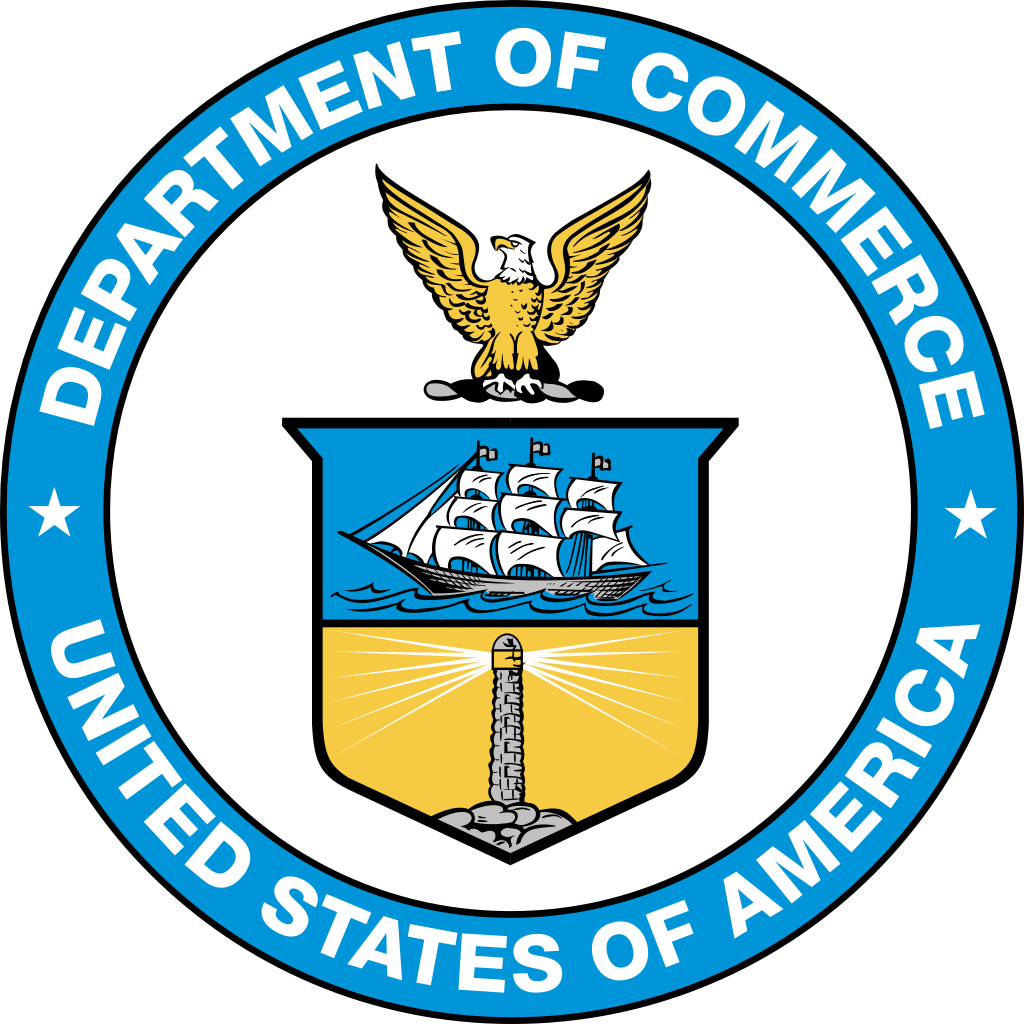 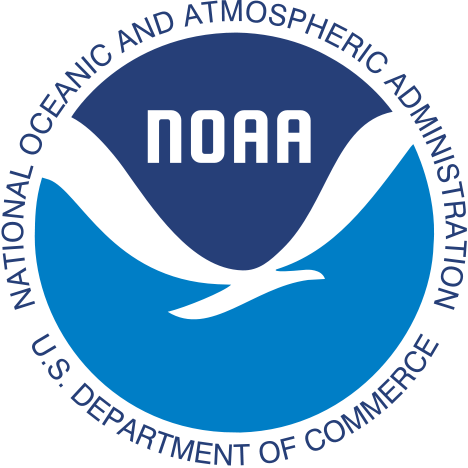 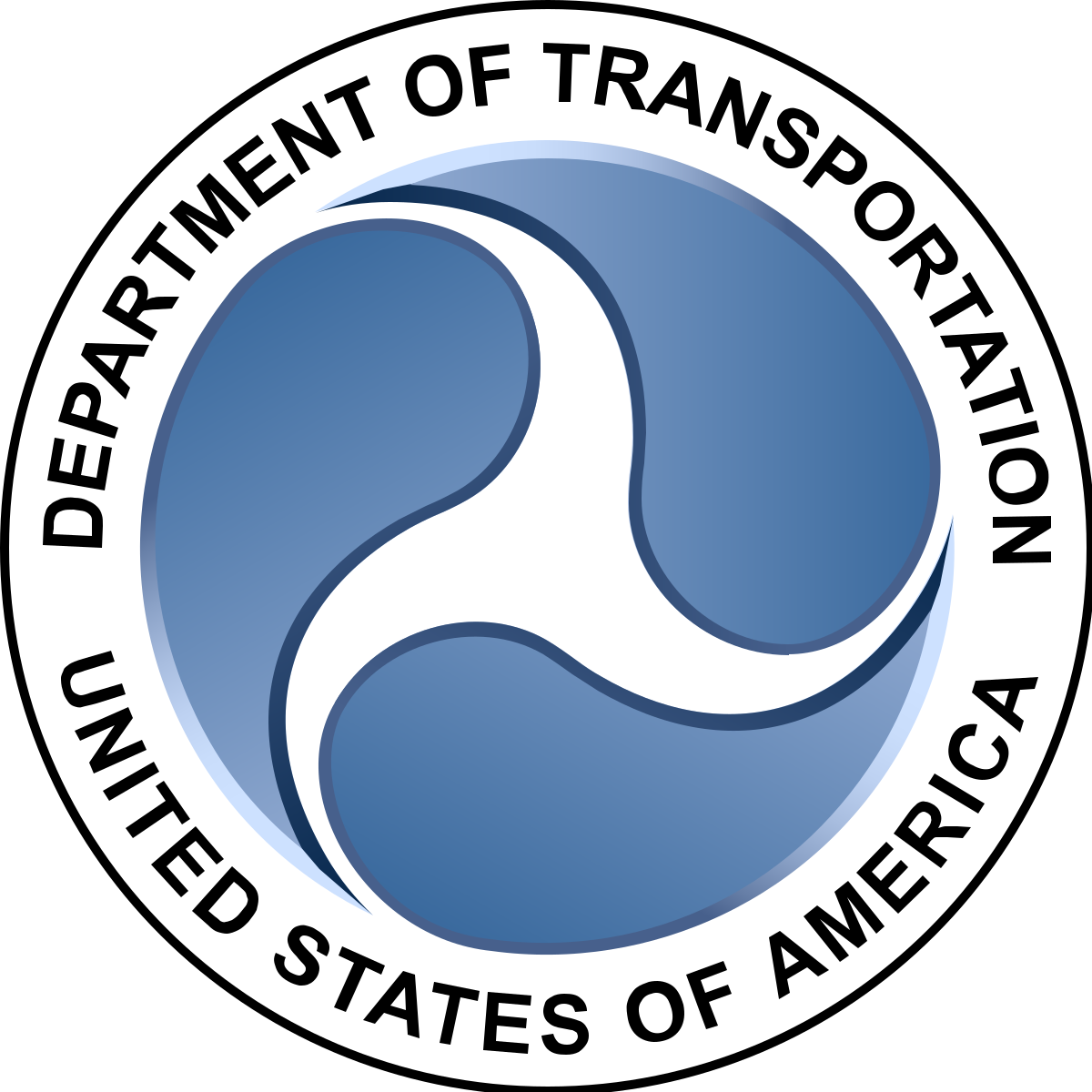 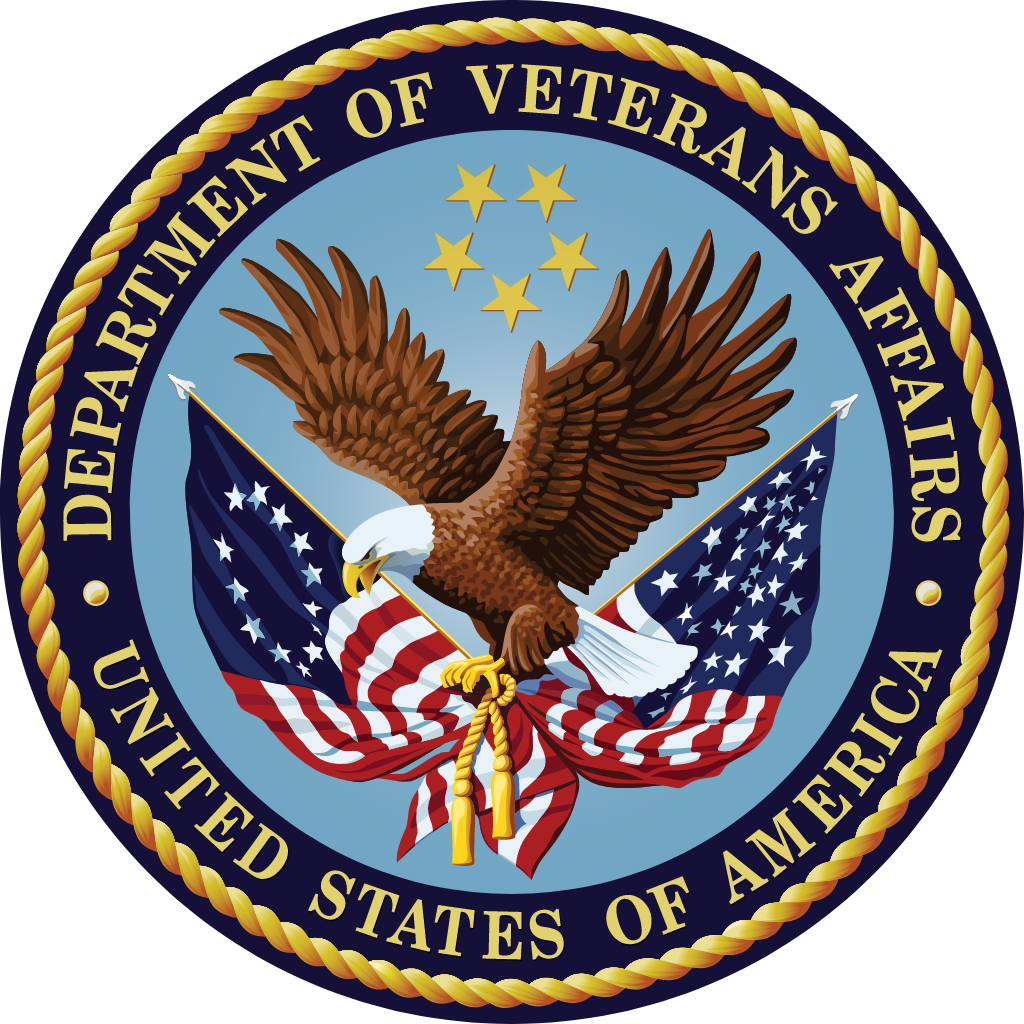 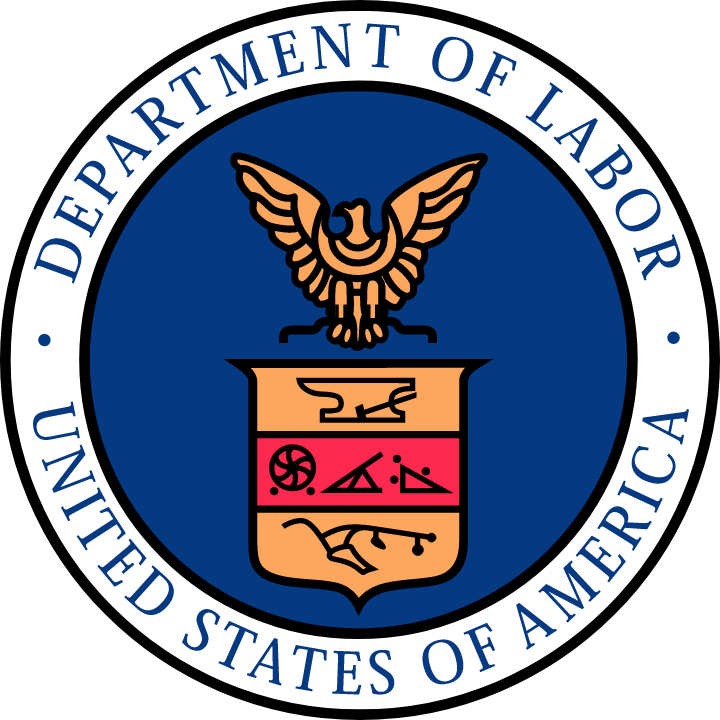 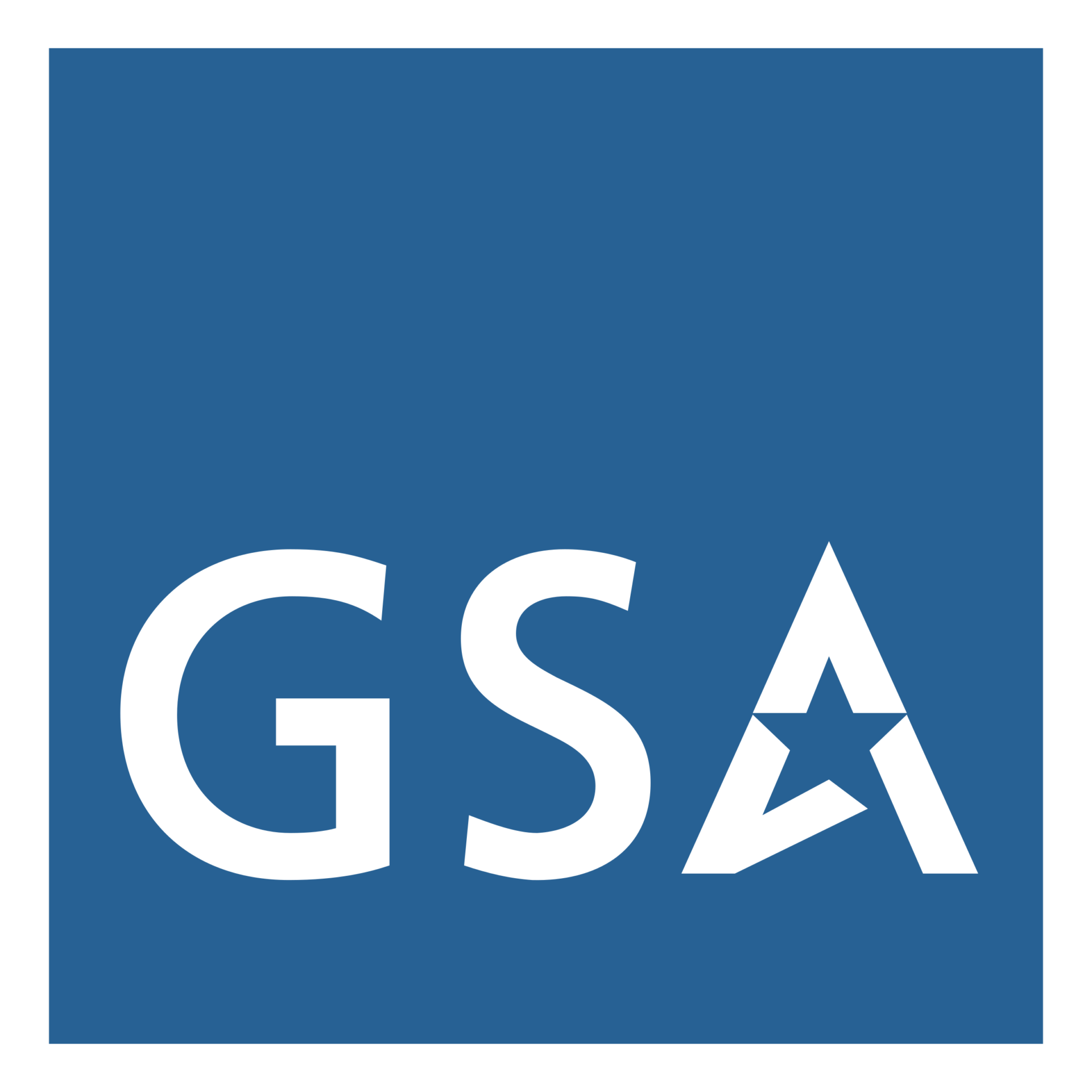 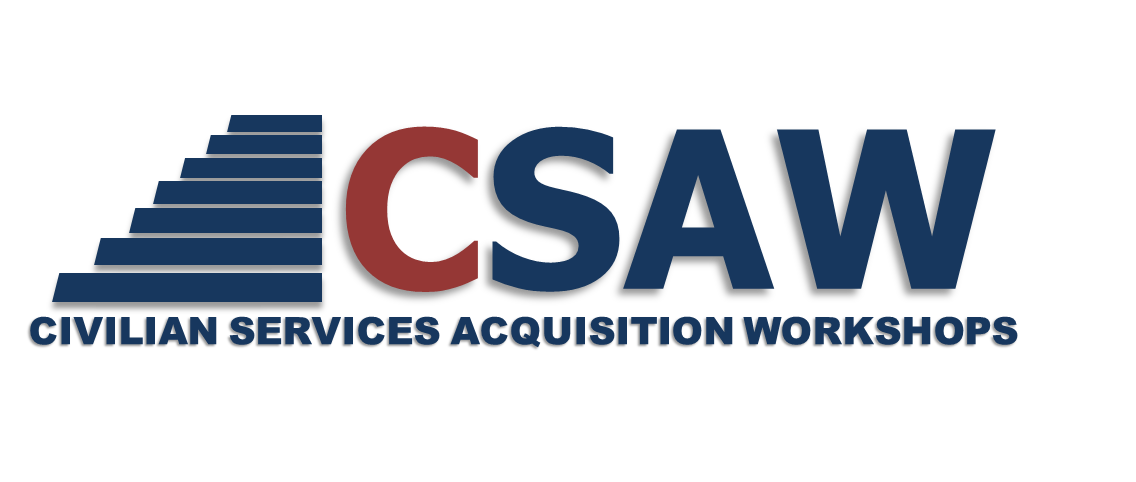 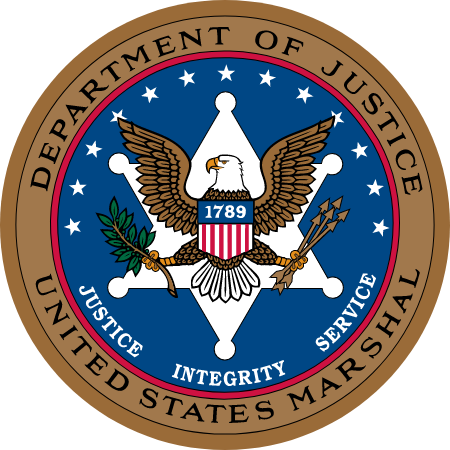 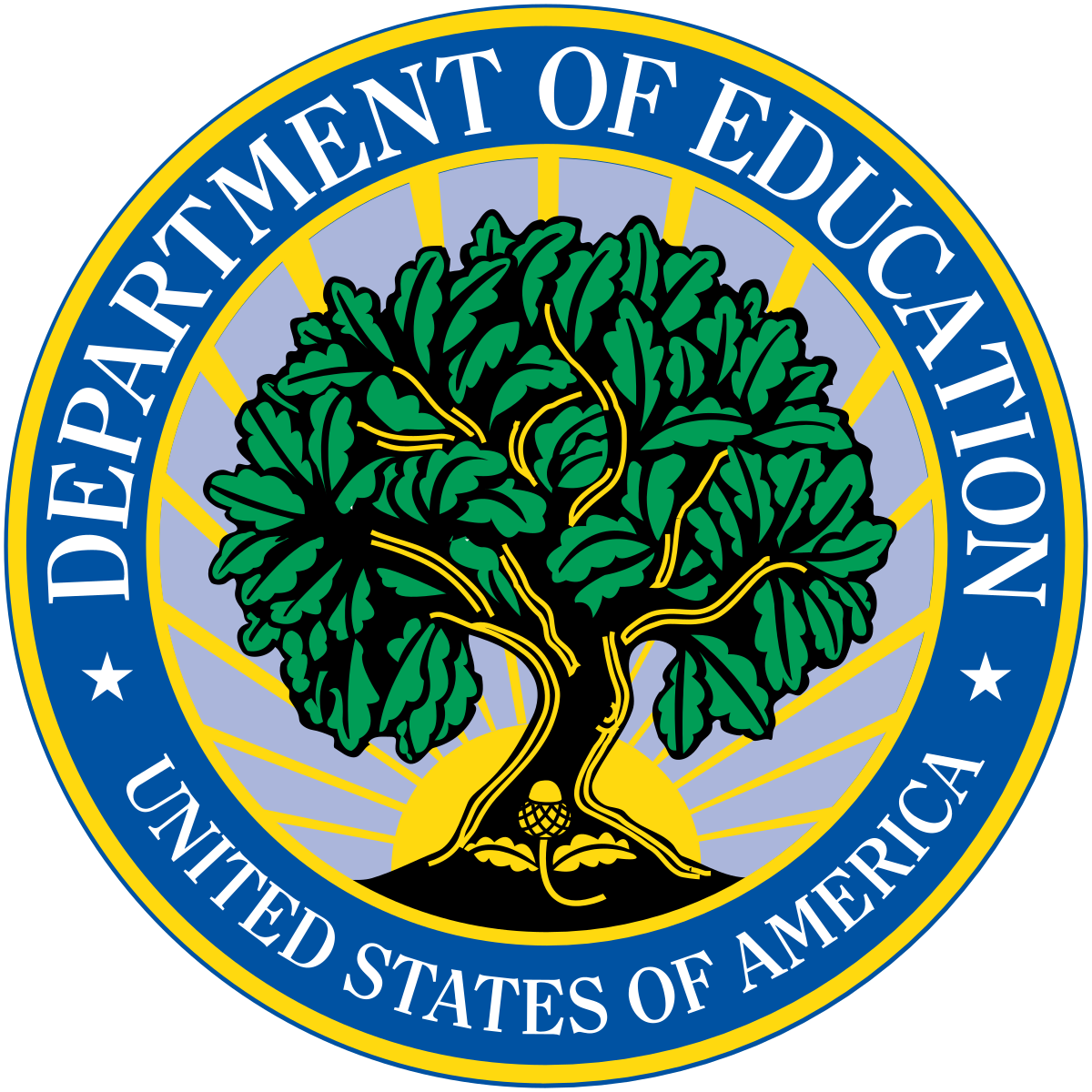 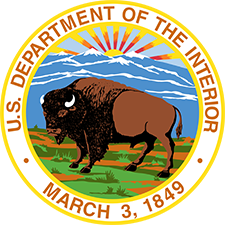 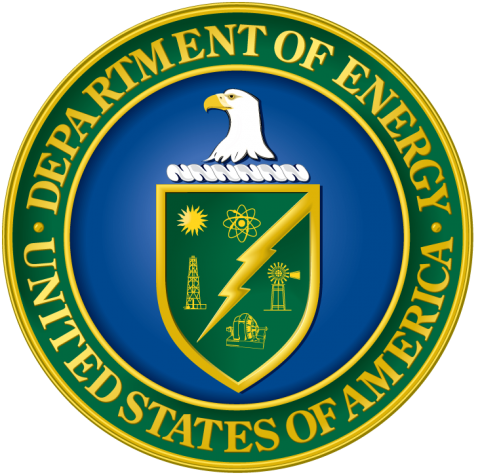 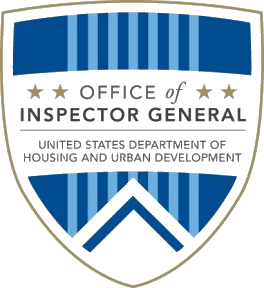 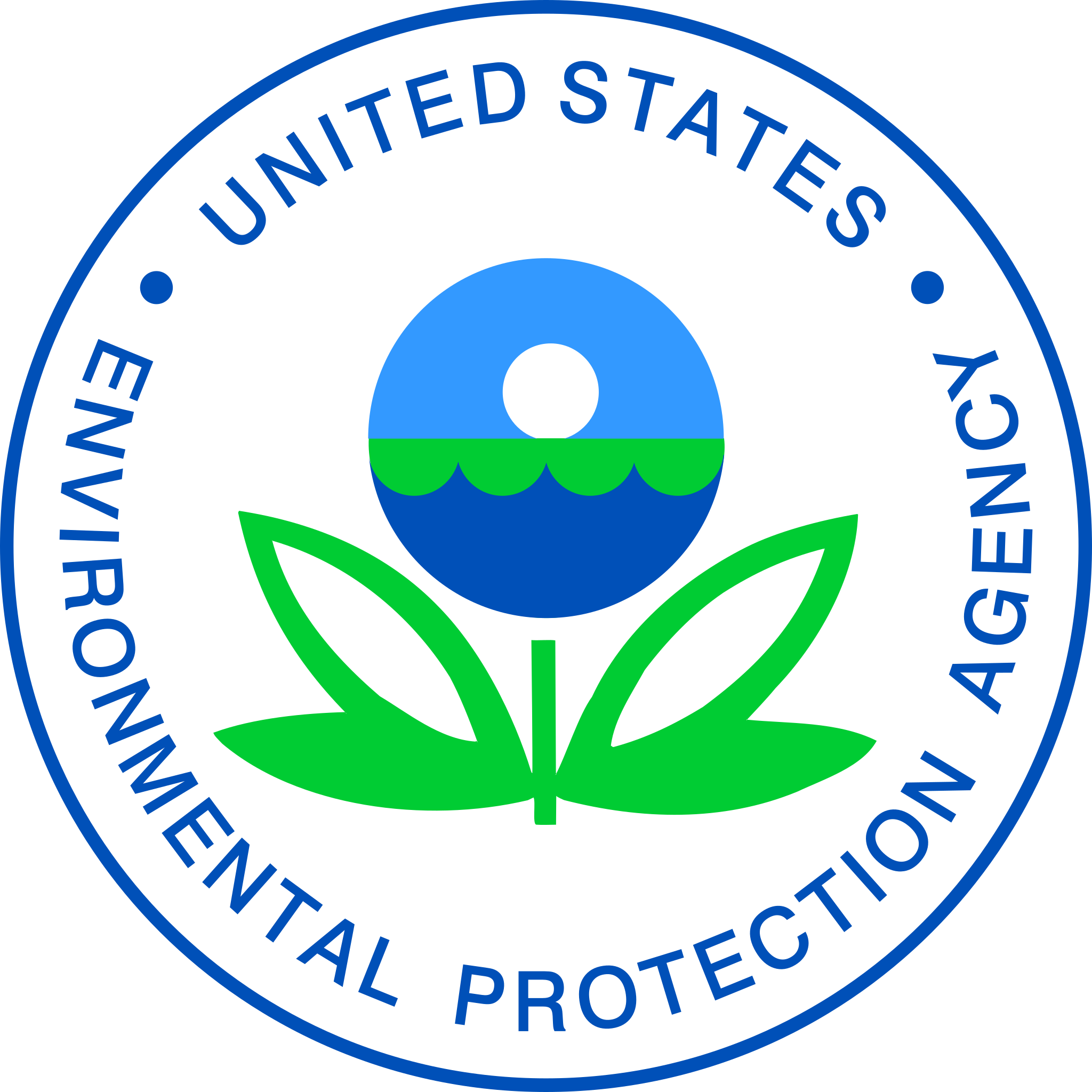 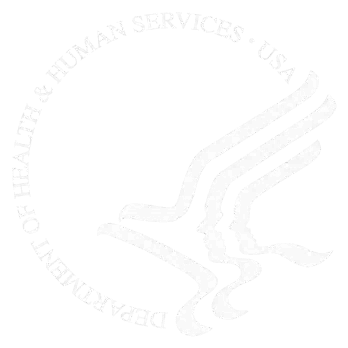 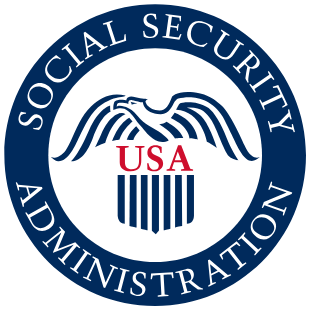 Good Fit for a Facilitator
Characteristics:
Enjoy working with people
Think quickly and logically
Communicate clearly and expressively
Practice active listening skills
Convey warmth
Demonstrate self-confidence
Have a business orientation

Experience:
Current or former 1102
Conducts training
FAC-C and/or FAC P/PM or DAWIA

Expectations:
Capacity to facilitate 2 or more workshops a year
CSAW Certification
We are currently working on an updated memo outlining the certification requirements for individuals who will be facilitating requirements development and acquisition planning workshops (CSAWs) across government.
There are two certifications, one for co-facilitators who would assist certified facilitators throughout the workshop and facilitate various modules. The other for facilitators who also have demonstrated knowledge and experience in federal acquisition and can provide coaching to teams, specifically around performance-based acquisition.
We are working with FAI on a path to convert these certifications into FAC Credentials in the future.
We currently estimate that to become a CSAW Facilitator will take a minimum of 195 hours. To become a CSAW Co-Facilitator will take a minimum of 119 hours. These estimates are subject to change and assume that the individual has not completed any of the training previously.
Performance-Based Acquisition
30
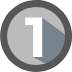 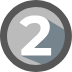 Uses a Performance Work Statement (PWS) or Statement of Objectives (SOO)
Includes measurable performance standards for all performance requirements
4 KEY ELEMENTS OF PBA
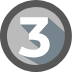 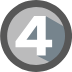 Provides appropriate incentives to drive higher performance and/or promote innovation
Utilizes a Quality Assurance Surveillance Plan (QASP) to define how the contract will be monitored (see FAR 46.4)
31
STEPS TO PERFORMANCE BASED ACQUISITION
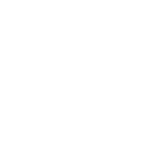 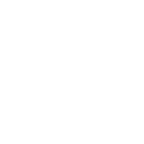 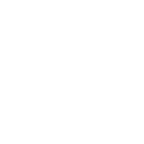 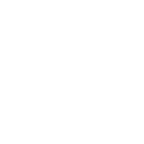 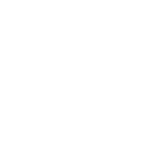 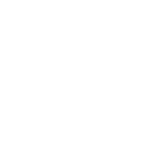 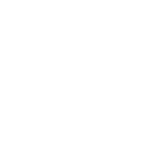 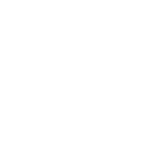 STEP 6
Source Selection
STEP 7
Manage Performance
STEP 8
Complete Closeout
STEP 4
Develop Work Statement
STEP 5
Define Measures
STEP 1
Form the Team
STEP 2
Identify Objectives
STEP 3
Market Research
[Speaker Notes: https://pba.app.cloud.gov/app/#/pba]
Contact Us
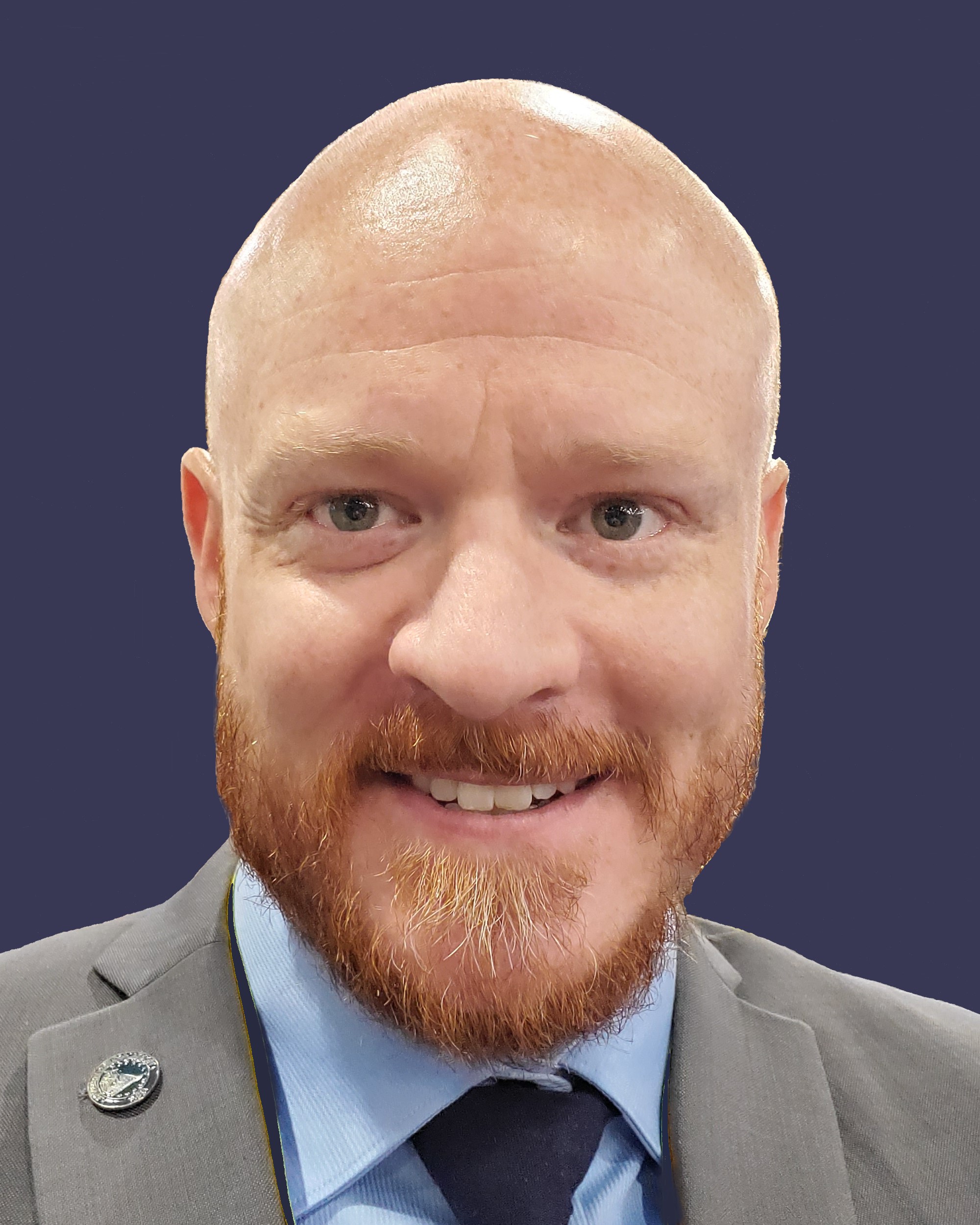 Jonathan Evans
CSAW Program Manager & Senior Facilitator
Office of Professional Services & Human Capital Categories
GSA Federal Acquisition Service
Email: csaw@gsa.gov
For more information, visit: gsa.gov/csaw
33
Break
34
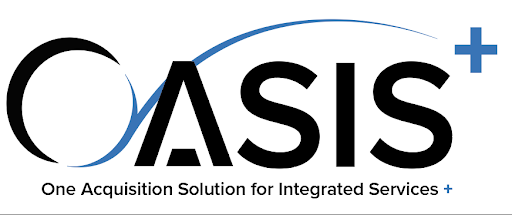 OASIS+: The Next Generation Services MAC
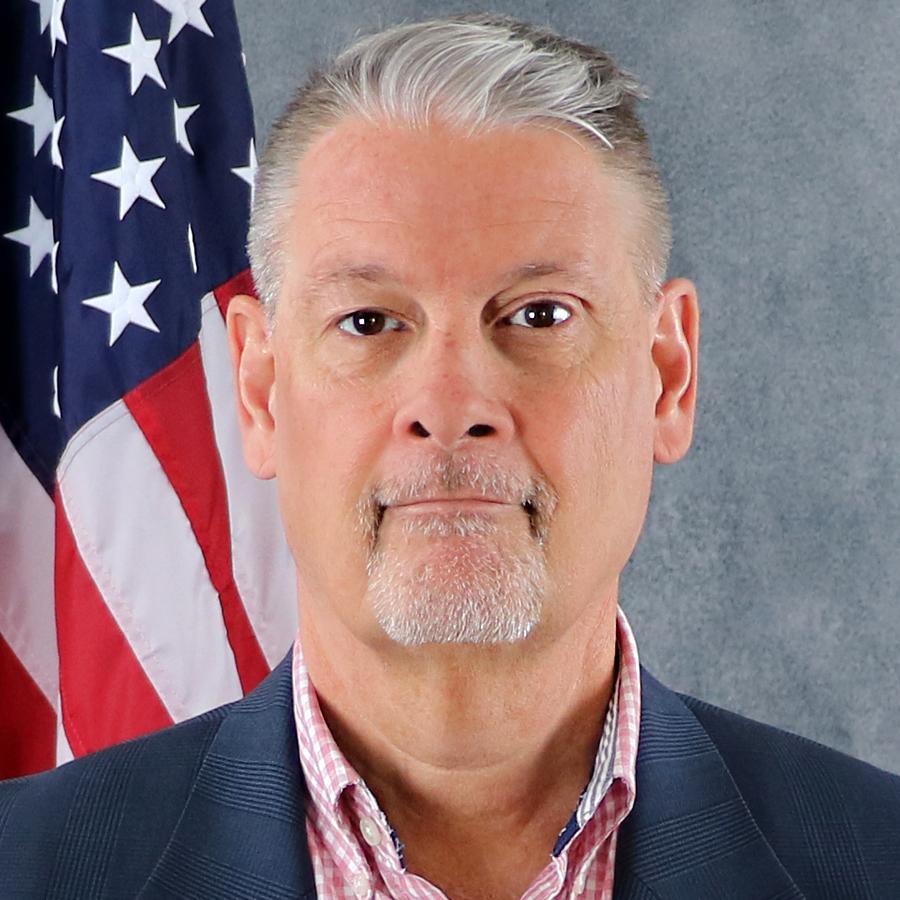 Bill Niess
OASIS+ Program Manager

Office of Professional Services and Human Capital (PSHC)
Federal Acquisition Service (FAS)
U.S. General Services Administration (GSA)

william.niess@gsa.gov
OASISPlus@gsa.gov
35
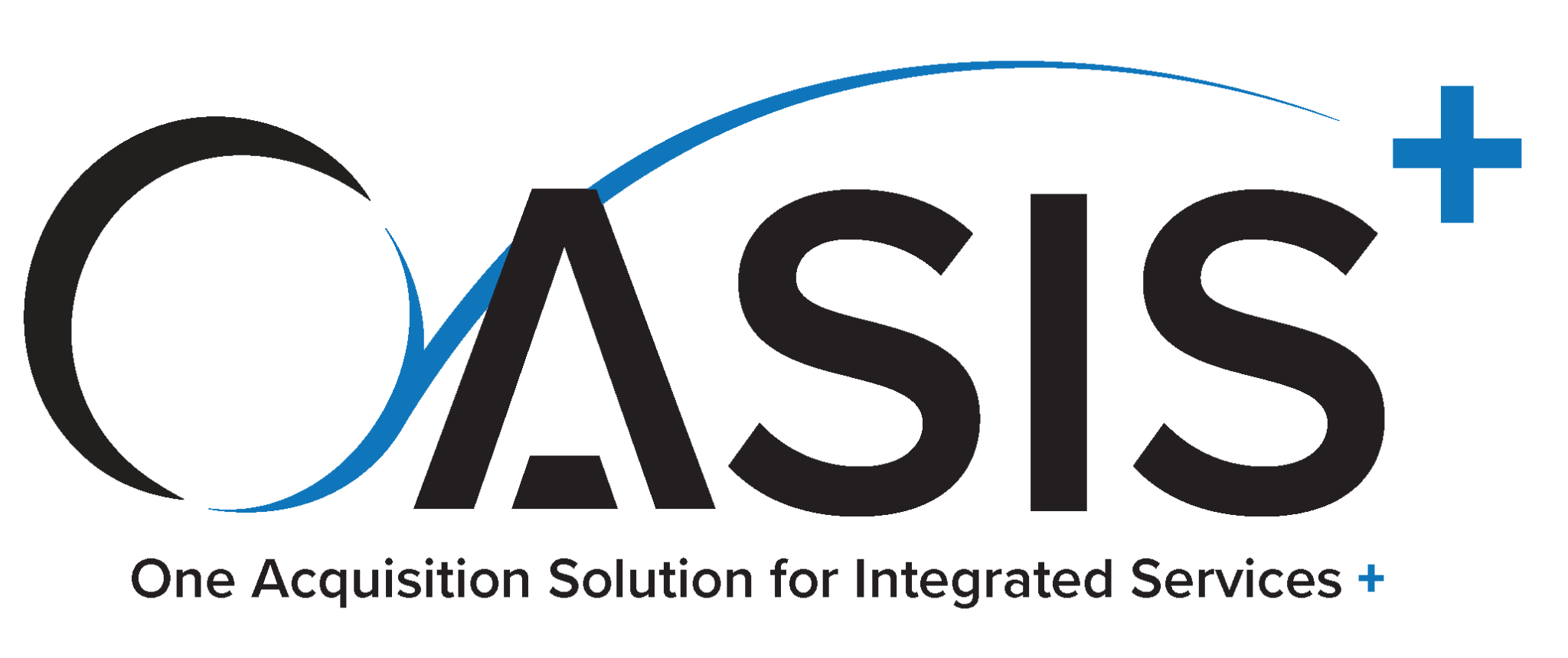 What is OASIS+
One Acquisition Solution for Integrated Services Plus (OASIS+) is a government wide, multiple award, IDIQ acquisition program that provides best-in-class contracts and vendors who offer customer agencies a full range of integrated professional services to help them meet their mission requirements.
Using a phased approach, OASIS+ will eventually combine the scope of:
OASIS (SB, 8(a), and UR); 
Building, Maintenance & Operations (BMO);
Human Capital & Training Solutions (HCaTS); and  
New areas of previously undefined services.
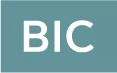 36
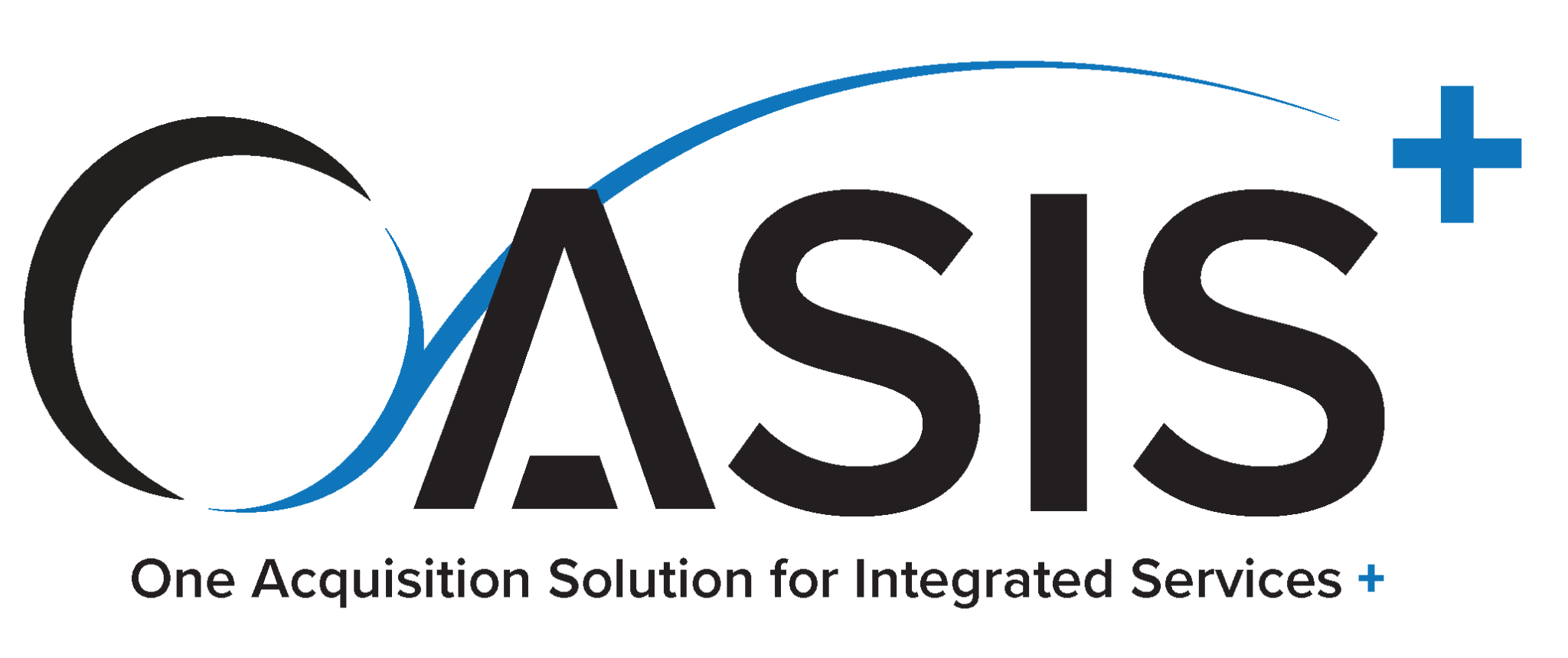 OASIS+ Contracts
OASIS+ consists of six (6) separate and distinct IDIQ contracts: 
Total Small Business (SB)
SBA-Certified 8(a) Small Business (8(a))
SBA-Certified HUBZone Small Business (HZ)
SBA-Certified Service-Disabled Veteran-Owned Small Business (SDVOSB)
SBA-Certified Women-Owned Small Business Small Business (WOSB)
Unrestricted (UR)
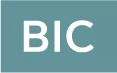 37
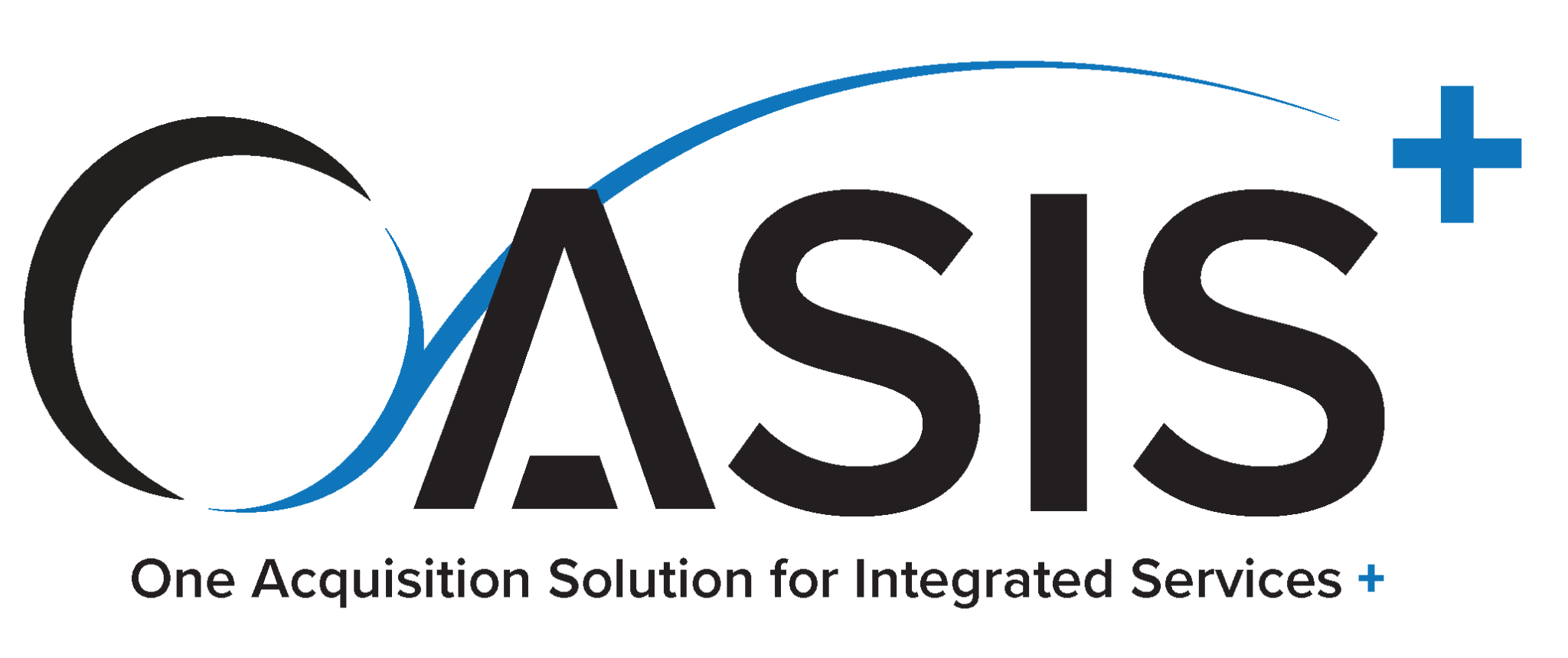 OASIS+ Unique Features
Domains
Flexible/Expandable Domain-Based Structure
Industrial Base of Highly Qualified Contractors
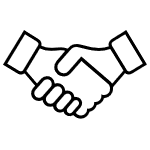 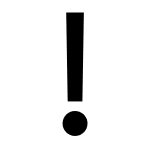 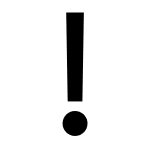 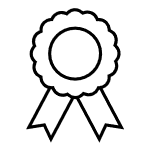 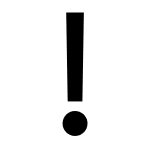 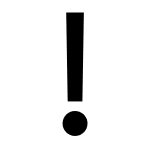 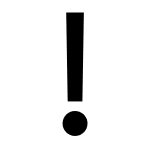 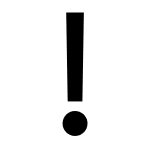 On-Ramps
10-Year Order Period
(Base of 5 + One 5 Year Option Period)
Global Access to Commercial & Non-Commercial Services
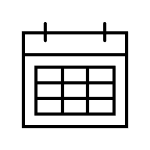 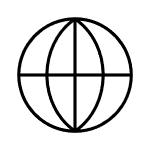 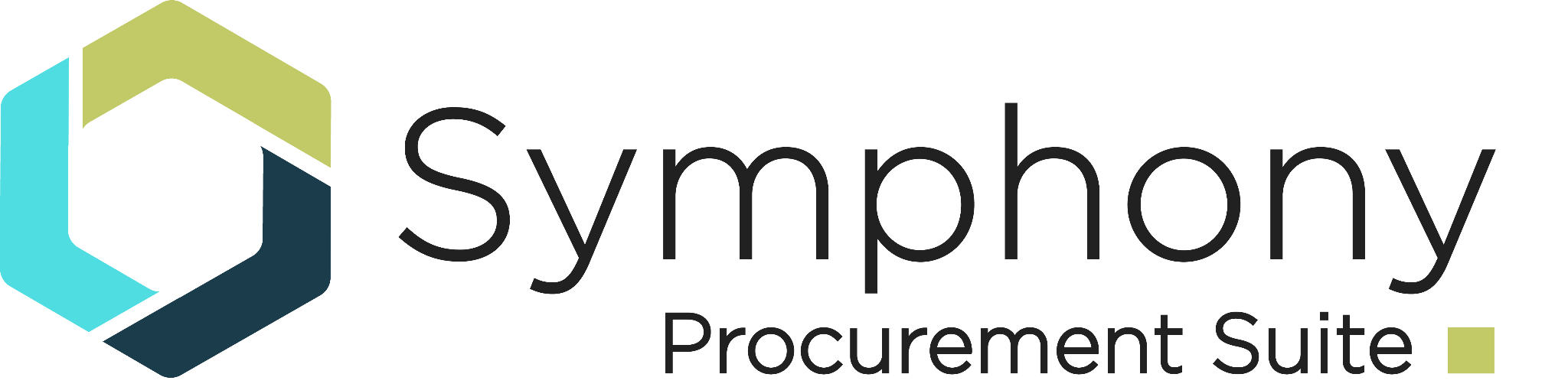 Open On-Ramping
After Initial Awards
No Contract Ceiling or
Cap on Awards
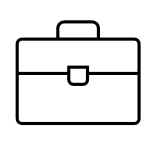 Category Mgmt Update:
OMB-OFPP designated OASIS+ as a BIC solution on 4/22/2024!
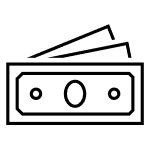 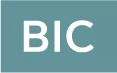 38
Price Evaluation at the Contract Level
Technology Based Ordering & Market Research Tools
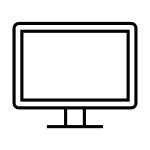 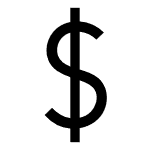 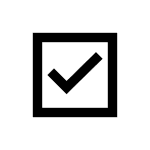 [Speaker Notes: Price Evaluation – OASIS+ = Sampling of labor cats/rates versus MAS price lists

CMMC – Was an evaluation factor during OASIS+ proposal evaluation.]
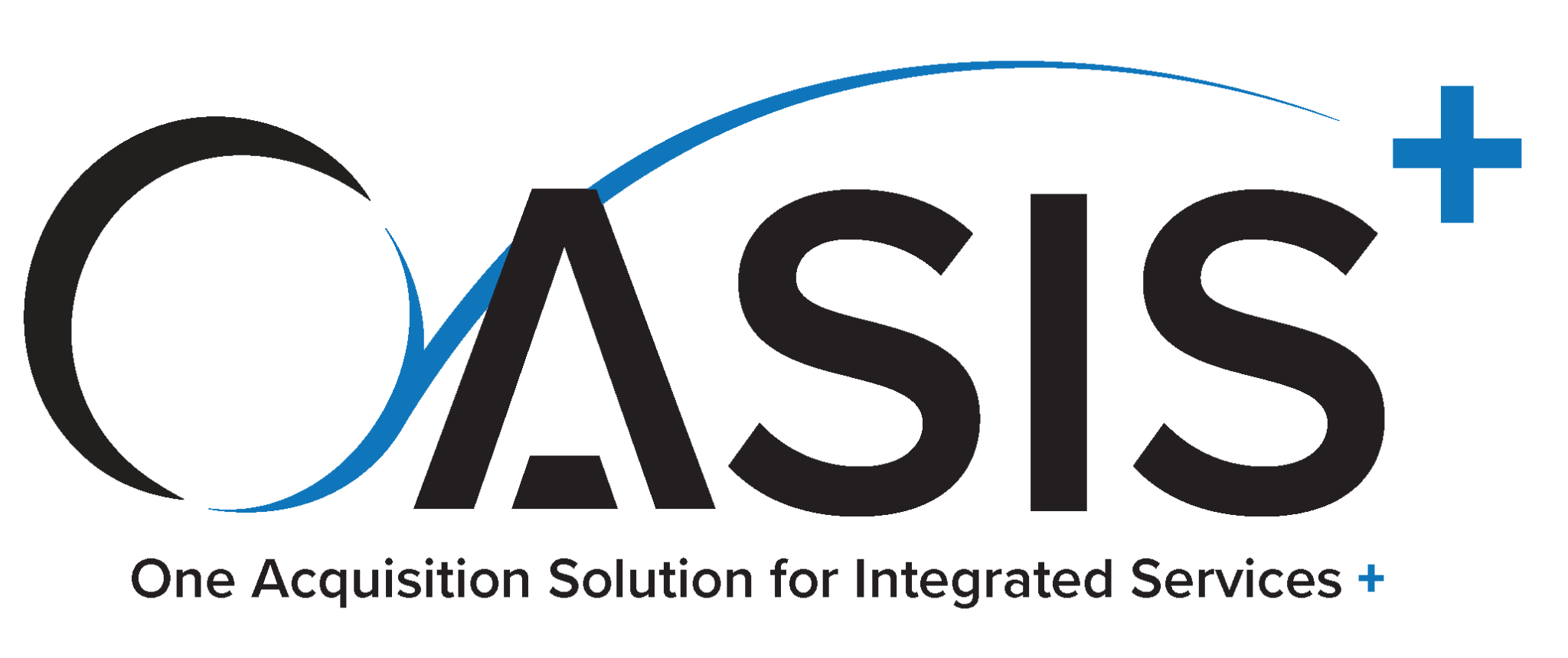 OASIS+ Domains
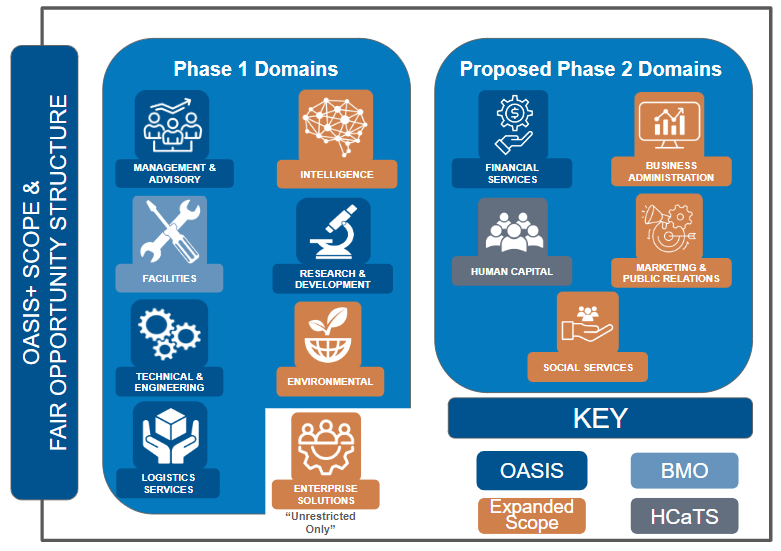 The scope of each OASIS+ contract is categorized into functional groupings known as Domains.  
Eight (8) Domains are in the Phase I OASIS+ contracts
Contract Awards / NTP – FY24 (Q3/4)
Open Continuous – FY25+
Five (5) Domains are planned for  Phase II OASIS+ contracts
Contract Awards / NTP – FY25/26
Open Continuous – FY27+
BOLO
BOLO
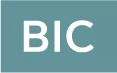 39
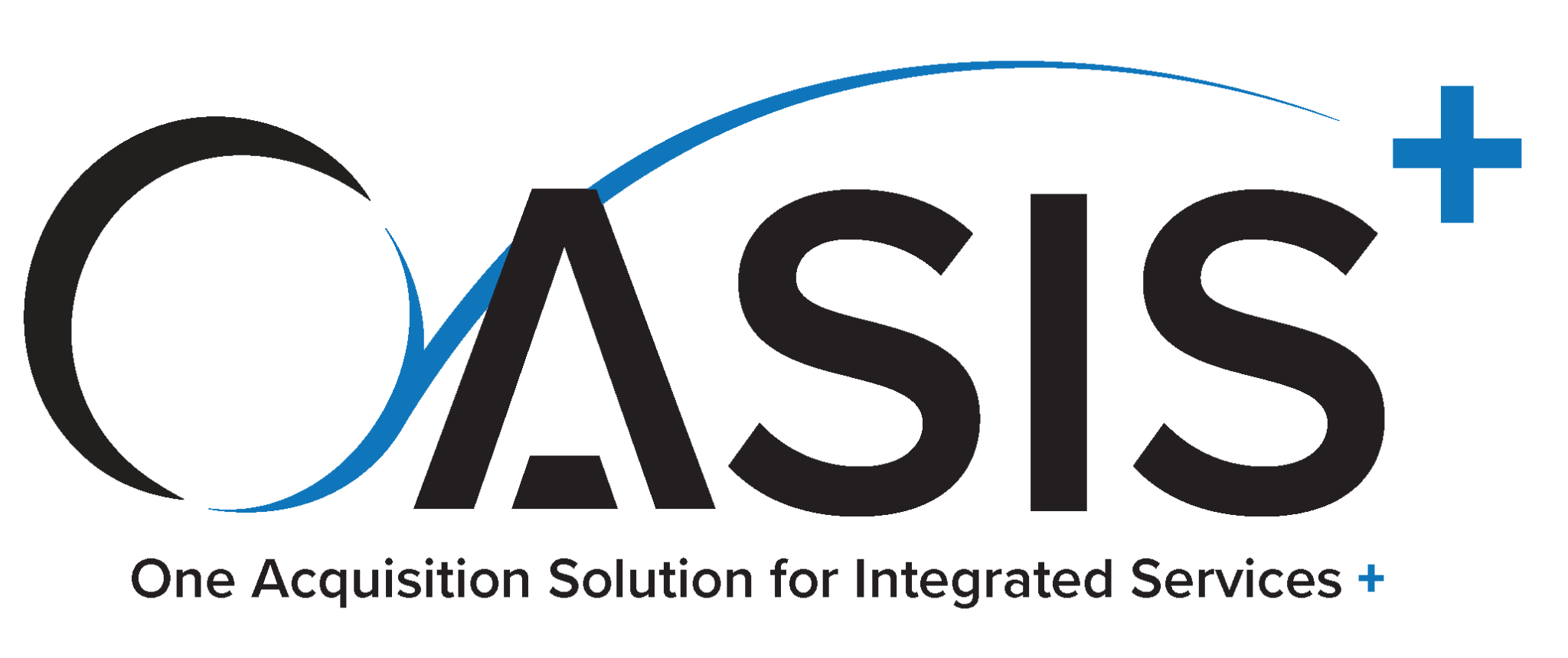 OASIS+ Domains – cont’d
Domains are based on groupings of North American Industry Classification System (NAICS) codes.
Each Domain contains multiple NAICS codes.  OASIS+ Contractors may qualify for award of some or all NAICS included in the specific Domain (provided they meet all qualifications for award).
Ordering Contracting Officers (OCOs) will: 
Obtain Delegation of Procurement Authority (DPA) Certification from GSA;
Determine the appropriate OASIS+ contract vehicle; 
Select the appropriate Domain; and  
Select the appropriate NAICS that best represents the scope of their requirement.
NOTE: Fair Opportunity is provided at the individual NAICS level.
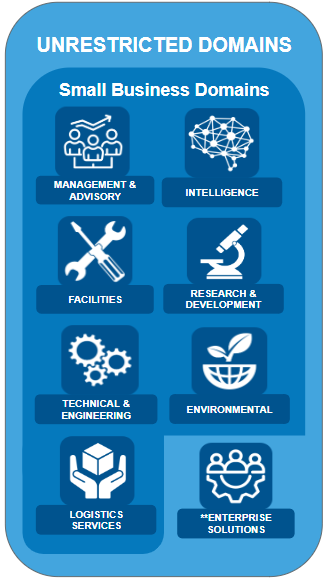 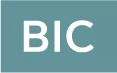 40
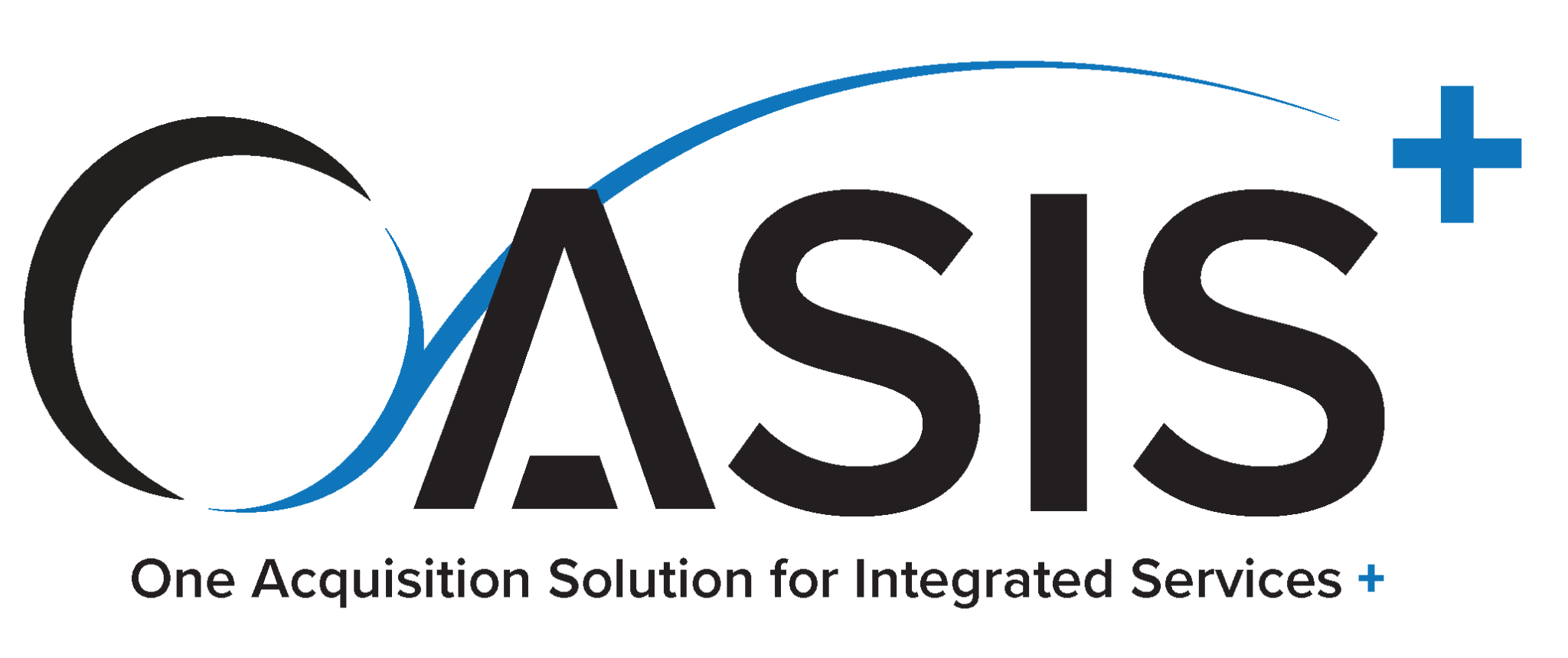 OASIS+ 
Task Order Process


Ordering Official 
Perspective
Navigate to the OASIS+ Website, review the OASIS+ Ordering Guide, obtain OASIS+ DPA Certification, login to Symphony, and …
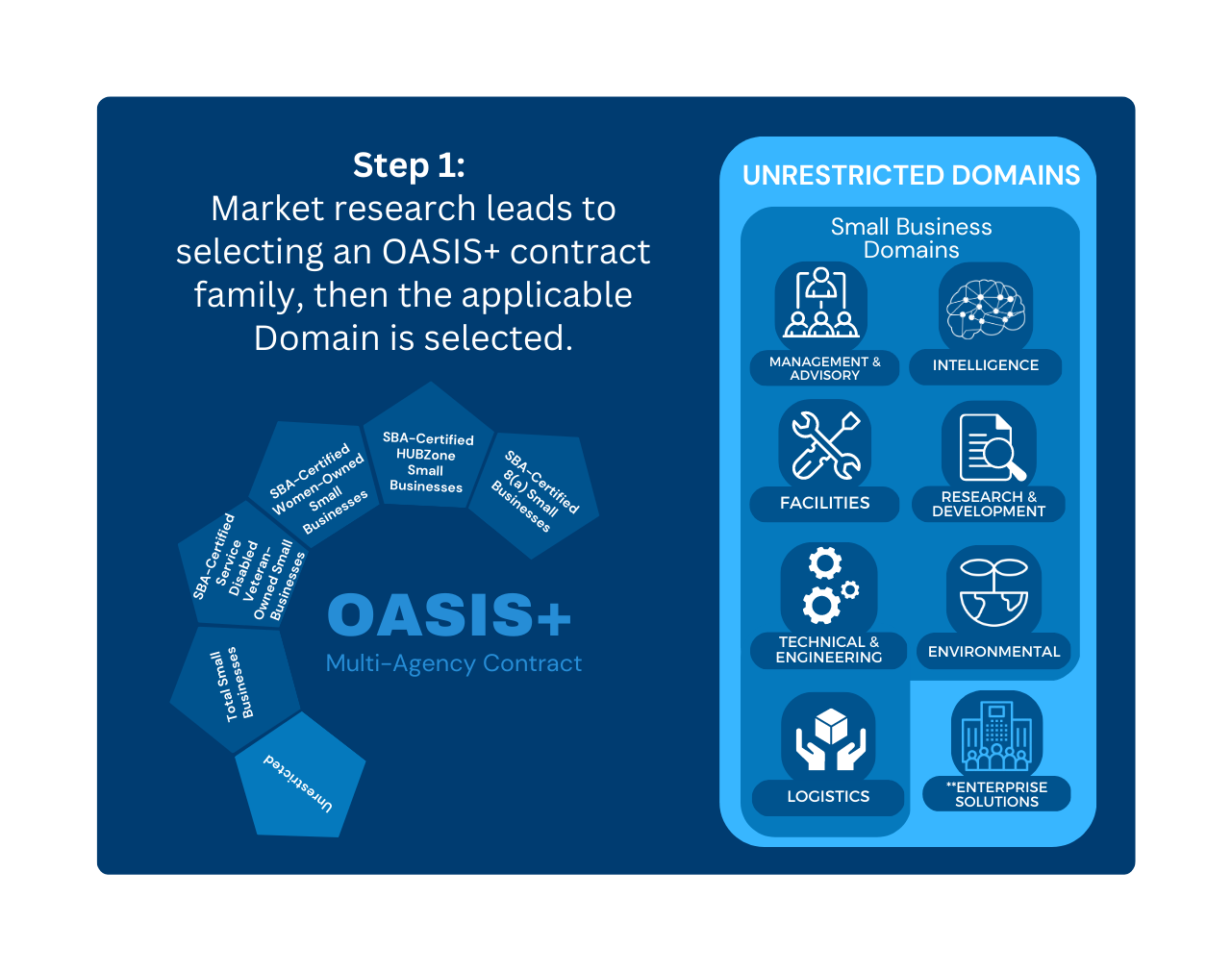 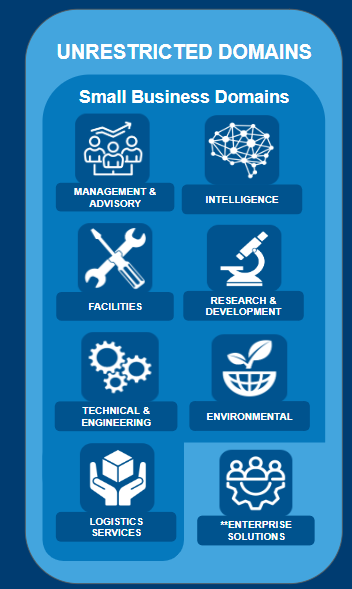 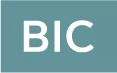 41
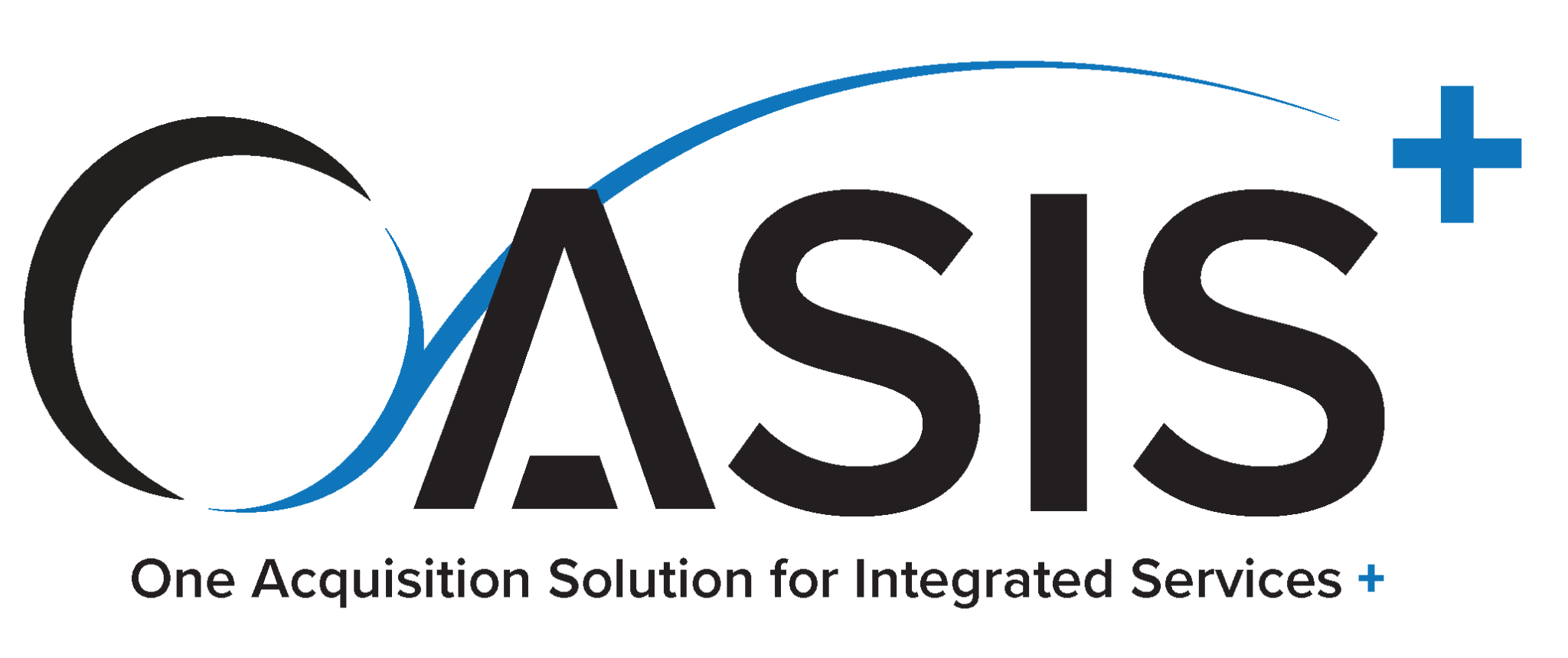 OASIS+ 
Task Order Process


Ordering Official 
Perspective
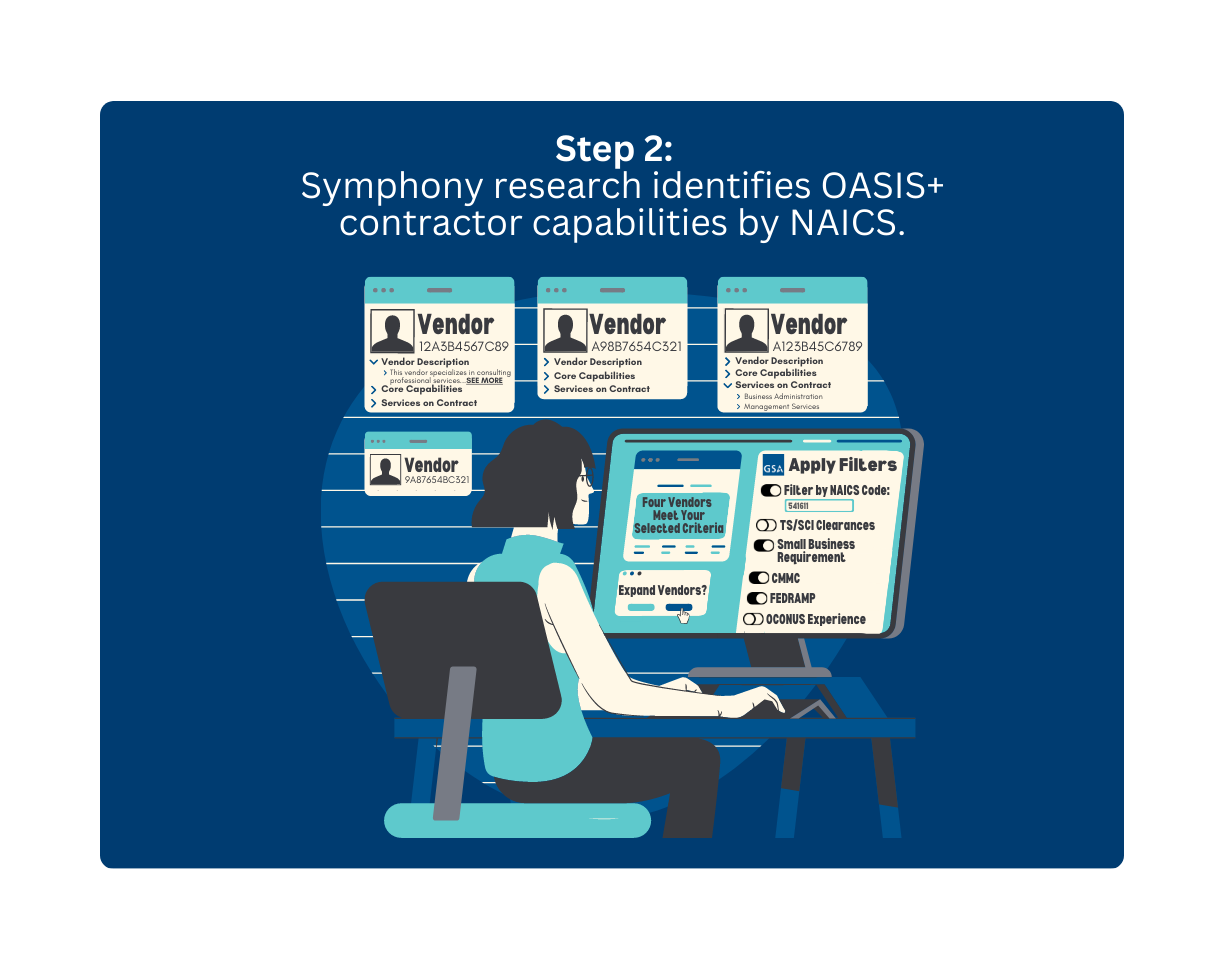 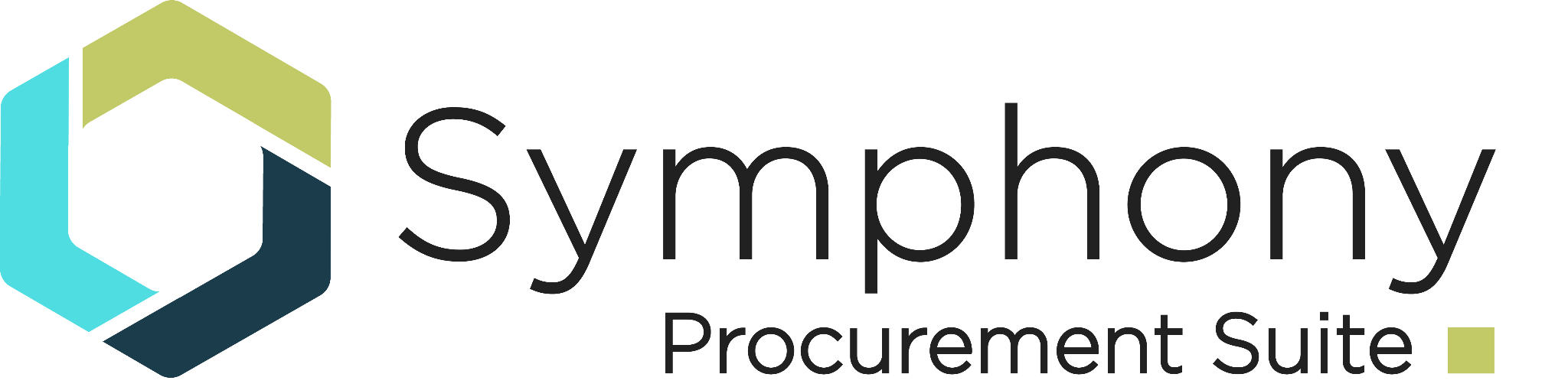 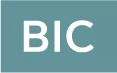 42
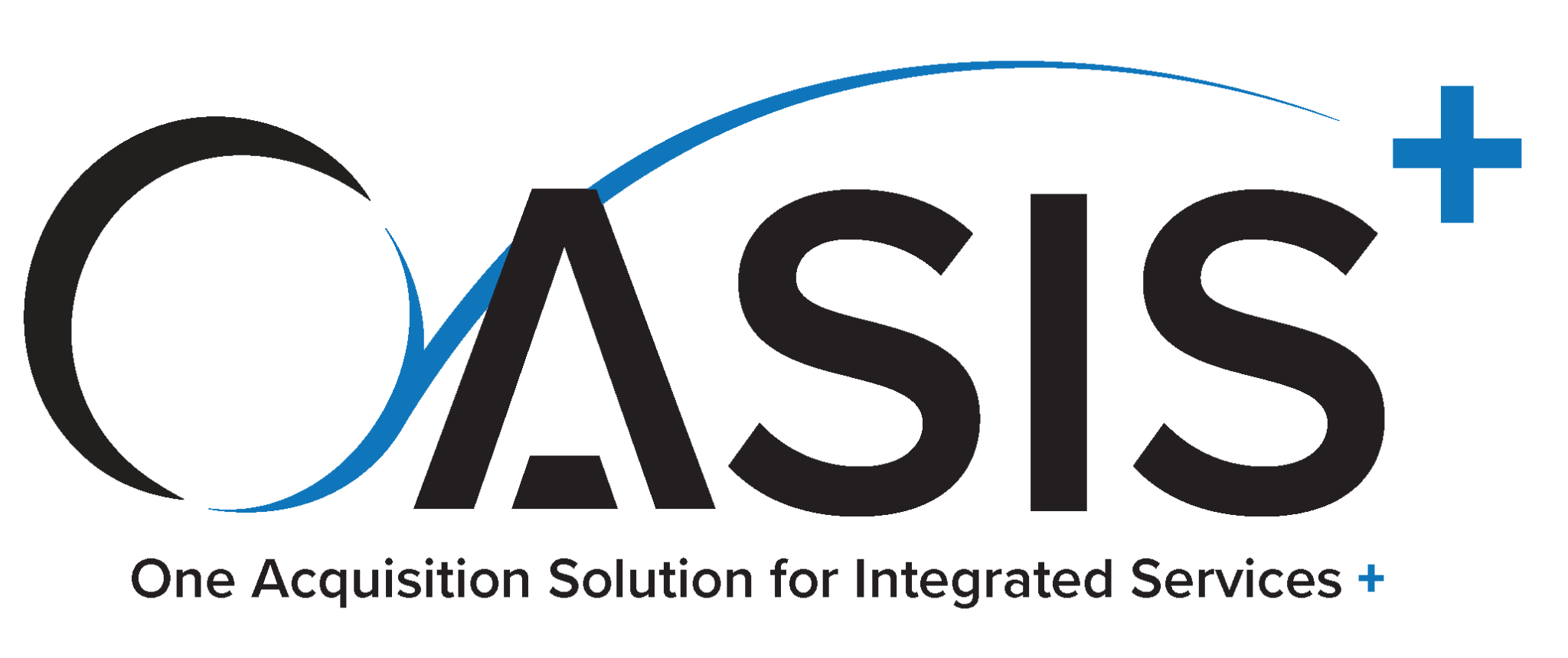 OASIS+ 
Task Order Process continued


Ordering Official 
Perspective
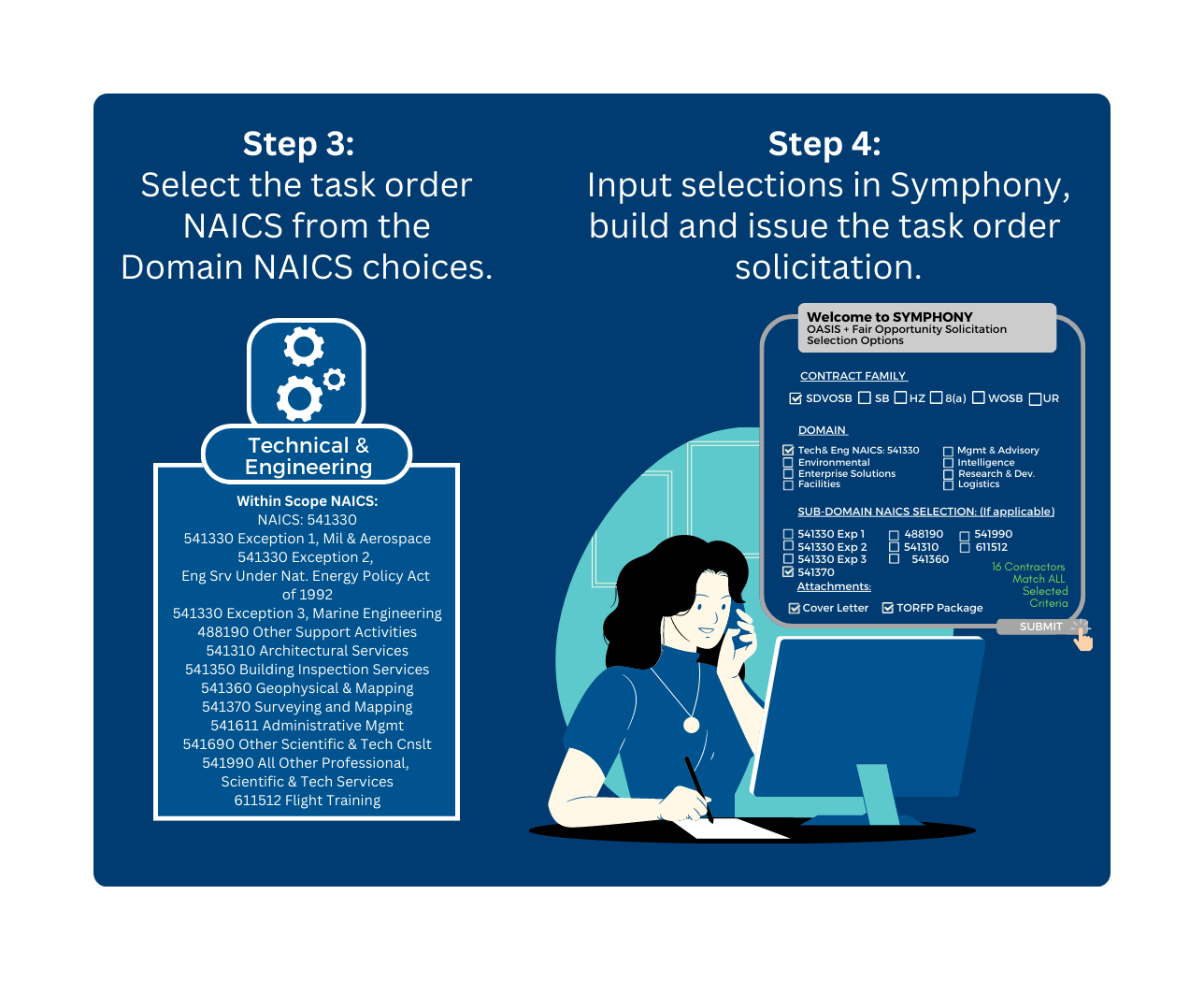 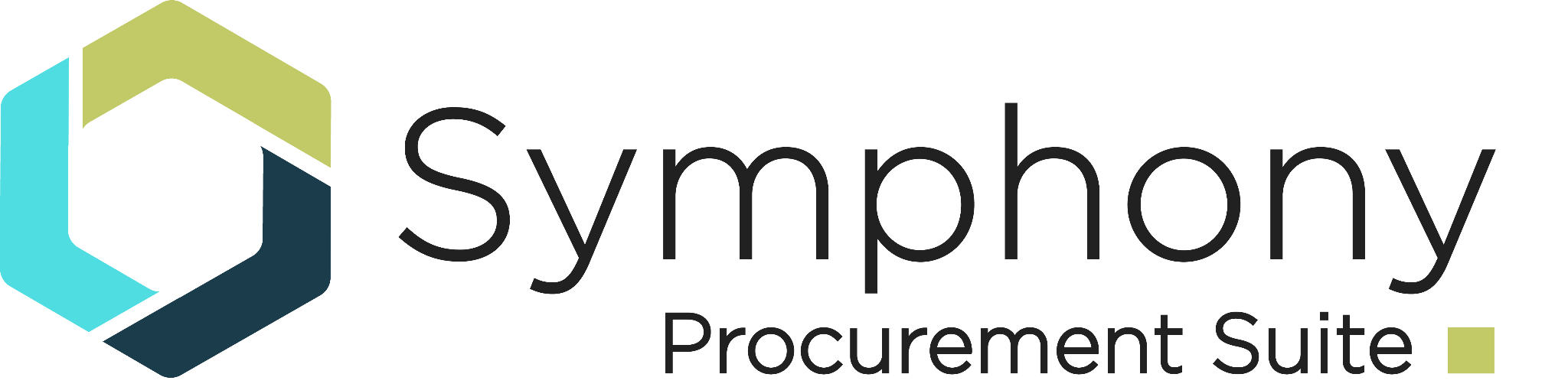 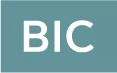 43
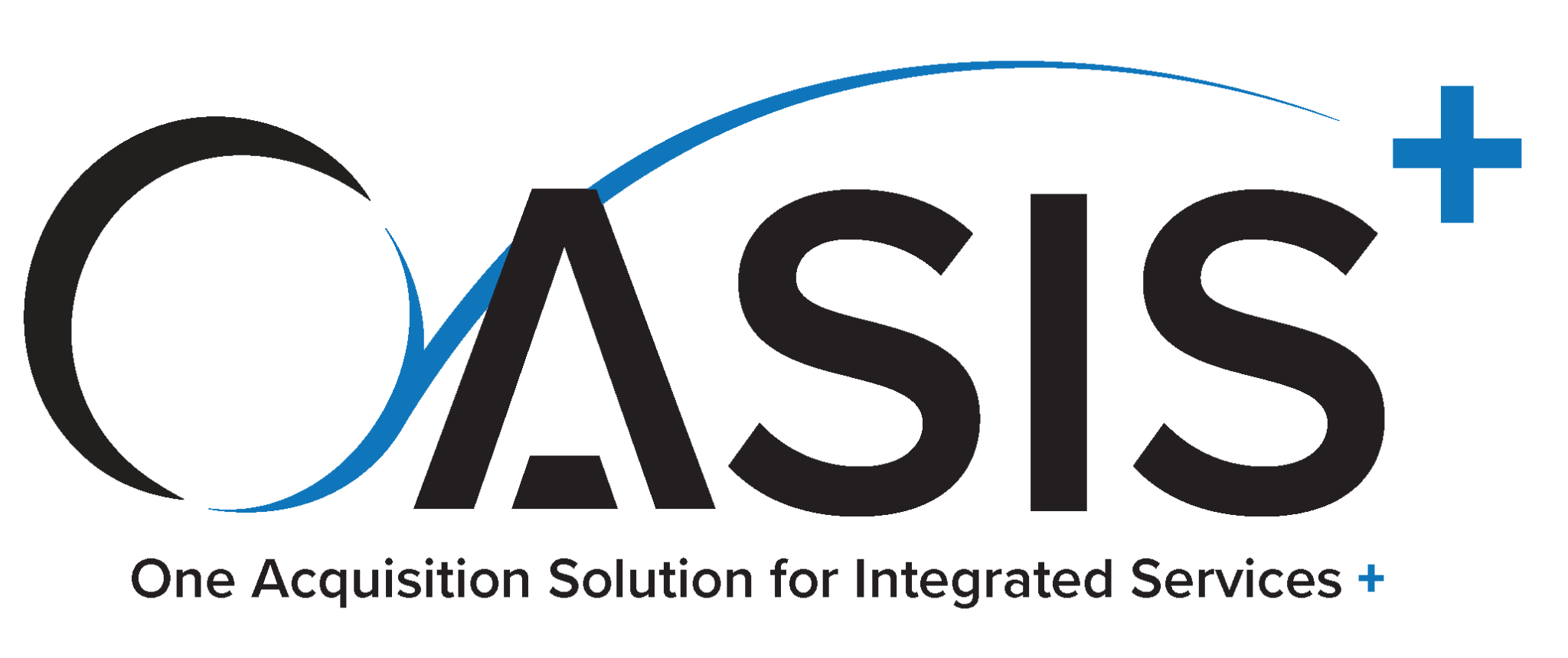 OASIS+ 
Task Order Process continued 2


Ordering Official 
Perspective
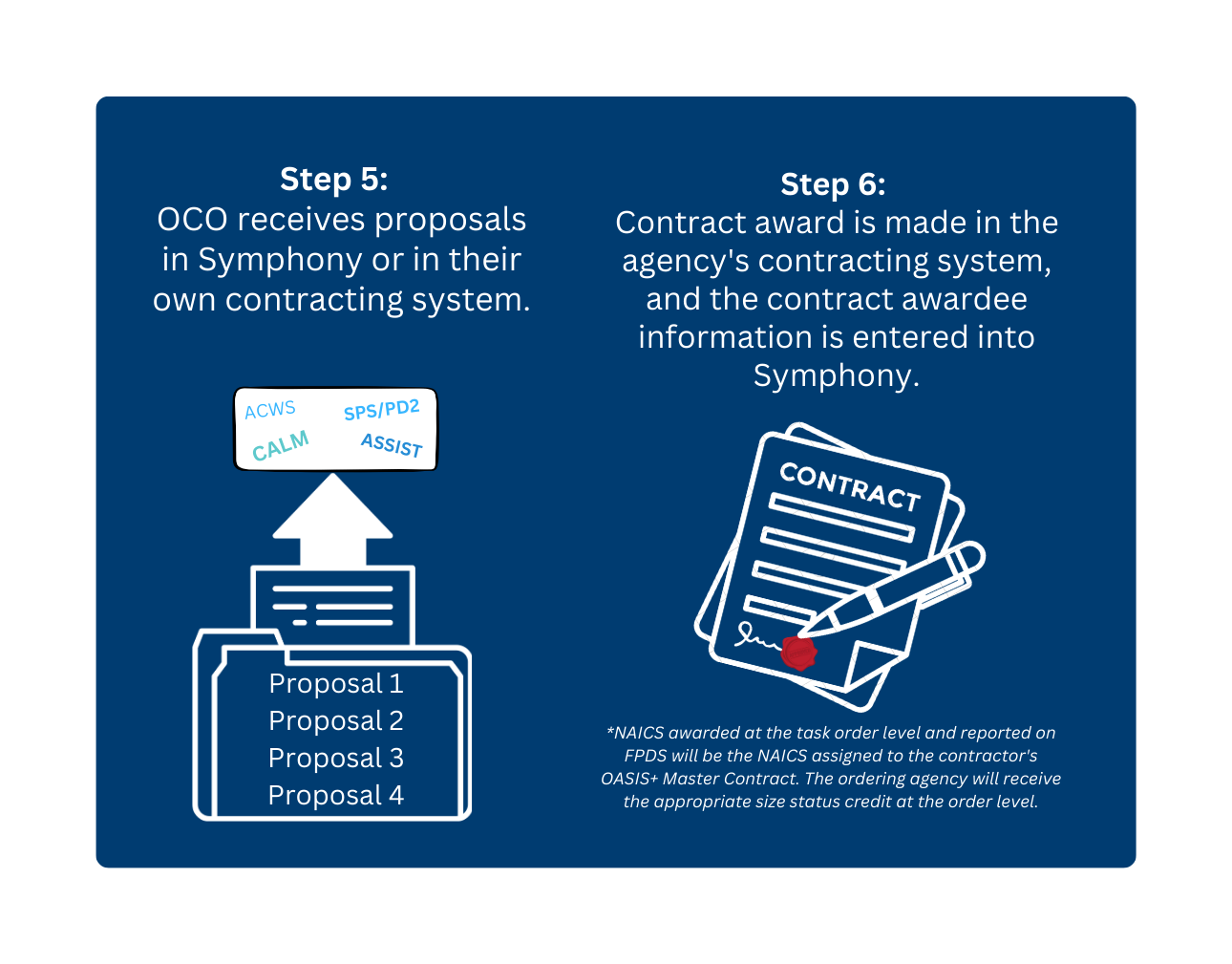 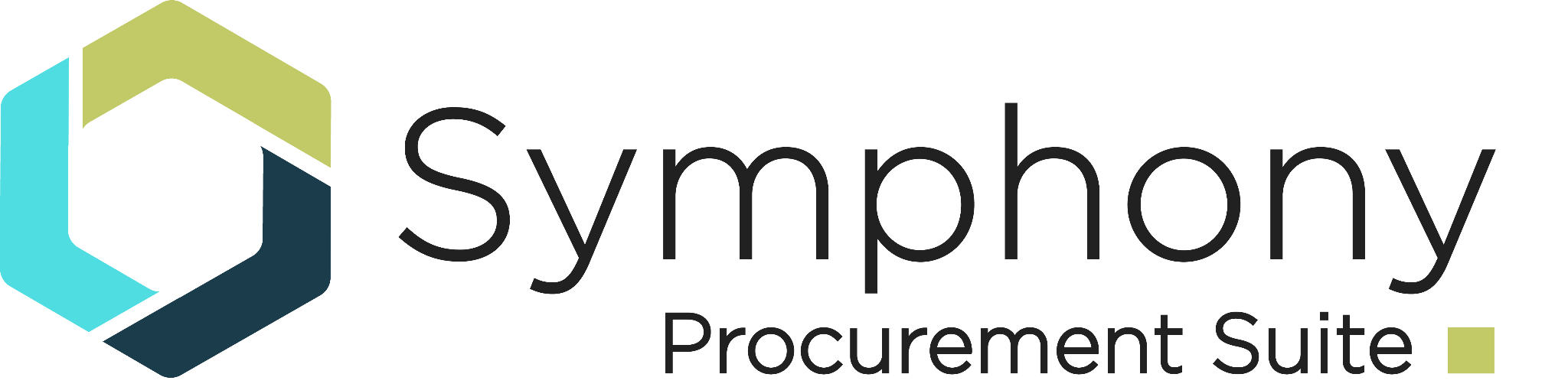 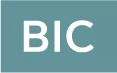 44
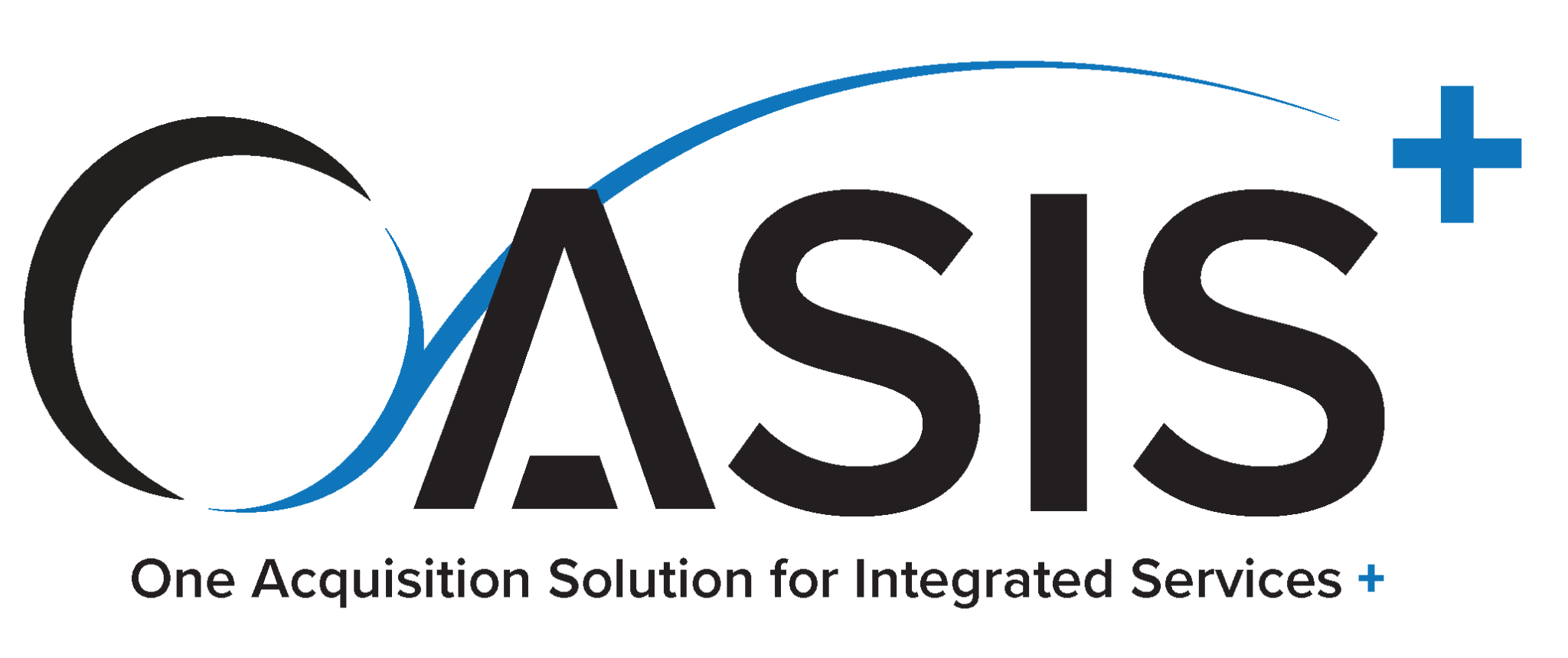 OASIS+ Resources
New (3/20/2024)
OASIS+ Website: 
https://www.gsa.gov/oasis-plus/
OASIS+ Ordering Guide:
https://www.gsa.gov/oasis-plus/ordering-guide/
OASIS+ Events & Training
https://www.gsa.gov/oasis-plus/events-training/

OASIS+ Email:
OASISPlus@gsa.gov 

OASIS+ Interact Community (blog):
https://buy.gsa.gov/interact/community/196/activity-feed
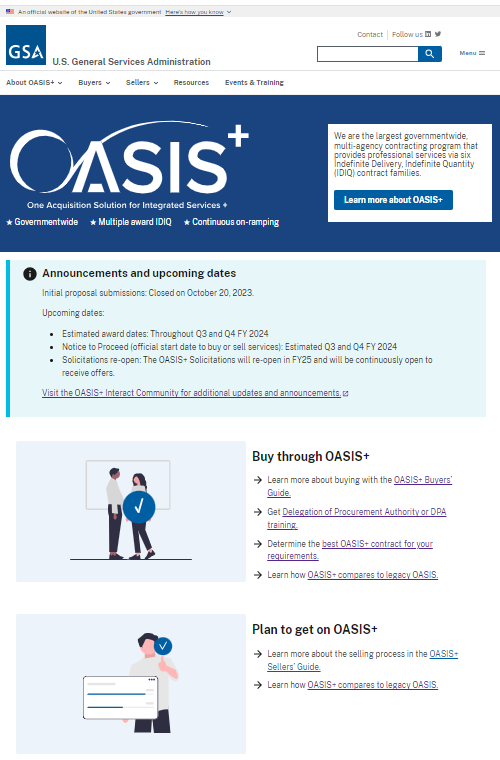 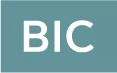 45
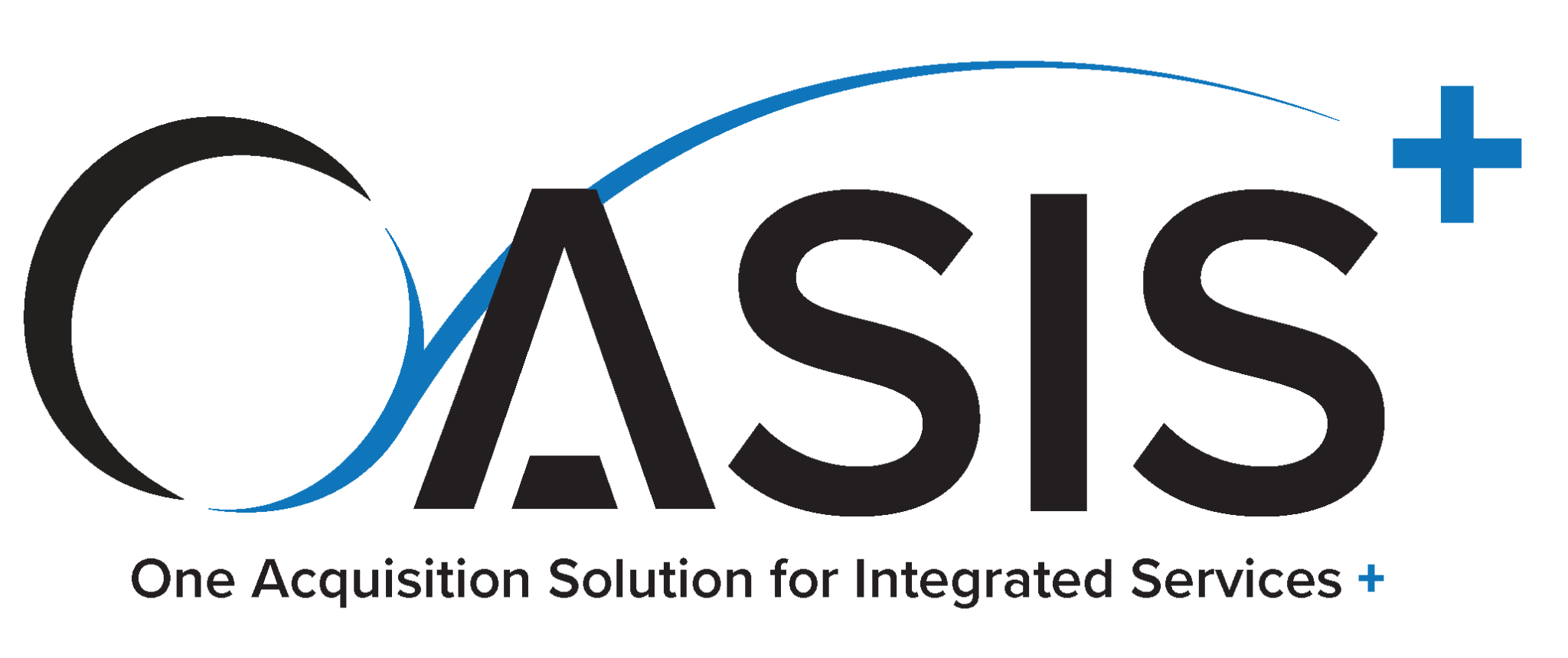 OASIS+ Goals for FY24
Deliver recurring updates to program stakeholders via the GSA Interact blog and briefings
Develop/deploy a new OASIS+ website: https://www.gsa.gov/oasis-plus  
Develop/publish the OASIS+ Ordering Guide on the new website: https://www.gsa.gov/oasis-plus/ordering-guide/
Develop/deliver OASIS+ events and training
Intro to OASIS+ (for customers / industry)
Delegation of Procurement Authority (for customers)
Symphony – Task Order Management (for customers / industry)
Achieve Category Management Best-in-Class (BIC) Designation for OASIS+ prior to contract awards [4/22/2024]
Perform GSA Systems Configuration / Integration
Symphony – Proposal Evaluation (for PSHC)
CALM – Contract Award Workspace (for PSHC)
Symphony – Task Order Mgmt (for customers / industry)
Evaluate proposals, award contracts, and issue Notice to Proceed (NTP) dates by OASIS+ contract family:
Late Q3 – Total Small Business (SB)
Early Q4 – HUBZone, SDVOSB, and WOSB
Mid Q4 – 8(a)
Late Q4 – UR
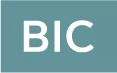 46
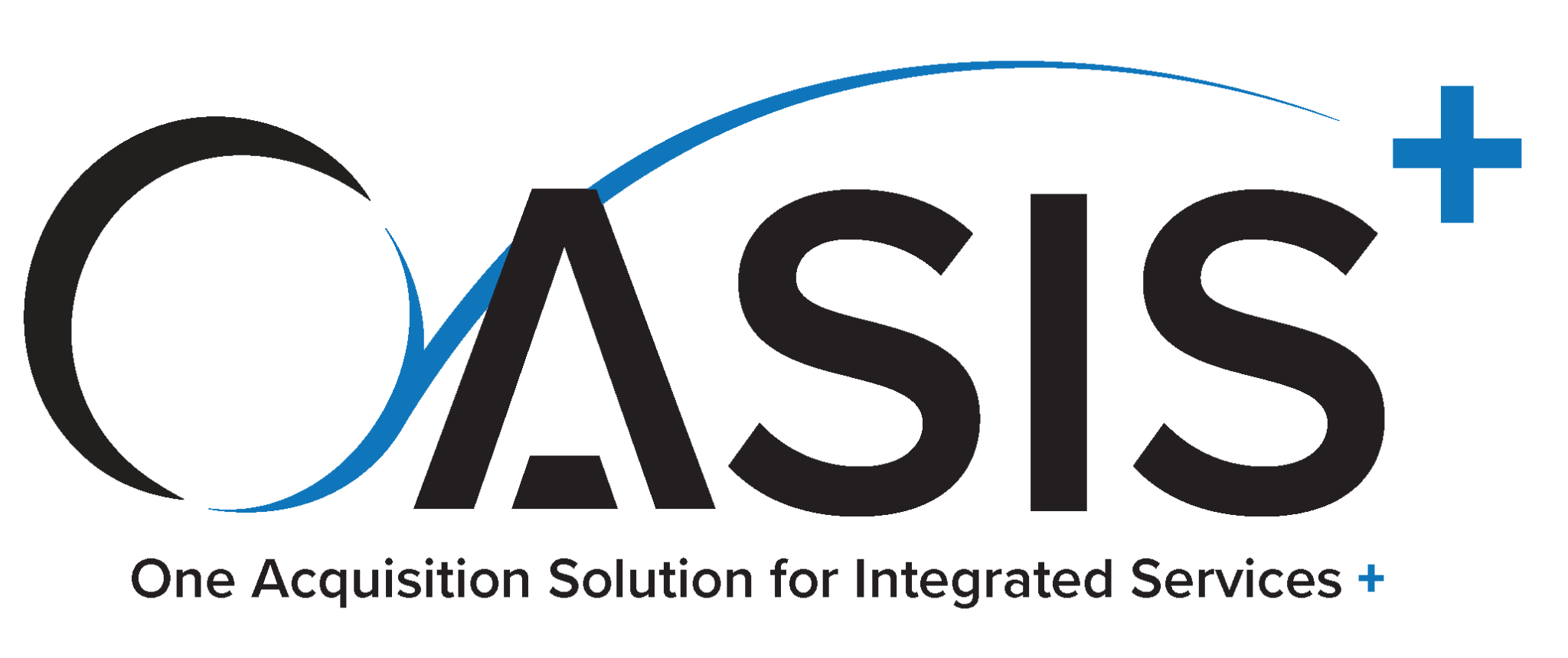 OASIS+ High-Level Milestone Chart (FY21-25)
Task Order Activity Continues
OASIS+ PMR #1
OASIS+ Phase 1 “Open Continuous”
OASIS+ Phase 2
Market Research 
Acquisition Planning
Release Draft RFPs
Release Final RFPs
OSP/Symphony webinars
Stakeholder Communications
FY21
FY23
FY25
Today
FY22
FY24
Prepare Draft RFPs
Proposal Evaluation (Q1-4)
Ordering Guide/DPA Training (Q2-4)
BIC Designation (Q2-3)
Contract Awards/NTPs (Q3/4)
Task Order Activity Begins (Q3/4)
Expiration Dates – Legacy OASIS Contracts
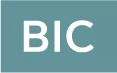 47
Polls 2
48
Bill Niess
OASIS+ Program Manager

Office of Professional Services and Human Capital (PSHC)
Federal Acquisition Service (FAS)
U.S. General Services Administration (GSA)

Email – william.niess@gsa.gov
Group Email – OASISPlus@gsa.gov 

OASIS+ Website: https://www.gsa.gov/oasis-plus/
For more information, visit: gsa.gov/FAST
49
FAST 2024Energy Savings Performance Contracts (ESPC) ENABLE
GSA ESPC ENABLE PROGRAM - Agenda
What are ESPCs? What is ESPC ENABLE?

Advantages of ESPCs With ENABLE

What ESPC ENABLE Offers Agencies

ESPC ENABLE Procurement Cycle

GSA and ESPC ENABLE

ESPC Campaign and SCEP

Resources 

Points of Contact

Questions
51
Energy Savings Performance Contracts (ESPC)
Acronyms 

FEMP – Federal Energy Management Program (DOE)
SCEP – State and Community Energy Programs (DOE)
ECM – Energy or Water Conservation Measure
M&V – Measurement and Verification
O&M – Operations and Maintenance
NOO – Notice Of Opprotunity 
NOITA – Notice of intent to award task order
IGA – Investment Grade Audit
DOE – Department of Energy
52
What are ESPCs? What is ESPC ENABLE?
Energy Savings Performance Contracts (ESPCs) are contracts that allow 
agencies to do energy projects with no upfront capital cost and no special appropriations from Congress

Well-suited to meet the needs of a wide variety of federal facilities 

No specific size or cost restrictions

Best or only funding option available for some projects

0%-100% Funding
53
[Speaker Notes: Energy Savings Performance Contracts (ESPCs) are contracts that allow 
agencies to do energy projects with no upfront capital cost and no special appropriations from Congress

ESPC ENABLE well-suited to meet the needs of a wide variety of federal facilities 

There are no specific size or cost restrictions

Projects have ranged from around $200,000 to $18 million 

Facilities ranging from less than 200,000 square feet up to 2.1 million 
      square feet

Best or only funding option available for some projects

0%-100% Funding]
What are ESPCs? What is ESPC ENABLE? (Cont.)
Pre-established procurement and technical tools to administer projects 
through the General Services Administration (GSA) Schedule, SIN 334512.

Tools and templates are available to streamline the process

FEMP ENABLE team will review ESCO savings and cost estimates 
and M&V plans
54
[Speaker Notes: Pre-established procurement and technical tools to administer projects 
through the General Services Administration (GSA) Schedule, SIN 334512.

A number of tools and templates are available to streamline the process to 
help agencies expedite project development and award

Templates, IGA tool

No preliminary assessment

FEMP ENABLE team will review ESCO savings and cost estimates 
and M&V plans]
Advantages of ESPCs With ENABLE
Zero upfront capital costs to the agency

ECMs designed and installed by an energy service company (ESCO)

Guaranteed energy cost savings sufficient to pay for the project

Measurement and verification (M&V)
55
[Speaker Notes: Zero upfront capital costs to the agency

ECMs designed and installed by an energy service company (ESCO)

Guaranteed energy cost savings sufficient to pay for the project

Measurement and verification (M&V) component to ensure that energy 
savings are achieved]
What ESPC ENABLE Offers Agencies
Streamlined selection and acquisitions process

Standardized tools and contract templates

Qualified pool of vendors

Support and resources

Appropriate streamlined level of M&V and annual reporting
56
[Speaker Notes: Streamlined selection and acquisitions process using a proven contracting 
method widely used by federal contracting officers.

Standardized tools and contract templates to speed the award process and 
ensure a more consistent understanding of how to execute projects

Qualified pool of vendors, including several small business firms and solar 
developers, that can provide project financing opportunities for federal 
customers.

Support and resources in identifying and developing projects, and 
navigating the procurement process.

Appropriate streamlined level of M&V and annual reporting]
ESPC ENABLE: Process Cycle
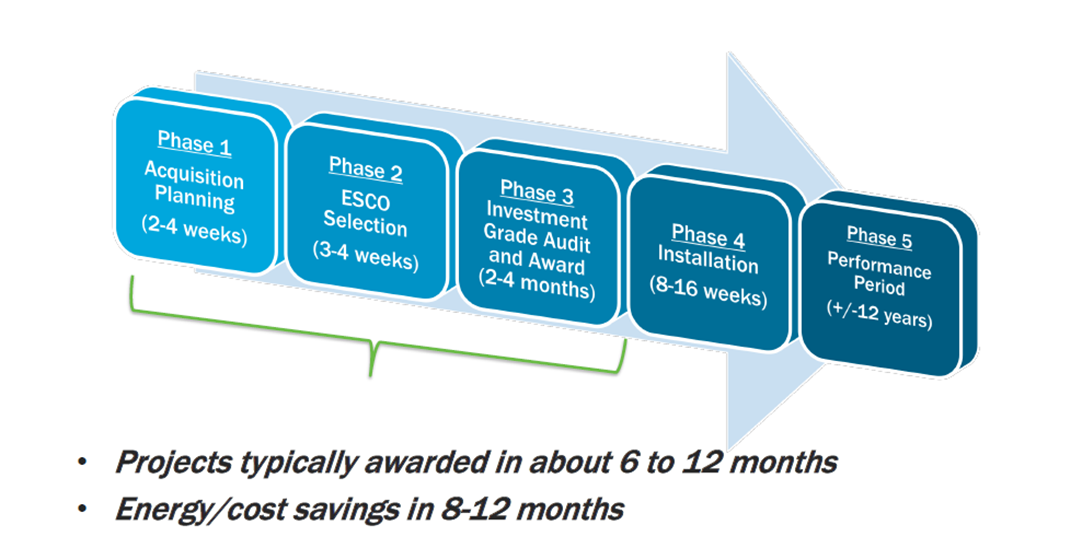 57
[Speaker Notes: The simplified process complies with all legislative and statutory requirements 
and includes the following steps:

Agency posts Request for Quotation / NOO on GSA eBuy (or GSA Contract 
      Opportunities, formerly FedBizOpps, for site-specific).

Interested contractors respond with qualifications and price evaluation component.

Agency authorizes contractor to perform Investment Grade Audit (IGA) utilizing
      FEMP-provided survey tools.

Contractor presents final proposal that includes an overview of the 
      proposed project, the audit findings and savings guarantees, M&V  
      plan, and a price proposal.

Agency and contractor reach agreement on the price and Scope of Work.

Ordering agency issues a task order.

ESCO installs ECMs and, after agency acceptance of the work, the 
guarantee/performance period begins.

Annual M&V reporting

Five Phases Of The ESPC ENABLE Process Cycle]
GSA and ENABLE
The ESPC ENABLE program offers a streamlined procurement process 
using the General Services Administration (GSA) Supply Schedule Special 
Identification Number 334512.

 Action Plan for Promoting Schedule Contract

Hybrid Sales / Marketing Model for Business Development: FAR 8.4

Capturing Non-Schedule Customer Spend

Forming Partnership between Government and Industry
58
[Speaker Notes: The ESPC ENABLE program offers a streamlined procurement process 
using the General Services Administration (GSA) Supply Schedule Special 
Identification Number 334512.

 Action Plan for Promoting Schedule Contract

Hybrid Sales / Marketing Model for Business Development: FAR 8.4

Selling Points: Benefits to Using Schedules:

        Saves EVERYONE time and money

Capturing Non-Schedule Customer Spend:

        Generates revenue for your Schedule contract: best value to customer

Forming Partnership between Government and Industry:
Developing innovative solutions to make Schedules more competitive]
ENABLE Isn’t For Everyone
ENABLE is currently offered to FEDERAL agencies only. 

GSA and the DOE are currently working on a program for cooperative 
purchasing eligible agencies. 

MUSH – Municipalities, Universities, Schools, and Hospitals. 




…More to come!
59
[Speaker Notes: ENABLE is currently offered to FEDERAL agencies only. 

GSA and the DOE are currently working on a program for cooperative 
purchasing eligible agencies. 

MUSH – Municipalities, Universities, Schools, and Hospitals. 

MUSH is a concept that falls under the Office of State and Community 
      Energy Programs (SCEP) to support agencies that are not eligible for the 
      ENABLE program.

…More to come!]
ESPC Campaign and SCEP
Office of State and Community Energy Programs (SCEP)

Engages public sector building owners across the municipal and state 
governments, universities and colleges, schools, and hospitals (MUSH)
60
[Speaker Notes: One of the U.S. Department of Energy's (DOE) primary forums for helping 
state and local governments implement cost-effective and productive energy 
systems for American homes, communities, businesses, and industries is the 
Office of State and Community Energy Programs (SCEP).

The Energy Savings Performance Contracting (ESPC) Campaign engages public 
sector building owners across the municipal and state governments, universities 
and colleges, schools, and hospitals (MUSH) market and other market 
stakeholders to expand and enhance the use of ESPC to achieve significant 
energy, environmental, and cost savings benefits.]
ESPC Campaign and SCEP continued
Sign Up: Obtain a Partner Agreement from DOE or a Campaign Leader in your
state and email the signed form to the ESPC Campaign inbox 

Learn More: Fill out the Expression of Interest Form on the ESPC Campaign 
website, or email the ESPC Campaign team

www.energy.gov/scep/espc-campaign 

ESPCcampaign@hq.doe.gov
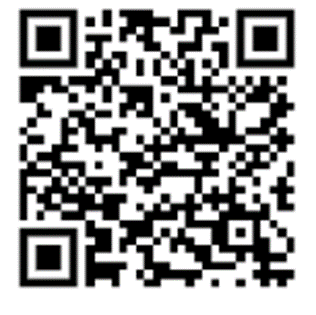 61
Resources
Energy Savings Performance Contract (ESPC): 
http://energy.gov/eere/femp/espc-enable

Selector for ENABLE : https://esco-selector-enable.ornl.gov 

Federal Energy Management Program Investment Grade Audit Tool: 
https://www.energy.gov/eere/femp/downloads/federal-energy-management-
program-investment-grade-audit-tool
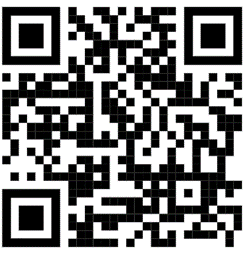 62
Resources continued
National Energy Conservation and Policy Act (NECPA), 42, U.S.C. 8287 
(Established ESPC)

FAR Clauses 52.223-15 ENERGY EFFICIENCY IN ENERGY-CONSUMING 
PRODUCTS (MAY 2020)

DOE Qualified List of Energy Service Companies
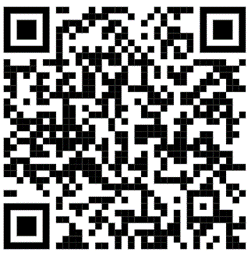 63
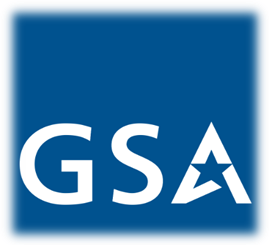 Contact Information - GSA
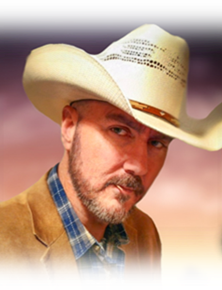 Michael Brown 
Contracting Officer, MAS Contracting Division
MAS General Products Branch, Section 2 (QSCADB)
Office of Contract Operations
General Supplies and Services
Federal Acquisition Service
Email: michael.s.brown@gsa.gov 
Phone: (817) 850-8340
Cell: (682) 346-4335
For more information, visit: gsa.gov/FAST
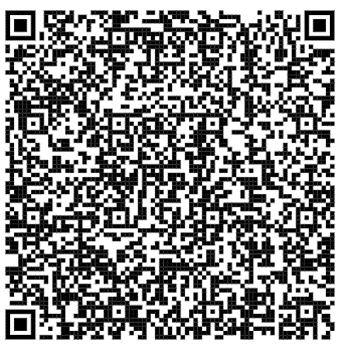 64
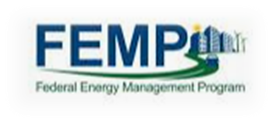 Point of Contact - FEMP
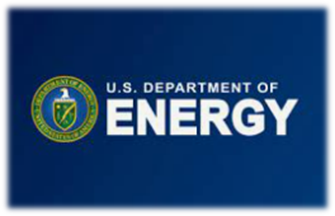 Ira Birnbaum
Program Manager, FEMP/ENABLE
U.S. Department of Energy
Office of Infrastructure
Washington, DC
Mobile: 202-304-4940
Ira.Birnbaum@hq.doe.gov
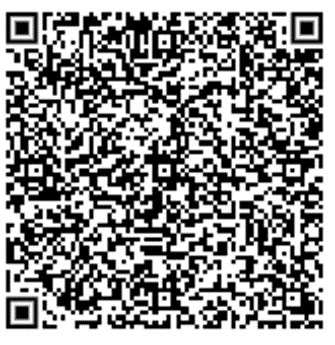 For more information, visit: gsa.gov/FAST
65
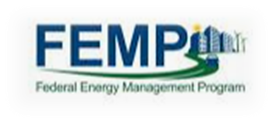 Point of Contact – FEMP continued
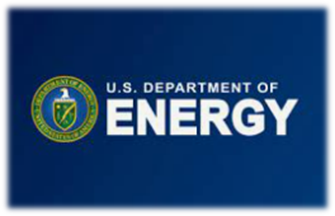 Sam Espinosa
FEMP – Contracting SME
Mobile: 505-463-0942
samespinosa@comcast.net
For more information, visit: gsa.gov/FAST
66
Point of Contact - SCEP
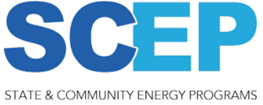 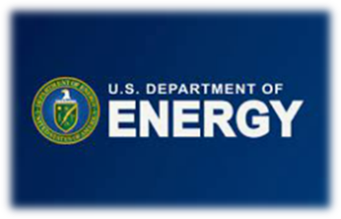 Laura Carpenter
Program Manager, SCEP
U.S. Department of Energy
Office of Energy Efficiency & Renewable Energy
Washington, DC
Phone: 240-449-5059
laura.carpenter@hq.doe.gov
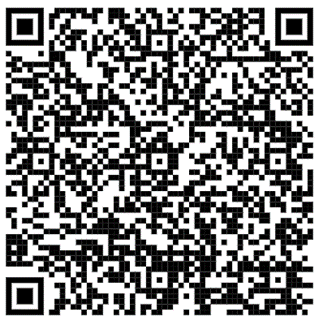 For more information, visit: gsa.gov/FAST
67
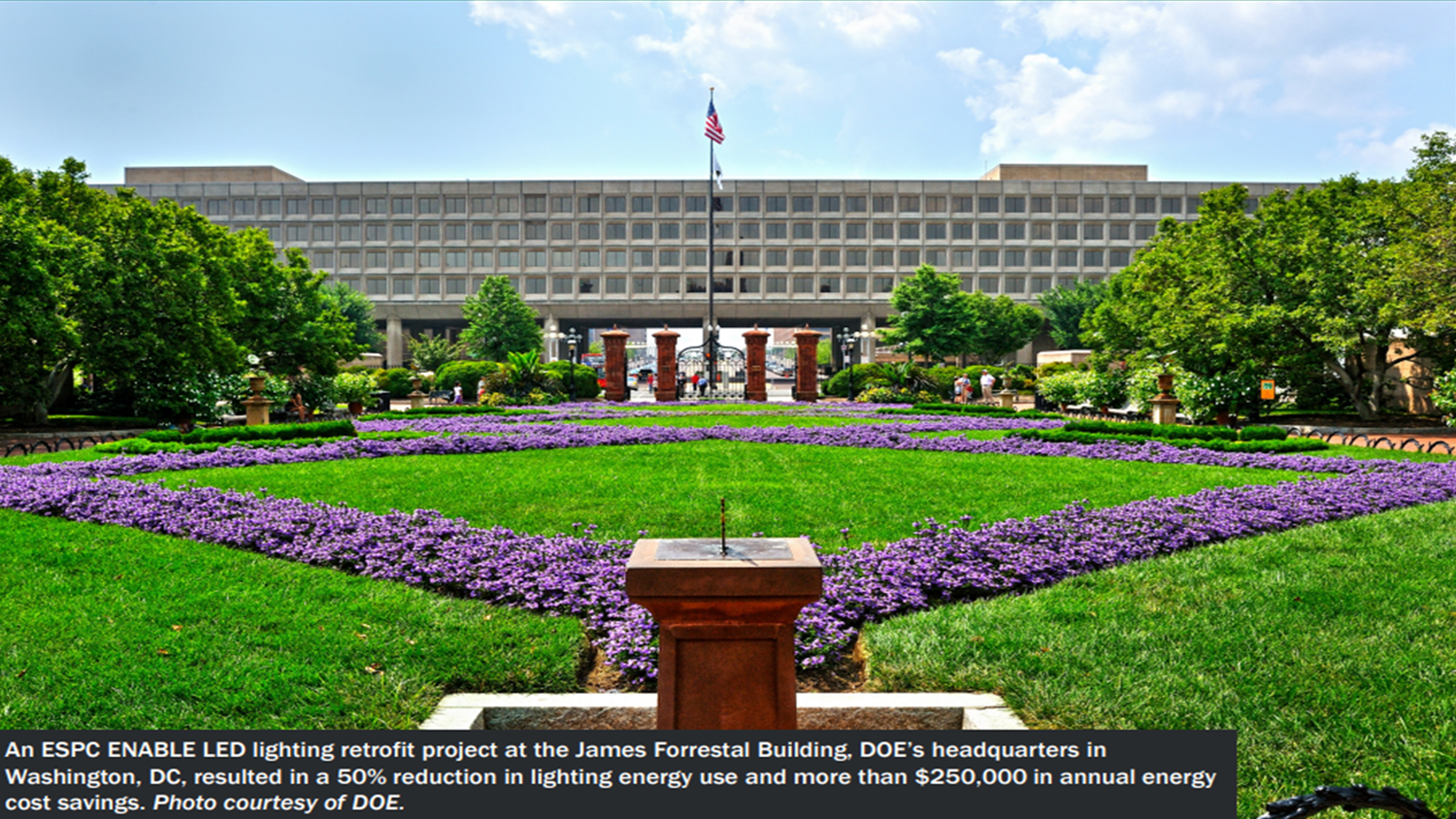 For more information, visit: gsa.gov/FAST
68
GSA Helping Tribal Governments Meet Contracting and Ordering Needs
May 2024
In this course, you’ll learn about:
GSA’s role in Native American Affairs
GSA Programs available to Tribes
Multiple Award Schedule (MAS)
Travel Programs
Fleet Management and Electrification
Surplus Personal Property
Computers for Learning
GSA eTools
Helpful Links
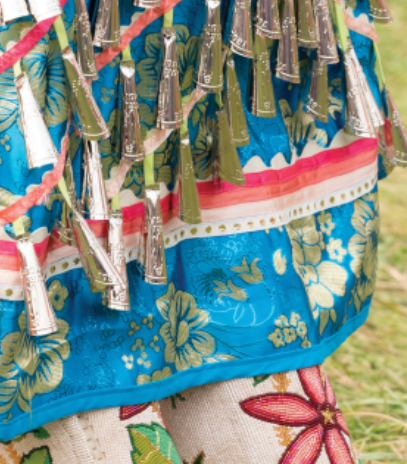 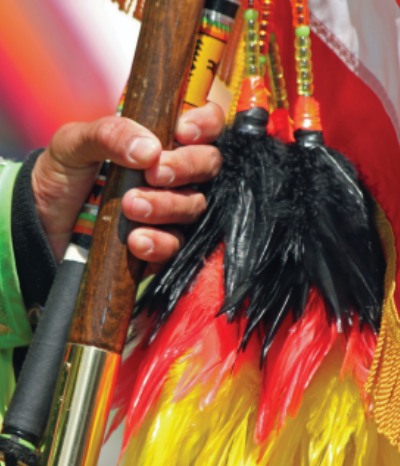 70
[Speaker Notes: Today my presentation will cover a variety of things, but mostly from the Buyer perspective.]
Native American Affairs
GSA supports tribes and tribal organizations through:
Delivering cost savings for products and services
Reducing administrative burden on Tribal Governments
Supporting Native Owned Businesses
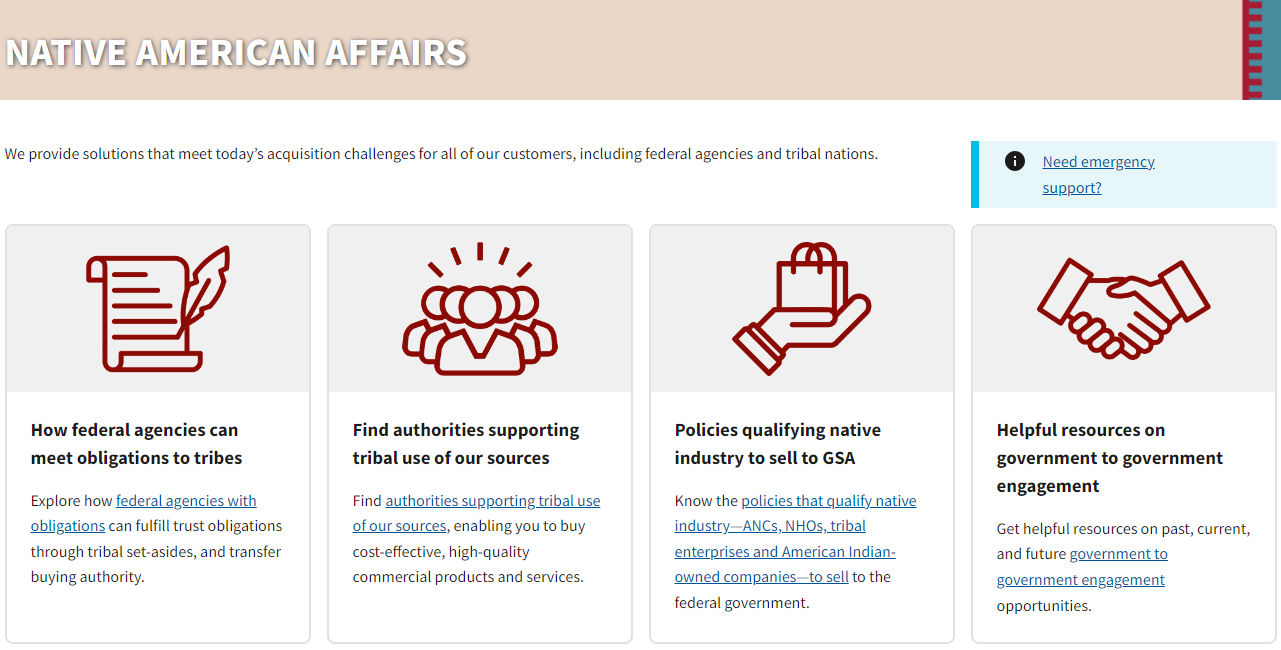 71
[Speaker Notes: GSA established….]
Authorities for Tribal Policy- Federally Recognized
The following authorities support Tribal use of GSA solutions*:
*Each authority has specific criteria that must be met to support eligibility and actual ordering/use of the GSA solution.
25 U.S.C. Chapter 27 Tribally Controlled Schools Act
23 U.S.C. § 207 
Tribal transportation self-governance program
25 U.S.C. chapter 18 Indian Health Care Improvement Act
25 U.S.C. chapter 43Native American Housing Assistance and Self Determination Act (NAHASDA)
25 U.S.C. chapter 46Indian Self-Determination and Education Assistance Act (ISDEAA)
72
[Speaker Notes: So how do we do that? There are a couple ways- 

In this slide you will see 5 various authorities allowing Tribes and Tribal Organizations, including Alaska Native Corporations eligibility to use our resources. The layout in which these authorities are presented on the screen does not dictate more authority over another, Each one of these Authorities allow Tribes that are Federally Recognized to use GSA– but it's important to note that *Each authority has specific criteria that must be satisfied in order to support eligibility and actual ordering/use of the GSA solution.

For example:
The Indian Self-Determination and Education Assistance Act (ISDEAA) commonly referred to as 638 Authority. Or Public law 638. 
The purpose of this act was for tribes to administer their treaty benefits on their own behalf…  empowering their self governance and removing the administrative responsibilities off of the federal government… but still holding the federal government responsible financially.

Instead of micromanaging Tribes- the Federal government, allows tribes to manage themselves so they can become independent.  

This elevates a Tribe to the same authority as the federal agency providing the funds- for example, like the department of interior. 
When a tribal customer comes to GSA with ISDEAA funds, we look at them like they are a federal customer, receiving privileges and authorities just like the rest of the department of interior.]
Tribal Ordering Through GSA
25 USC § 5324: Contract or Grant Provisions and Administration
73
[Speaker Notes: Now using the 638 Funds example, the money can be delivered to Tribes in 3 different ways:
Through Federal Grants, 
Through Contracts
And also through Compacts
The difference between these funds, the grants, contracts and compacts is the level of flexibility they get with those funds- and how they get to use them….

This slide was designed to show you how unique Tribal customers really are… 
Most of the time, when folks hear Grants— because GSA doesn’t issue Grants from a FAS perspective… we think… “hmmm… how can that be?” 
This slide and authority show how GSA accepts Federal grant funds from Tribes– like ARP funds, CARES ACT Funds, BIL funds, ect. … and how Tribes, under these provisions and authorities can use their funds through GSA>]
Tribes and Tribal Organization Guide
Provides practical guidance for successful use 

Discusses various authorities that support tribes' and tribal organizations’ use of GSA sources and programs

Identifies GSA sources, programs, and resources available and how to use them

Download a copy of the guide at gsa.gov/tribal under “Getting Started”
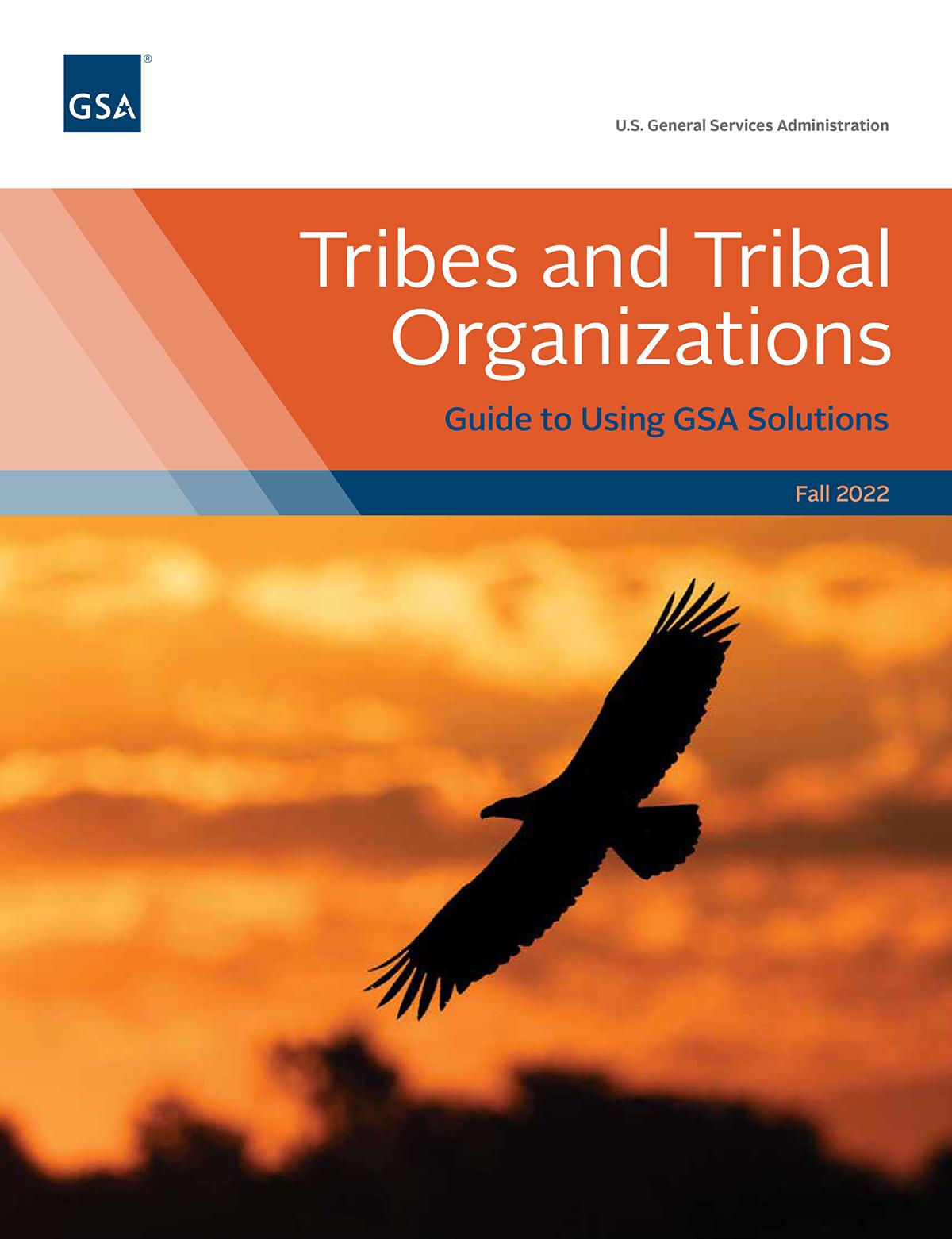 74
[Speaker Notes: AT THIS TIME, I’D LIKE TO MENTION OUR NEW GUIDE FOR TRIBES & TRIBAL ORGANIZATIONS.  A COLLEAGE OF MINE ALONG WITH ANOTHER INDIVIDUAL WITH OUR OFFICE OF GOV’T-WIDE POLICY, REIMAGINED THIS NEW DOCUMENT.  YOU CAN GET YOUR COPY AT OUR TRIBAL WEBSITE.  THIS GUIDE WAS DEVELOPED FOR YOUR ATTENDANCE TODAY YOU WILL BE RECEIVING 1 CLP AND WILL BE GETTING A CERTIFICATE EMAILED TO YOU.  THIS EMAIL WILL ALSO INCLUDE A DIGITAL COPY OF THIS GUIDE AND THE SLIDES FROM THIS SESSION.]
Multiple Award Schedule
BUYERS
SELLERS
Provide access to commercial products and services
Sell products, services, and solutions at pre-negotiated prices
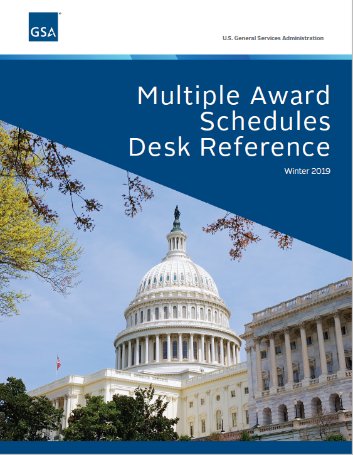 Getting a MAS contract is required in order to sell to government agencies
GSA Advantage: used to purchase products only
eBuy: used to purchase products and services
Five (5) year contract with option to renew 3 five-year options (up to 20-year contract)
Organizations owned by Tribal organizations classify as 8(a) 
Roadmap to get a MAS contract
75
[Speaker Notes: LET’S TALK ABOUT THE GSA MULTIPLE AWARD SCHEDULE PROGRAM

GSA does not have services or products sitting on a shelf…  however, THERE ARE thousands of COMPANIES WHO OFFER THE PRODUCT OR THE SERVICE … that GSA has contracts with… 
so through them, we can offer products and services across the Federal Government, including Federally Recognized Tribes through these INDEFINITE DELIVERY, INDEFINITE QUANTITY CONTRACTs- ALLOWING YOU TO COMPETE THESE COMPANIES TO GET DEEPER DISCOUNTS. 


Customers can place an order through one of our contracts available- the contract can last up to 5 years with 3, five year options. So for those requirements that are recurring, this might be a great option for Tribes and Tribal communities. 

Over 80% of our contracts are held by small businesses- we have 328 Native Owned Businesses currently on contract but are always looking to expand our vendor pool.]
Products Available Through MAS
Appliances and Food Services
Building and Industrial Materials
Facilities Supplies
Food Service Equipment
Furniture
Information Technology Products
Laboratory Animals/Equipment
Law enforcement, Fire, and Security Products 
Clinic/Medical Equipment
Office Supplies and Equipment
Protective equipment
Scientific Equipment
Tools and Hardware
Vehicles and Support Equipment
For a complete list of products available through the Multiple Award Schedule, visit GSA eLibrary
76
[Speaker Notes: Tribes use these funds to place orders through GSA Advantage for office supplies and furniture.]
Services available through MAS
Advertising and Marketing Services
Disaster Relief
Environmental Services
Facilities Maintenance
Financial and Business Solutions
Human Resources
Information Technology Services
Language Services
Logistics Services
Management and Consulting Services (including Training)
Office Services
Professional Engineering Services
Scientific Services
Security Services
Social Services
Temporary Administrative and Professional Services
Including Grants Management
For a complete list of products available through the Multiple Award Schedule, visit GSA eLibrary
77
[Speaker Notes: HERE ARE EXAMPLES OF SERVICES YOU CAN FIND UNDER A GSA CONTRACT.  BUT THIS IS JUST THE TIP OF THE ICEBERG

auditing, grant management,
Or emergency management, 
I have also seen tribes purchase facility support services… 

For more information about the Multiple Award Schedule and available contracts under which compacts, contracts or grant funds, please see the appendix and or reach out to me at the end of the presentation.]
GSA eTools - Market Research Tools
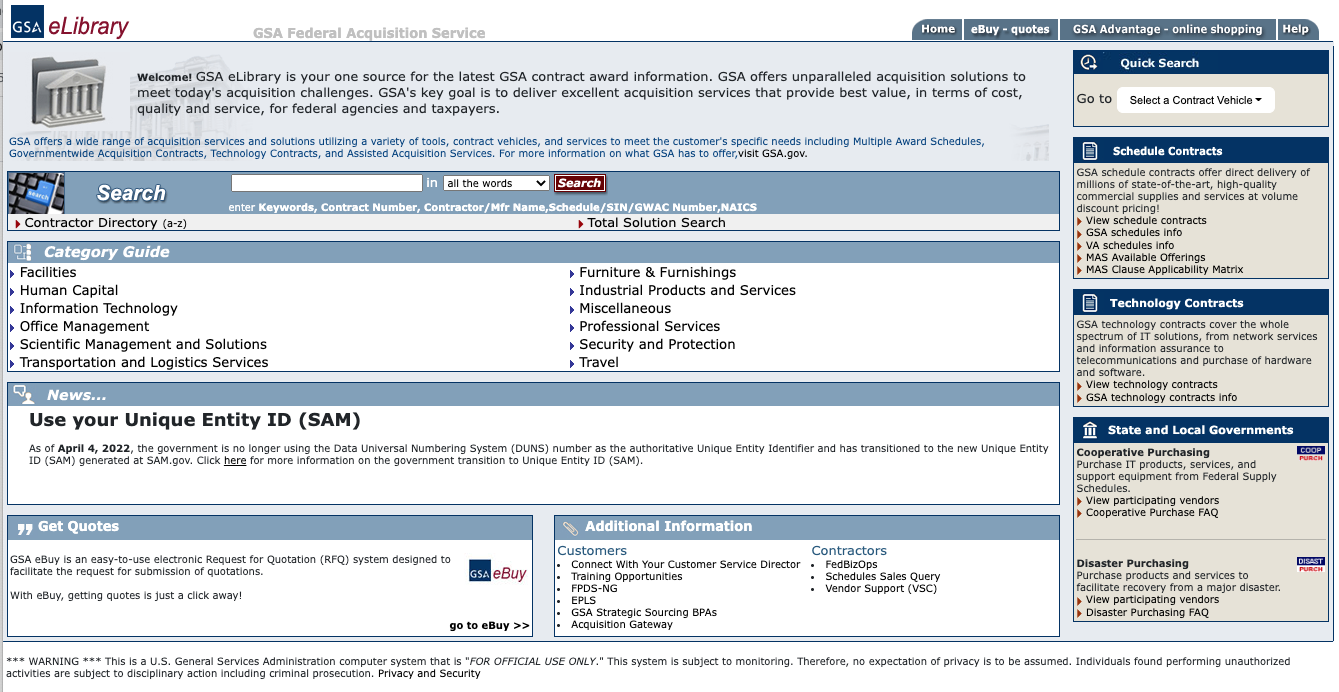 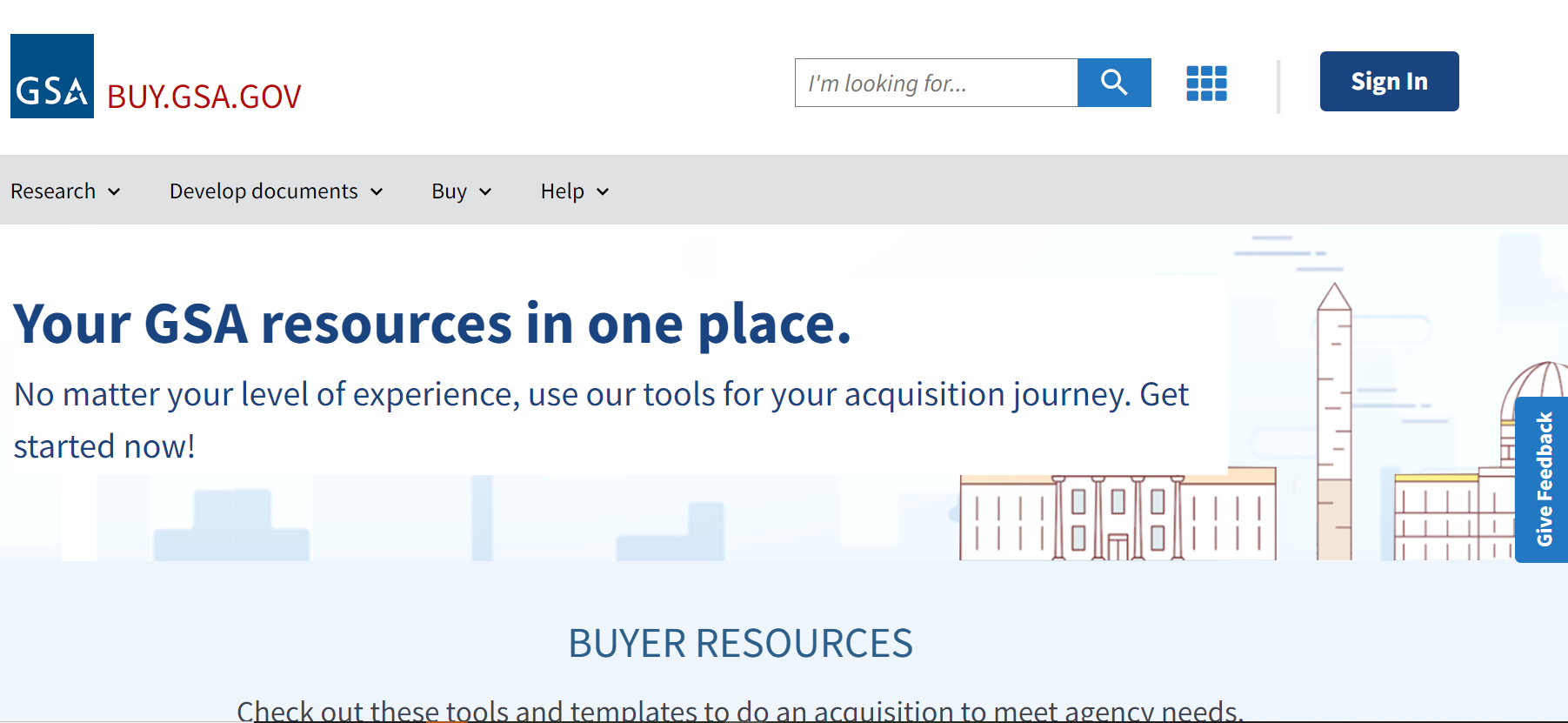 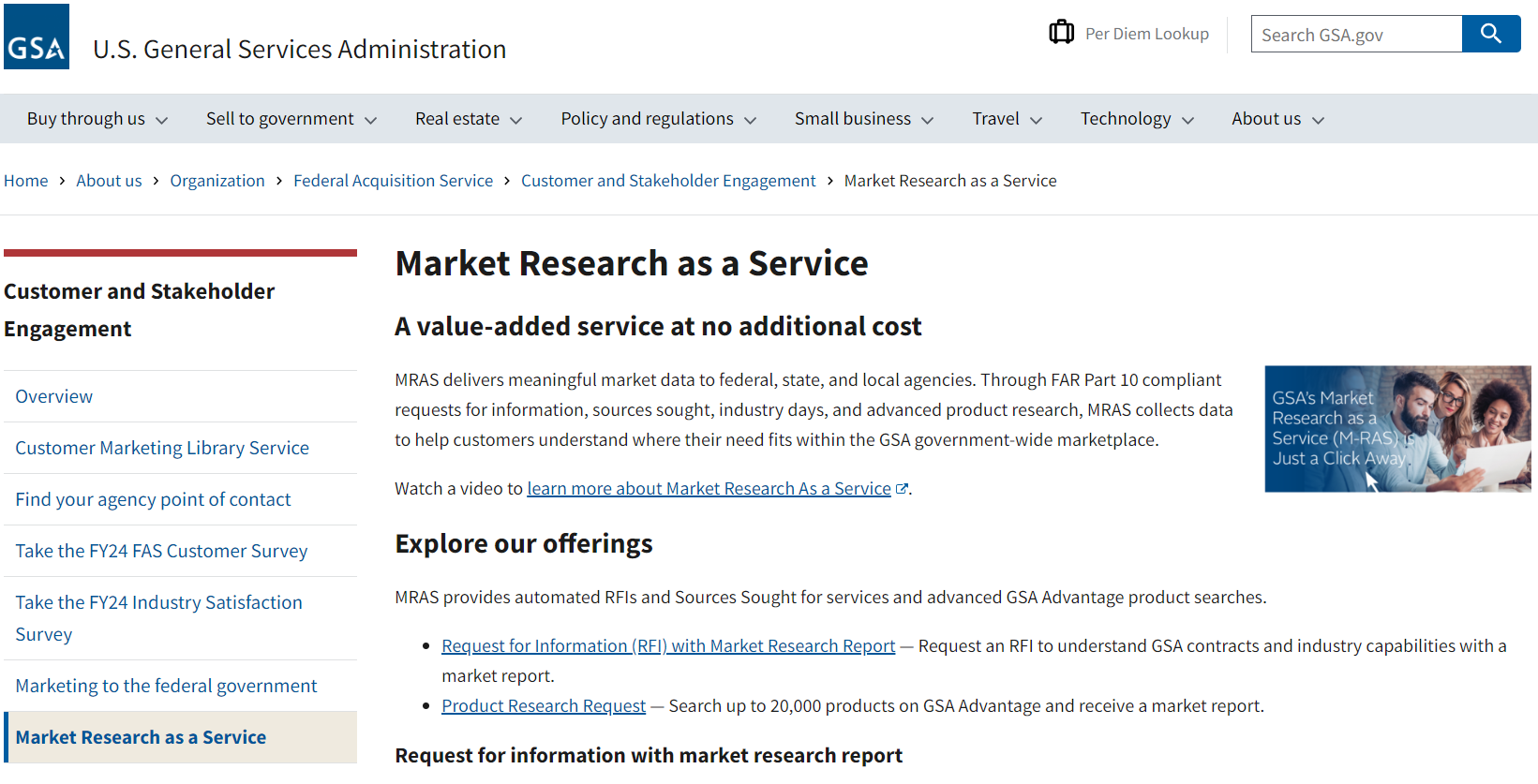 78
[Speaker Notes: LETS TALK ABOUT OUR ETOOLS.

WE HAVE 3 ONLINE PURCHASING ELECTRONIC TOOLS, OR ETOOLS WE CALL THEM.  

GSA ADVANTAGE – THIS IS OUR ONLINE SHOPPING WEBSITE
GSA E-BUY – THIS IS OUR ONLINE REQUEST FOR QUOTES/REQUEST FOR INFORMATION SYSTEM
GSA GLOBAL SUPPLY – REQUISITION BASED WEBSITE

WE ALSO HAVE TOOLS YOU CAN USE TO CONDUCT YOUR MARKET RESEARCH. 
GSA E-LIBRARY – WHERE YOU CAN FIND CONTRACT & CONTRACTOR INFORMATION
BUY.GSA.GOV – OUR NEWEST WEBSITE
ACQUISITION GATEWAY
MARKET RESEARCH AS A SERVICE (MRAS)


(NEXT SLIDE)]
GSA eTools - Purchasing Tools
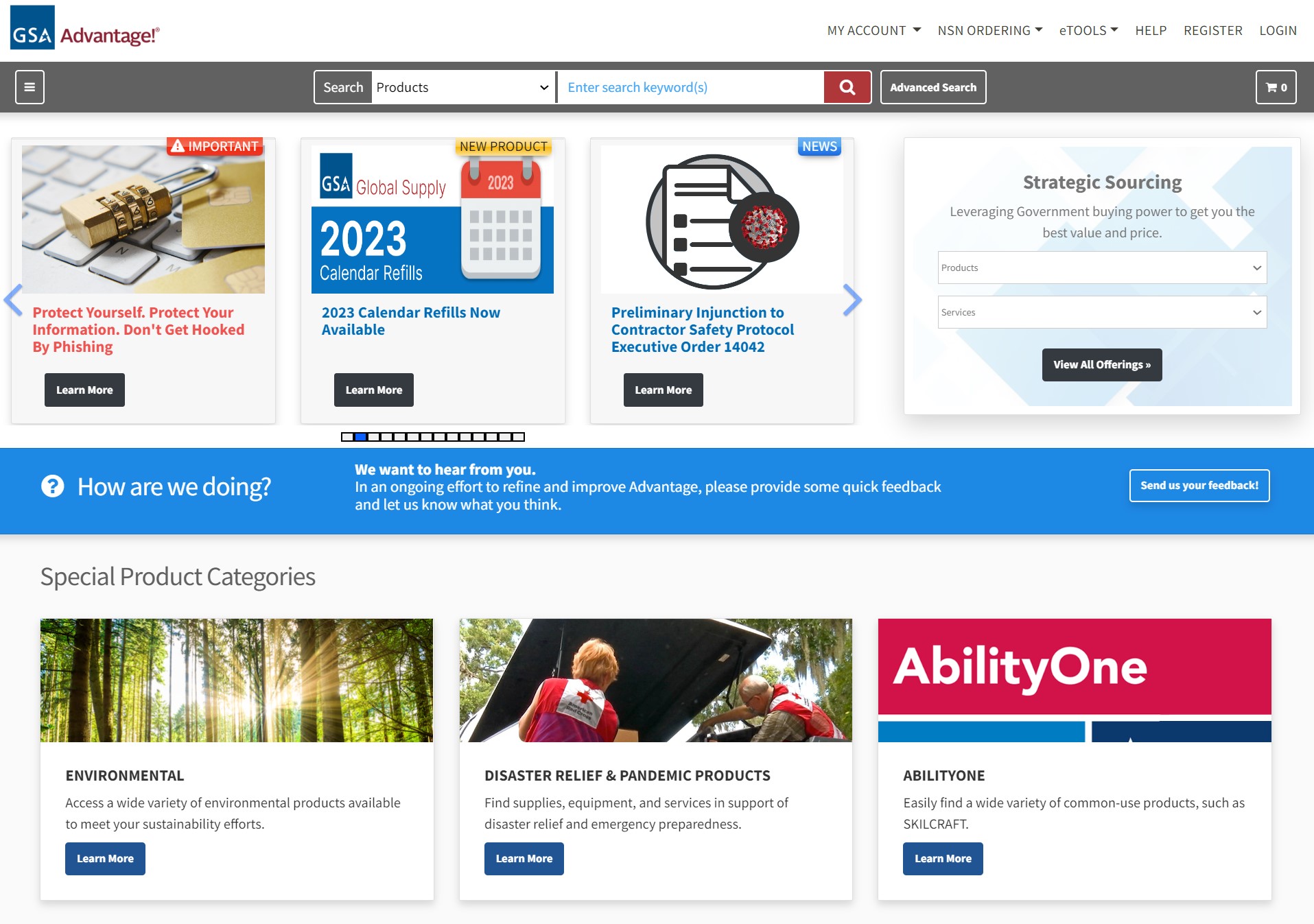 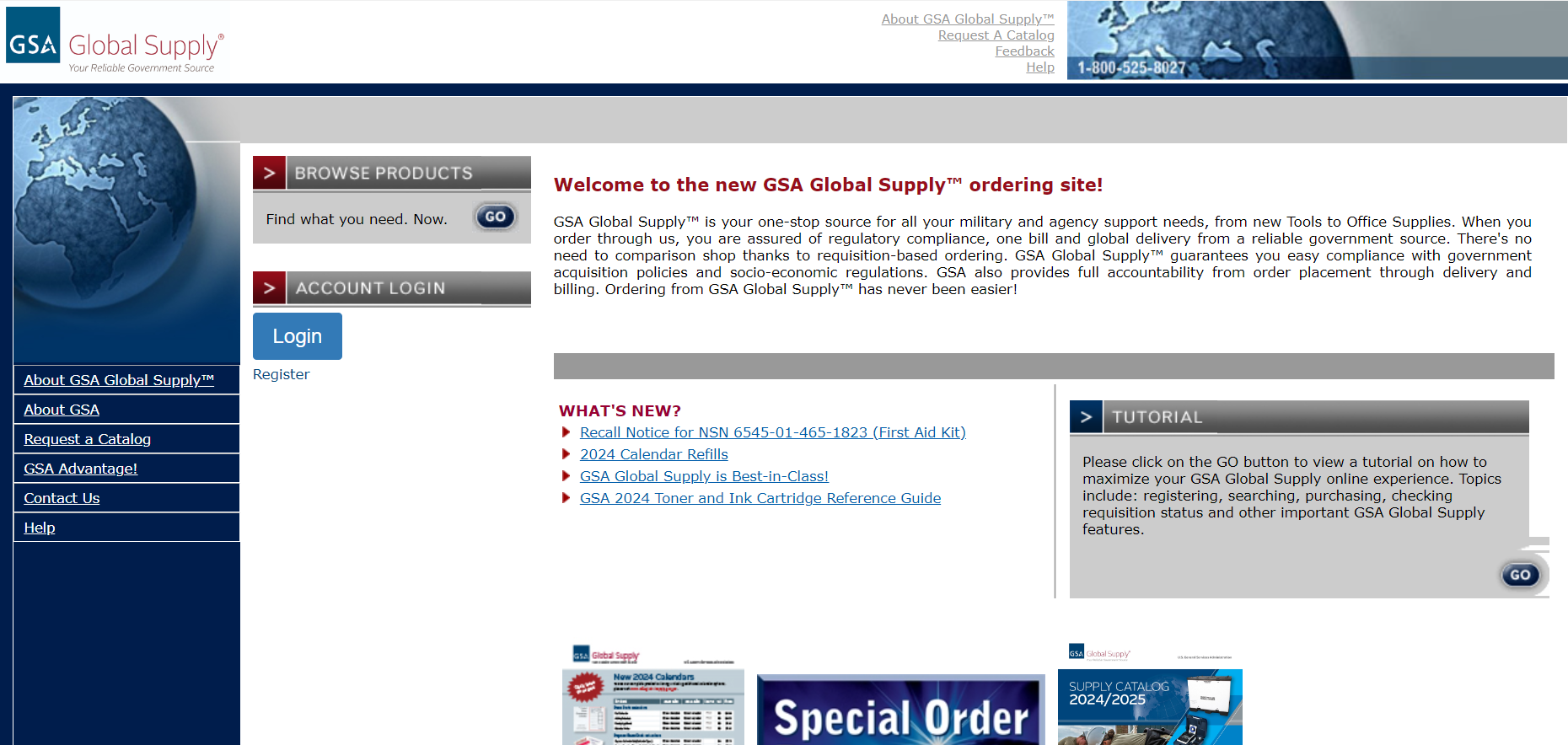 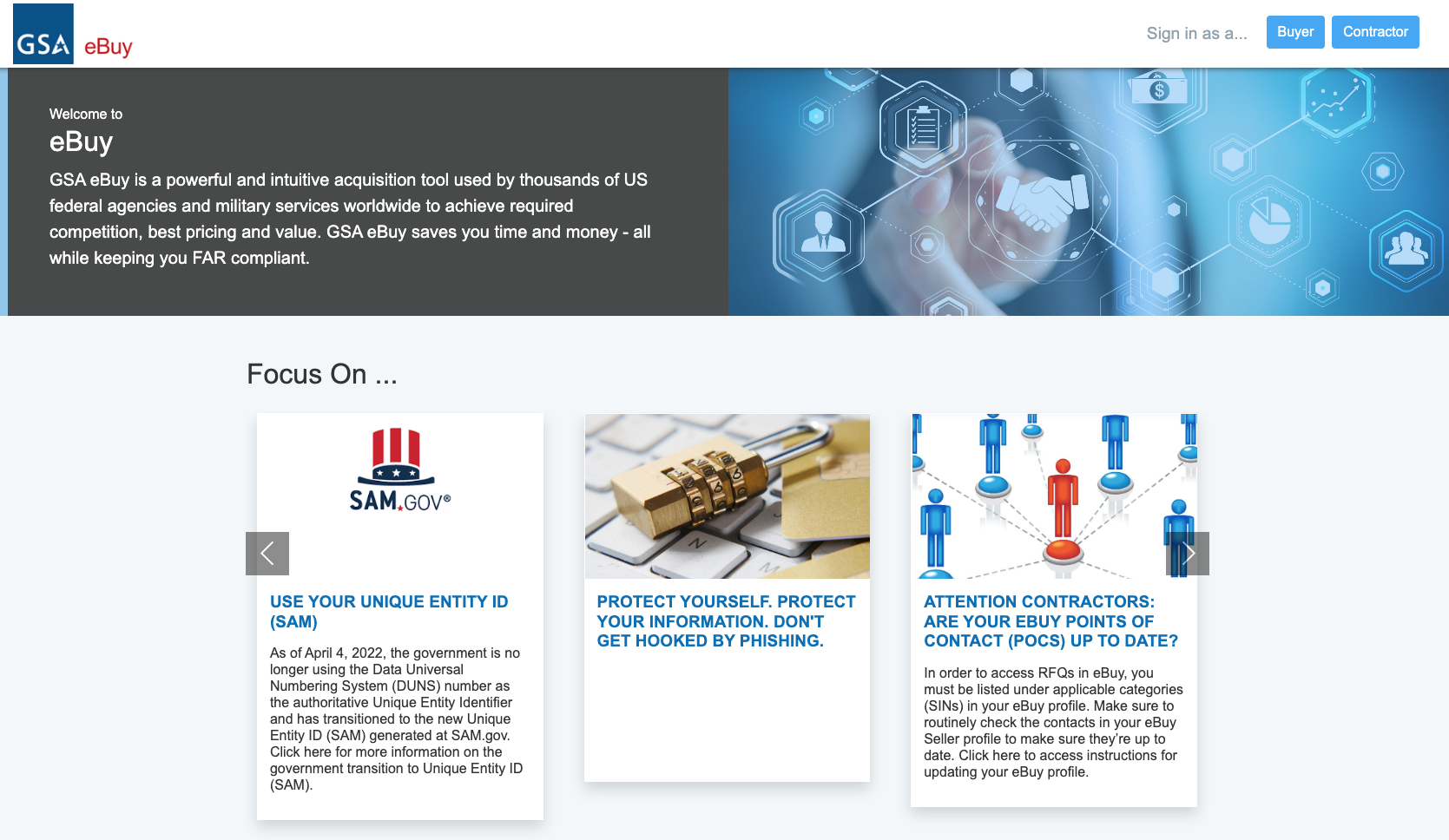 79
[Speaker Notes: LETS TALK ABOUT OUR ETOOLS.

WE HAVE 3 ONLINE PURCHASING ELECTRONIC TOOLS, OR ETOOLS WE CALL THEM.  

GSA ADVANTAGE – THIS IS OUR ONLINE SHOPPING WEBSITE
GSA E-BUY – THIS IS OUR ONLINE REQUEST FOR QUOTES/REQUEST FOR INFORMATION SYSTEM
GSA GLOBAL SUPPLY – REQUISITION BASED WEBSITE

WE ALSO HAVE TOOLS YOU CAN USE TO CONDUCT YOUR MARKET RESEARCH. 
GSA E-LIBRARY – WHERE YOU CAN FIND CONTRACT & CONTRACTOR INFORMATION
BUY.GSA.GOV – OUR NEWEST WEBSITE
ACQUISITION GATEWAY
MARKET RESEARCH AS A SERVICE (MRAS)


(NEXT SLIDE)]
Travel Programs
The City Pair Program, along with the FedRooms Program provides a best-in-class portal to purchase airfare and hotels for official Government travel.
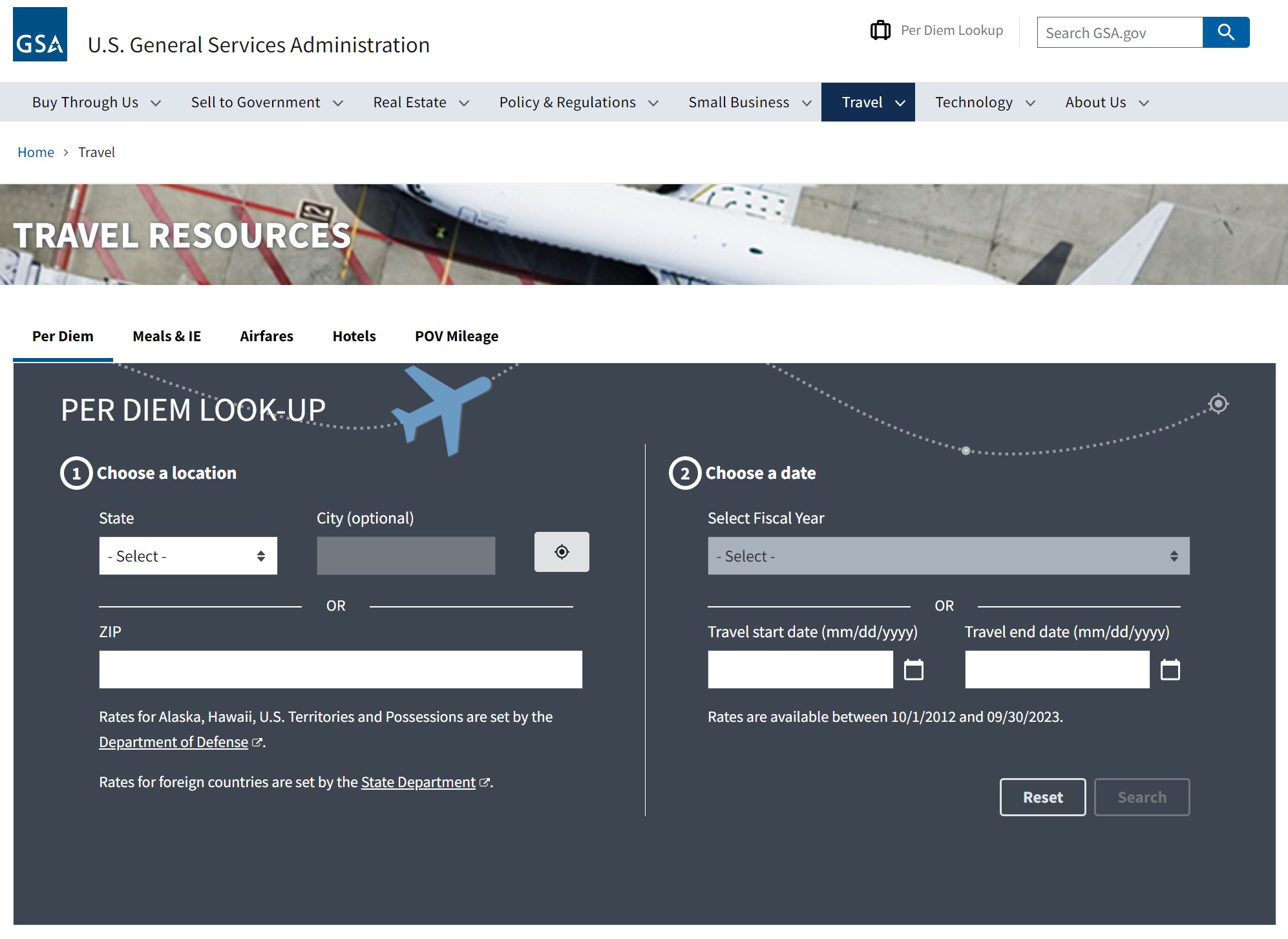 Fully refundable tickets
No advance purchase required
No change fees or cancelation penalties
Stable prices which enables accurate travel budgeting
No blackout dates
Fares priced on one-way routes, permitting agencies to plan multiple destinations
For more information, visit GSA Travel Programs
80
[Speaker Notes: The preferred form of payment is the government travel charge card or centrally-billed account (FTR 301-72.3), however, the contract carrier also agrees to accept payment through Government Transportation Requests (GTRs). GTRs may be used to pay for international air travel and other travel related expenses. For domestic air travel, GTRs may be used only under special circumstances and for travel related expenses. Special circumstances are defined as acts of God, emergency situations, and when purchasing a domestic ticket in the USA in conjunction with travel that originated overseas.]
SmartPay®
The GSA SmartPay® Program provides options for purchases, travel and fleet missions within your communities with no upfront cost to use.
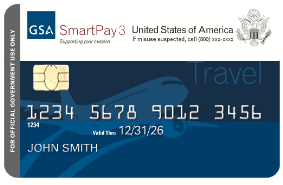 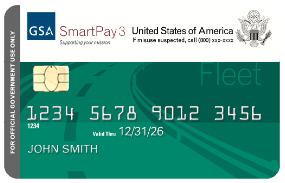 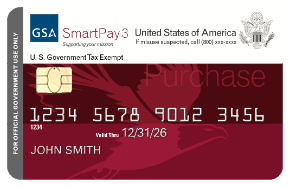 For more information, visit GSA SmartPay
81
[Speaker Notes: On of our other commonly used programs throughout GSA for Tribes and Tribal Organizations, is our SmartPay Program. 
Currently the SmartPay program serves more than 560 federal agencies, organizations, and Native American tribes and tribal organizations across the world

Business lines of charge card solutions, including purchase, travel and fleet]
Fleet Management
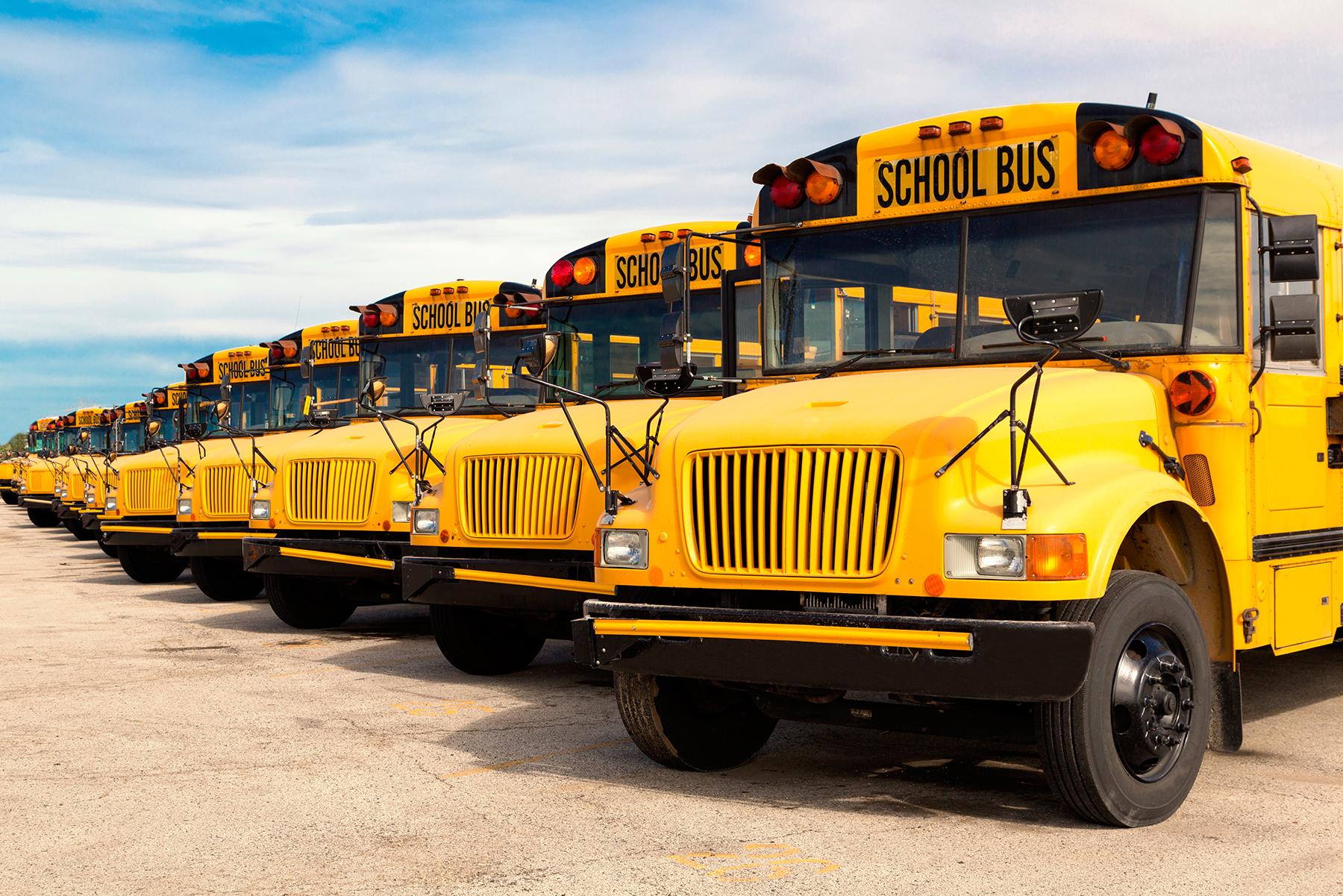 GSA Fleet provides comprehensive fleet management services to the federal government. 
Fleet Electrification
Short-Term Rentals
Vehicle Leasing
Vehicle Purchasing

GSA Fleet FAQ for Tribes
For more information, visit GSA Fleet Management
82
[Speaker Notes: READ THE SLIDE]
Fleet Electrification
GSA is maximizing use of Electric Vehicles (EVs) through it’s Fleet Electrification initiative 

GSA provides: 
Assistance with purchasing or leasing alternative fuel vehicles
A source to buy and install charging infrastructure
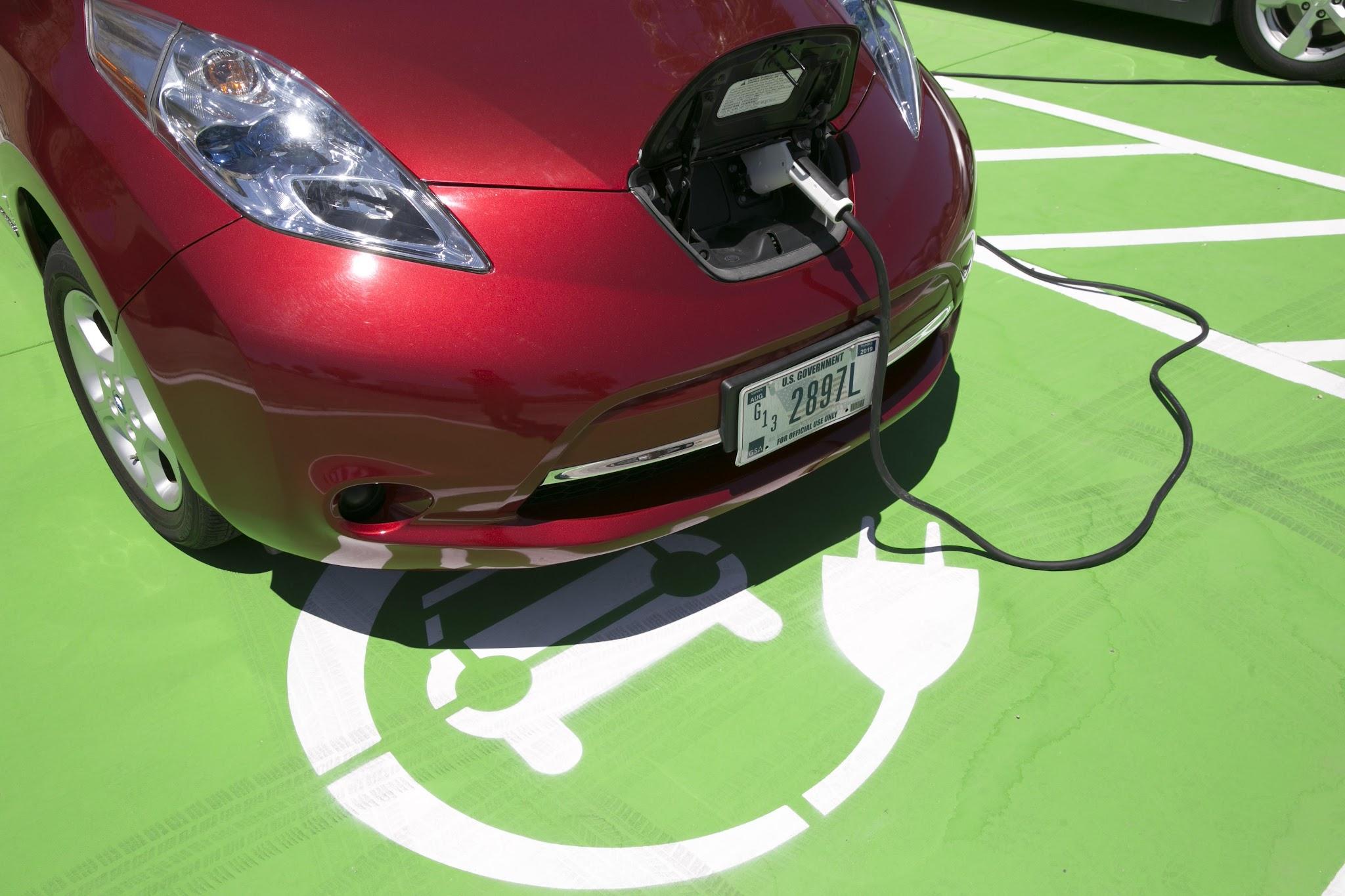 83
[Speaker Notes: https://www.gsa.gov/system/files/GSA%20Fleet%20FAQs%20for%20Tribes_March%2022%202023.pdf]
Short-Term Rentals
GSA offers STRs for both Vehicles and Equipment

WebSTR is used to: 
Submit a vehicle or equipment rental request
Track requests
Accept quotes
View rental histories
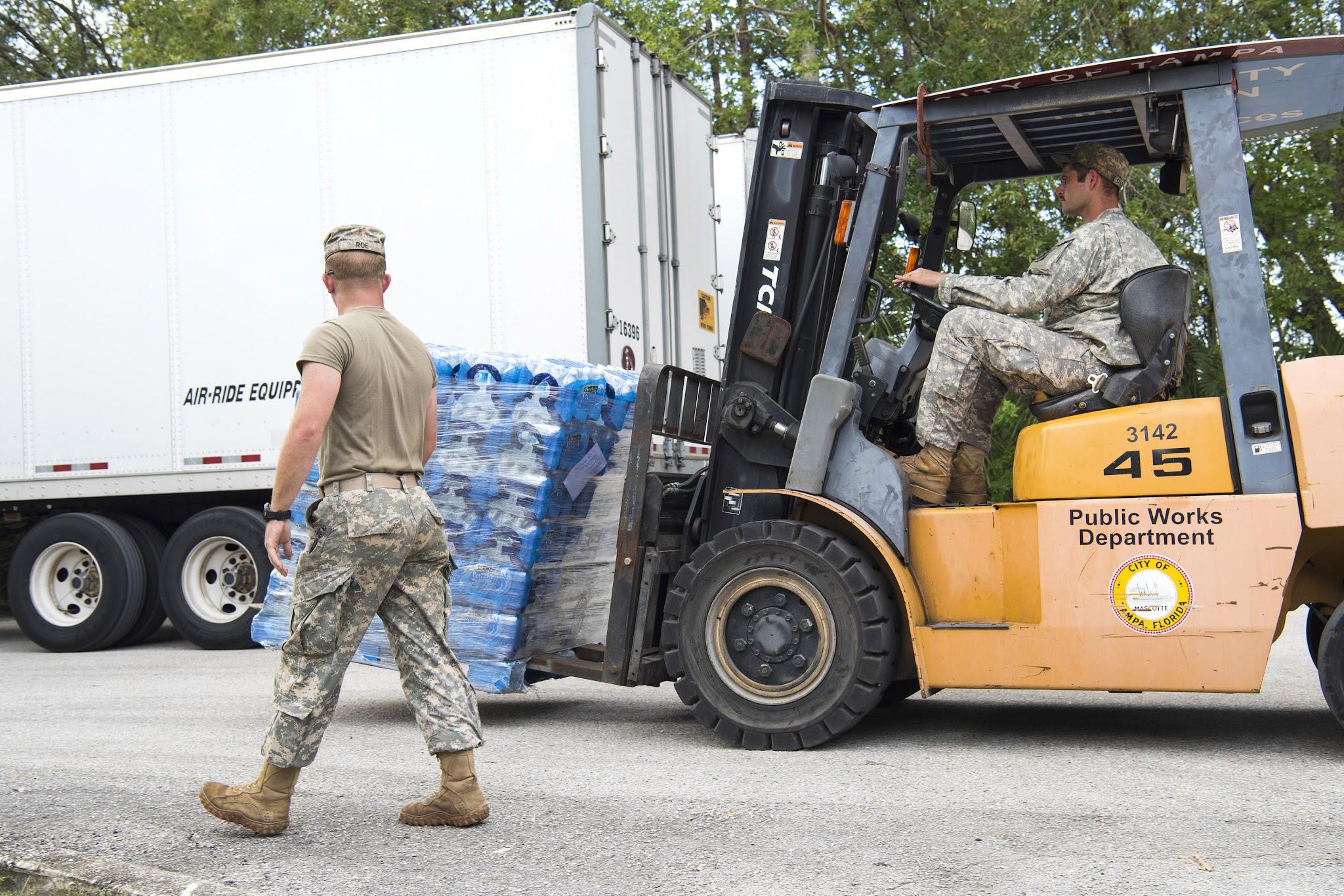 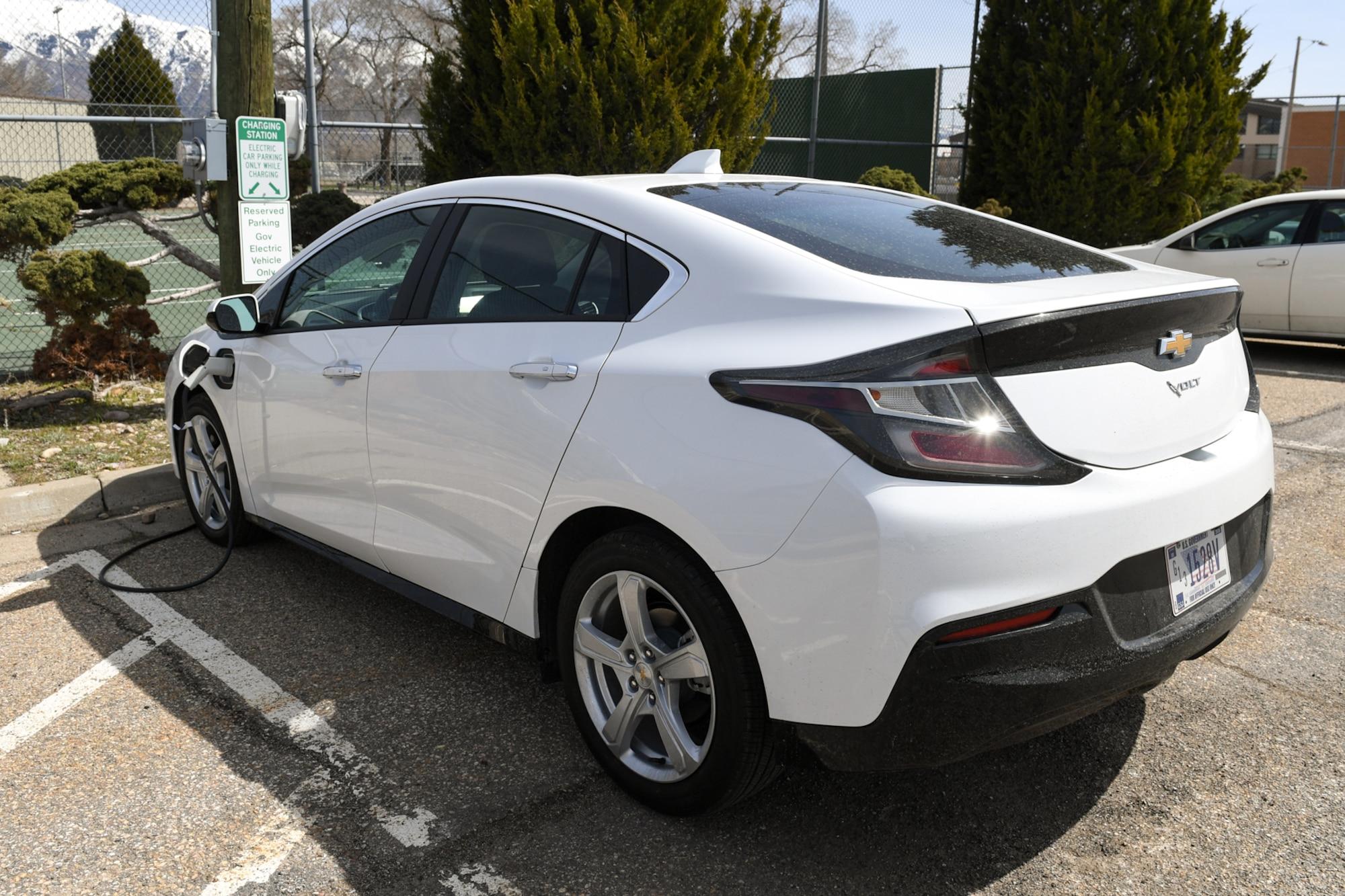 Vehicle Examples: Busses, Cars, Conventional Tractors, Trucks, and more
Equipment Types: Dump Trucks, Excavators, Forklifts, Generators, Light Towers, and more
GSA Fleet Short-Term Rental (STR) Program supplies vehicles and equipment and manages procurement for all federal agencies.
84
[Speaker Notes: https://www.gsa.gov/system/files/GSA%20Fleet%20FAQs%20for%20Tribes_March%2022%202023.pdf]
Vehicle Leasing Program
Lease quality vehicles from GSA to meet your needs

Many federal agencies, international organizations, contractors, and other entities are eligible to lease through GSA Fleet. 

Contact local Fleet Representative to learn more
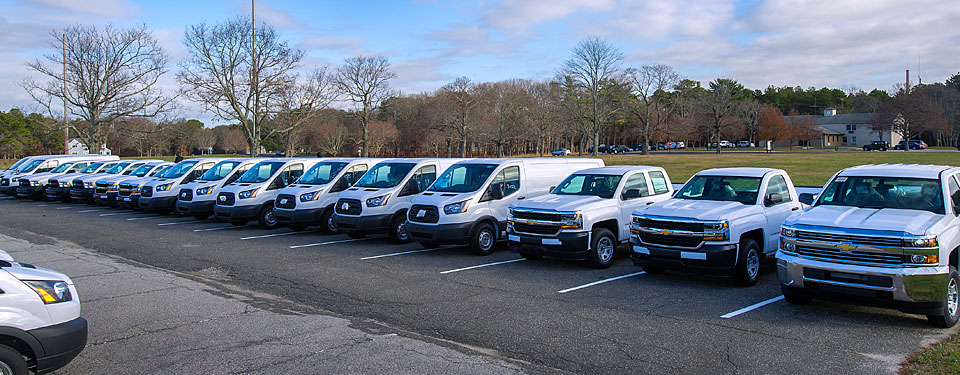 Use GSA Fleet Drive-thru to select and secure leases
85
[Speaker Notes: Right Vehicle, Right Price, and Great Service
You can use GSA Fleet to lease a wide variety of vehicle and fuel types for your agency. GSA Fleet adheres to minimum replacement criteria [PDF - 405 KB] so that you have the best vehicle for your fleet.

Our end-to-end fleet management services include:
Vehicle acquisition and disposal
Maintenance control and accident management
Loss prevention and fuel services
A fleet management system with detailed and accurate data

We serve participating federal agencies with full-service leases at all-inclusive rates.

A Billing Office Activity Address Code (BOAAC) is needed to utilize this program - without a BOAAC, this program cannot be used. A tribes/tribal organizations and tribally controlled schools must first make sure they have a good BOAC.  Visit the Vehicle Leasing Program website for more information.]
Vehicle Purchasing Program
What is the Vehicle Purchasing Program? 

Use GSA Fleet to purchase vehicles to meet your needs
Choose equipment and color options
Compare vehicle models

GSA Fleet completes all contracting actions
Auto Choice
Auto Auctions
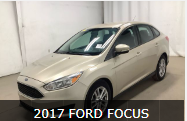 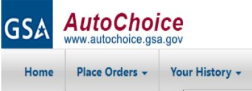 Buy auto products at over 24% discount off dealer invoice annually
Used to sell over 30,000 used Fleet vehicles each year to the public
86
[Speaker Notes: AUTO CHOICE – AutoChoice is an online vehicle ordering tool that helps you choose the right vehickes to meet your mission. 
Tribes, TDHEs & Tribally Controlled Schools can purchase vehicles once they obtain an Activity Address Code (AAC) and register to set up an account in AutoChoice.
Benefits – configure vehicle, choose optional equip, side by side comparison, calculate total price, order online and check status online.
In AutoChoice you can check your order status, find fuel ratings, choose dealerships, and run reports. Types of vehicles – buses, light trucks, ambulances, AFVs, sedans, med/heavy trucks, wheelchair vans, light trucks w/vocational bodies and wreckers and carriers
Vehicles purchased through AutoChoice are built to order with a delivery time frame based on the vehicle type, equipment, color choices and delivery location. 

WHO MAY USE:]
Surplus Personal Property Program
Federal agencies dispose of surplus personal property

Includes all types of property except: 
Land or other real property
Certain naval vessels;
Records of the federal government

Personal Property Management System used to search for and select personal property
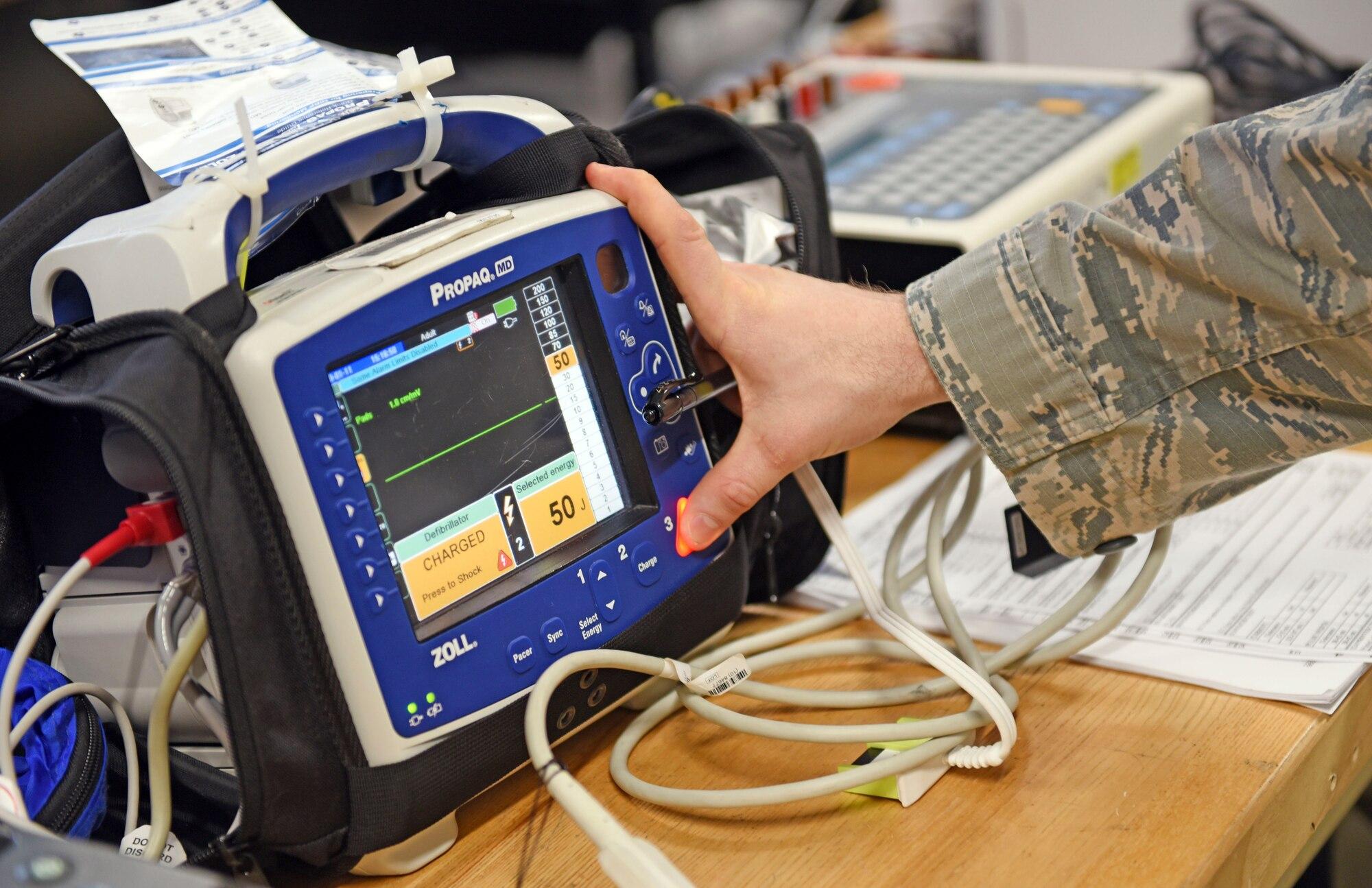 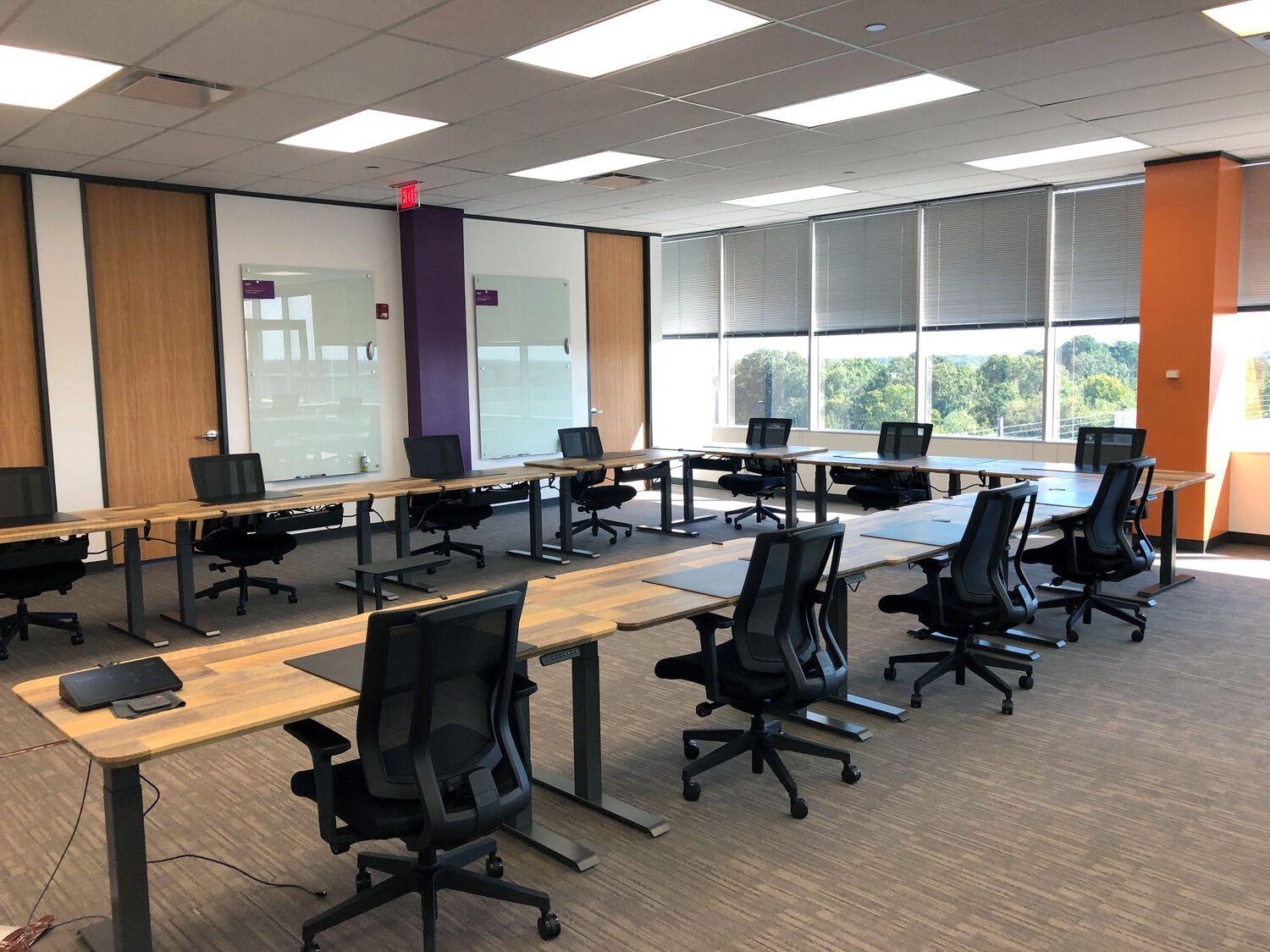 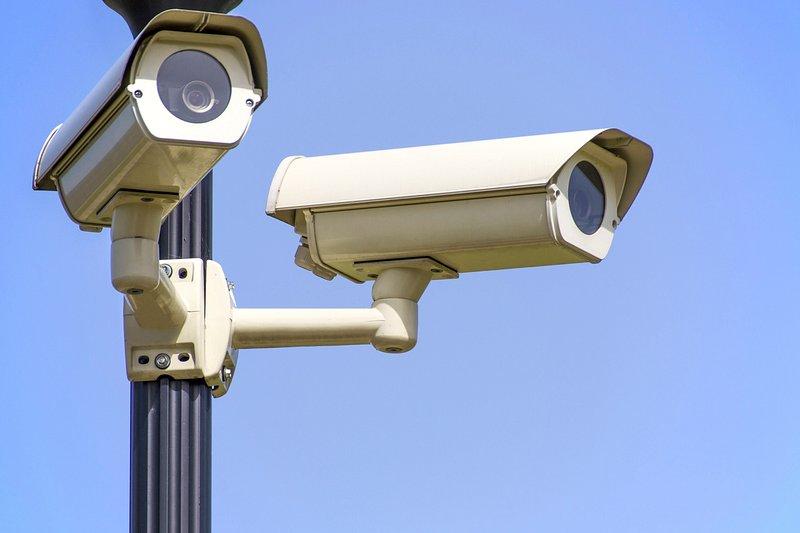 Additional Examples: Agriculture machinery, boats, lab equipment, motor vehicles, tools, and more
For more information, visit ppms.gov
87
[Speaker Notes: READ THE SLIDE

https://docs.google.com/presentation/d/18EZNvTsrSHoaWA9zSiAOw9ud28a4p-xIrvaCljHItX0/edit?usp=sharing]
Computers for Learning Program
GSA encourages the reuse of computers for Tribal Schools and nonprofit educational organizations 

All educational organizations must: 
Be a school or educational non-profit (Pre-K through 12th Grade) in a U.S. territory
Have a NCES Number
Be able to provide proof of eligibility and upload documentation to the portal
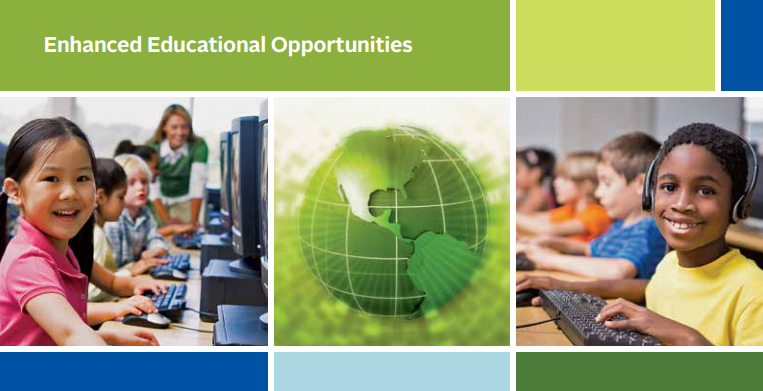 Eligible schools can register using the Computers for Learning Registration online portal
For more information, visit computersforlearning.gov
88
FAS Assisted Acquisition Service
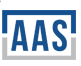 Do you have money and need help spending it?
GSA, provides Assisted Acquisition Services for projects over $5 million. 
Assisted acquisition services, or AAS, is a full-spectrum, cradle-to-grave acquisition, project, and financial management service provider.
AAS supports all contract types except *Construction                                                                                                                      *As defined by FAR 36
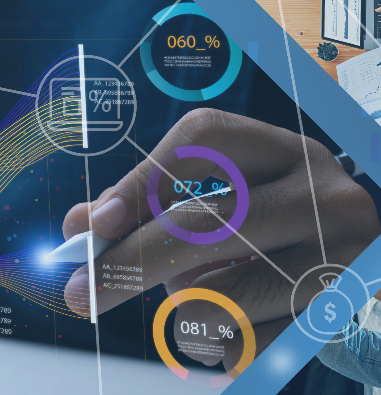 For more information, visit aas.gsa.gov
89
Helpful Links GSA Native American Affairs
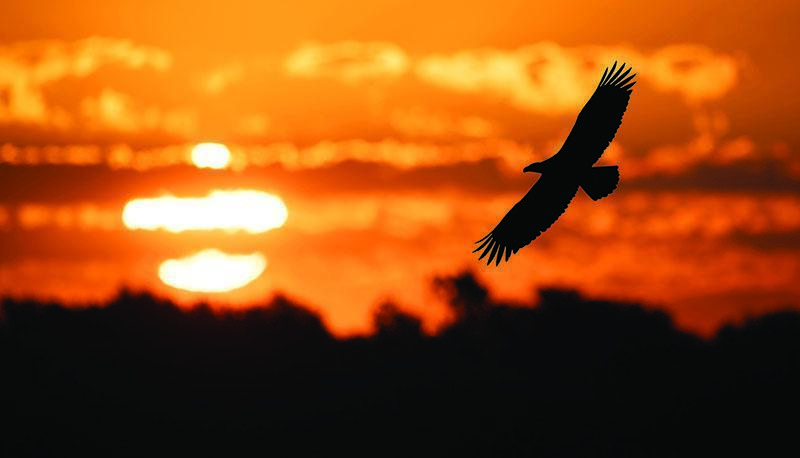 Learn more about GSA:
GSA's Native American Affairs landing page
Multiple Award Schedule (MAS)
SmartPay®
Travel Programs
Fleet Management
Personal Property
Global Supply®
Advantage!®
Market Research as a Service (M-RAS) 
BUY.GSA.GOV
90
[Speaker Notes: Another thing we have done is broken down additional helpful links from a Buyer and a Seller's perspective on this slide. 
The Native American Affairs website was just updated this year and has helpful information there that you can find as well. 
As GSA continues to grow support for Tribes and Tribal Businesses, the website will continue to receive updates and enhancements.]
Jessi Jagne
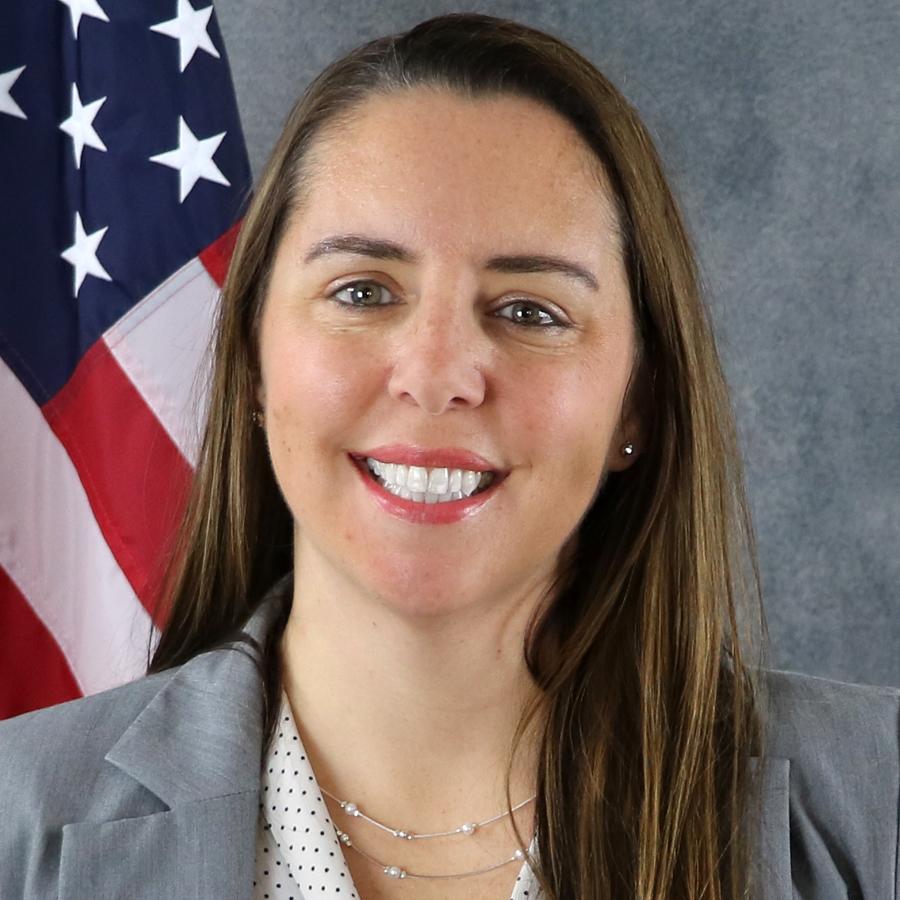 FAS Tribal Program Advisor
jessi.jagne@gsa.gov
253-266-5304
For more information, visit: gsa.gov/FAST
91
Thank YouHave a good day!
For more information, visit: gsa.gov/FAST
92